EL  MENSAJE  DEL TERCER  ANGEL
Expedientes Daniel y Apocalipsis
Estudios e Investigaciones Escatológicas
Fernando Silva Quintana.  Profesor de Religión y estudios en Teología
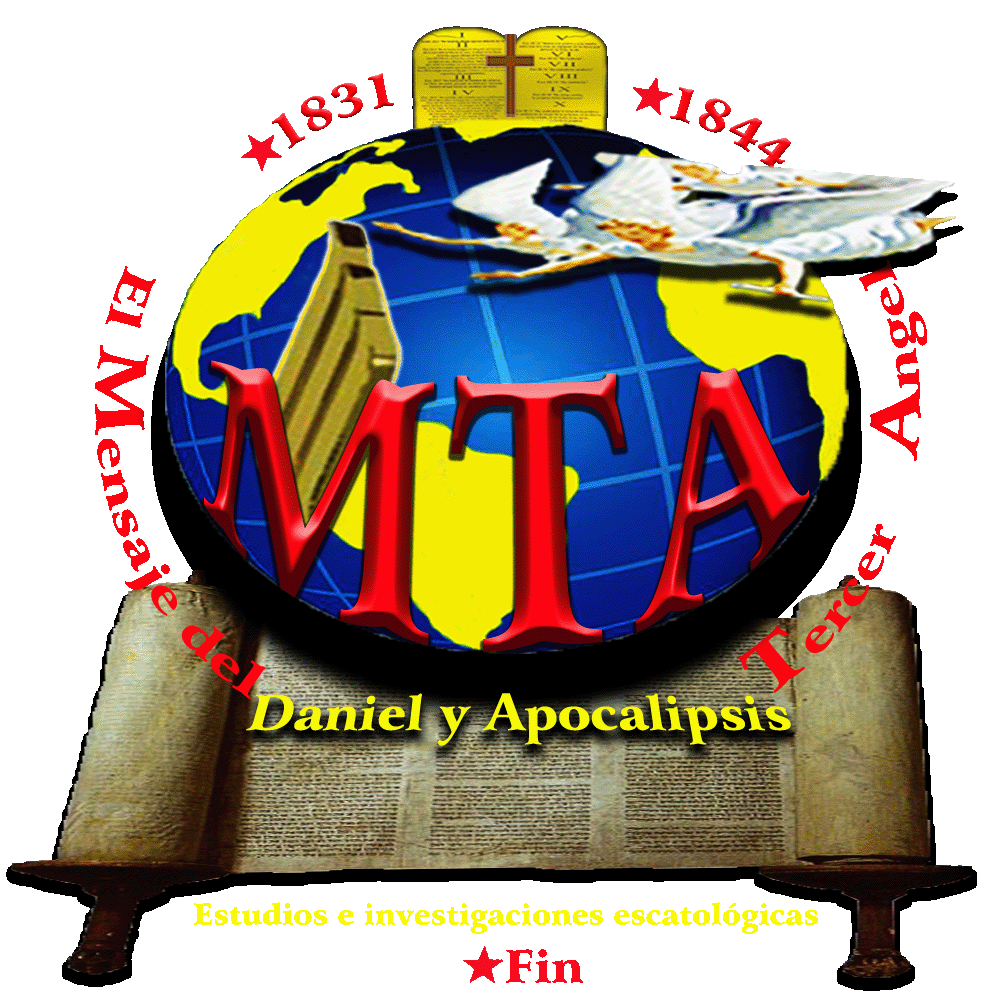 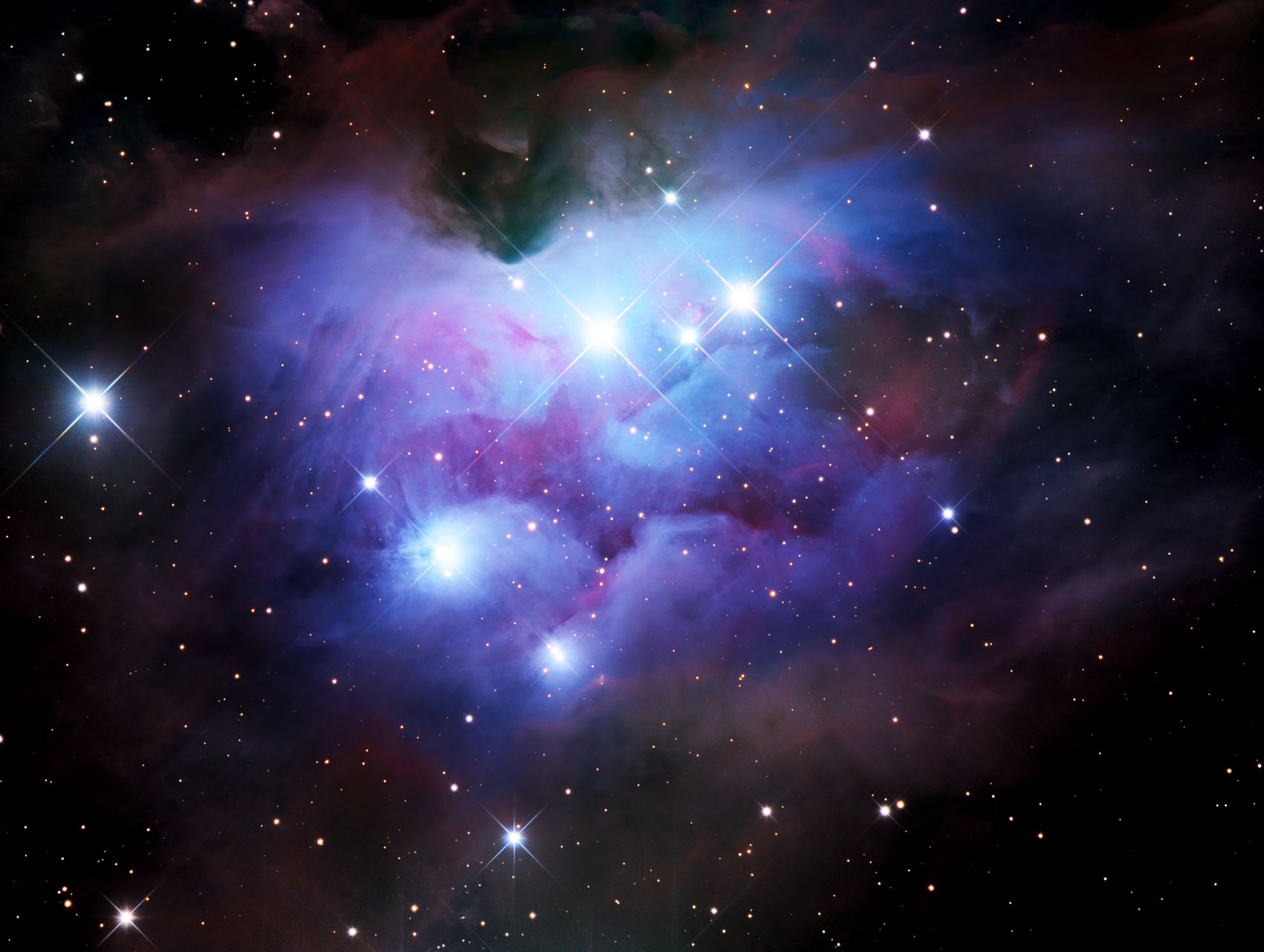 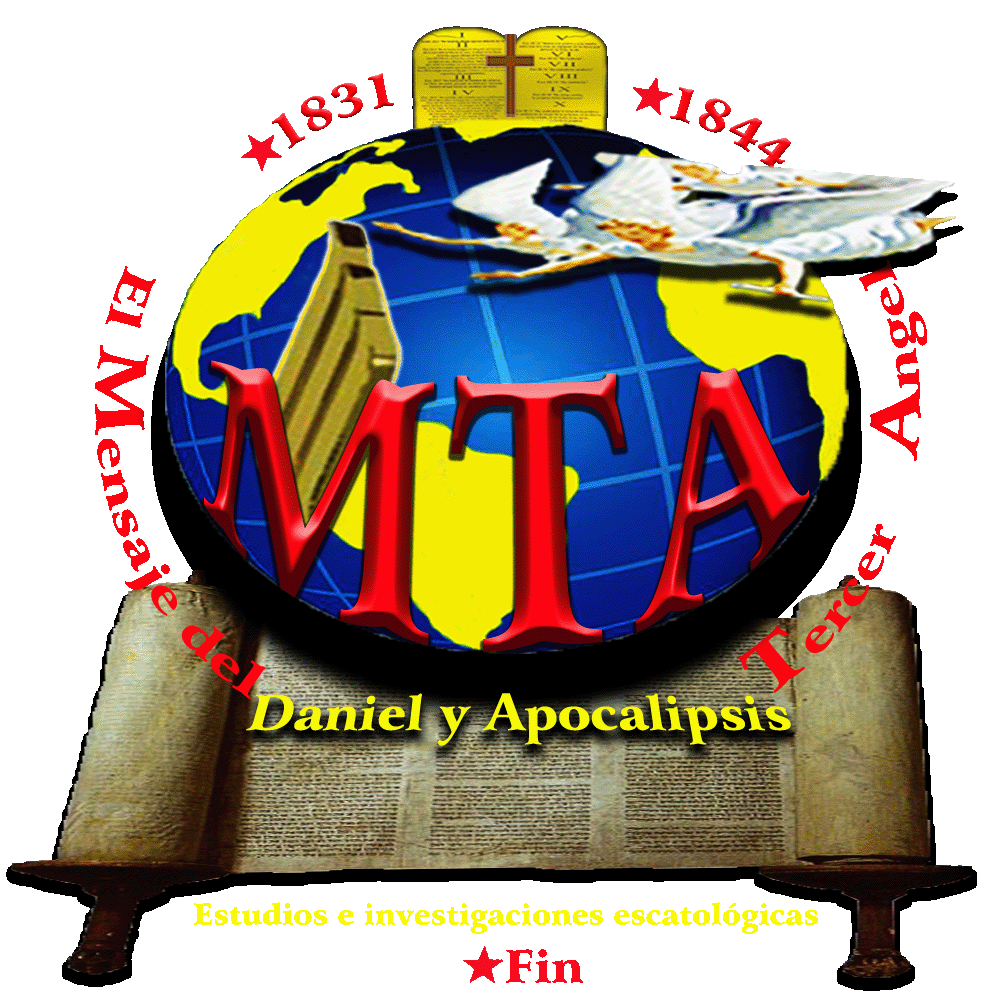 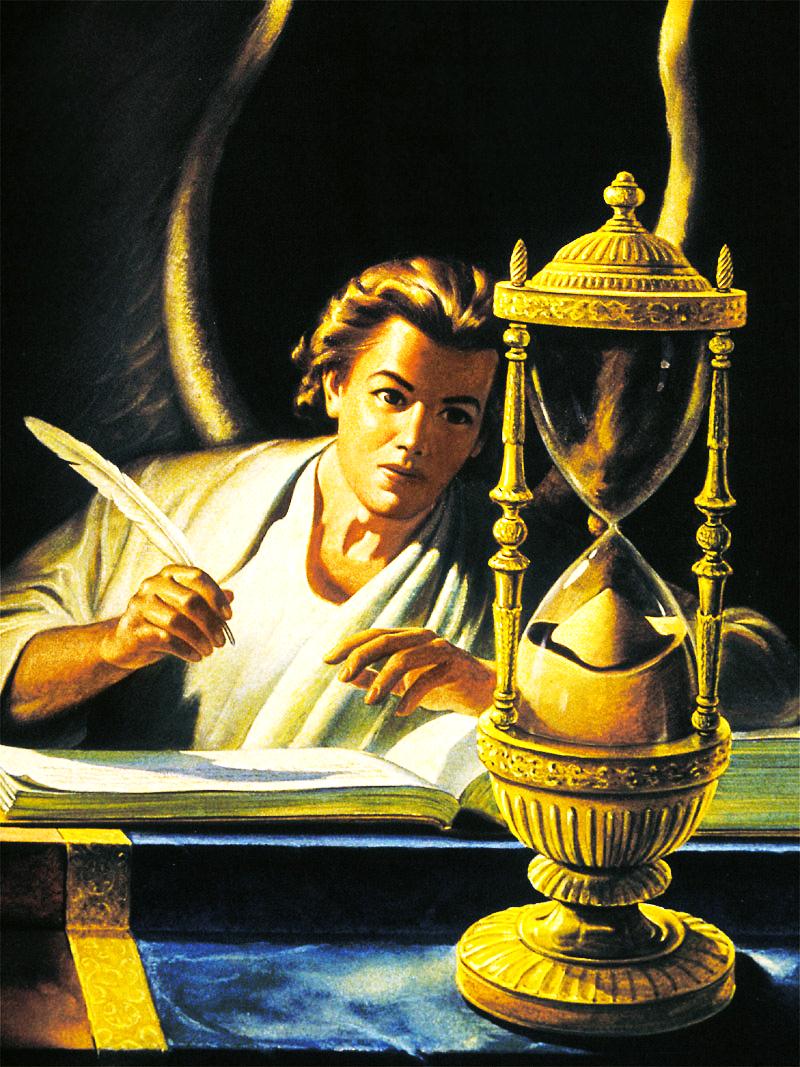 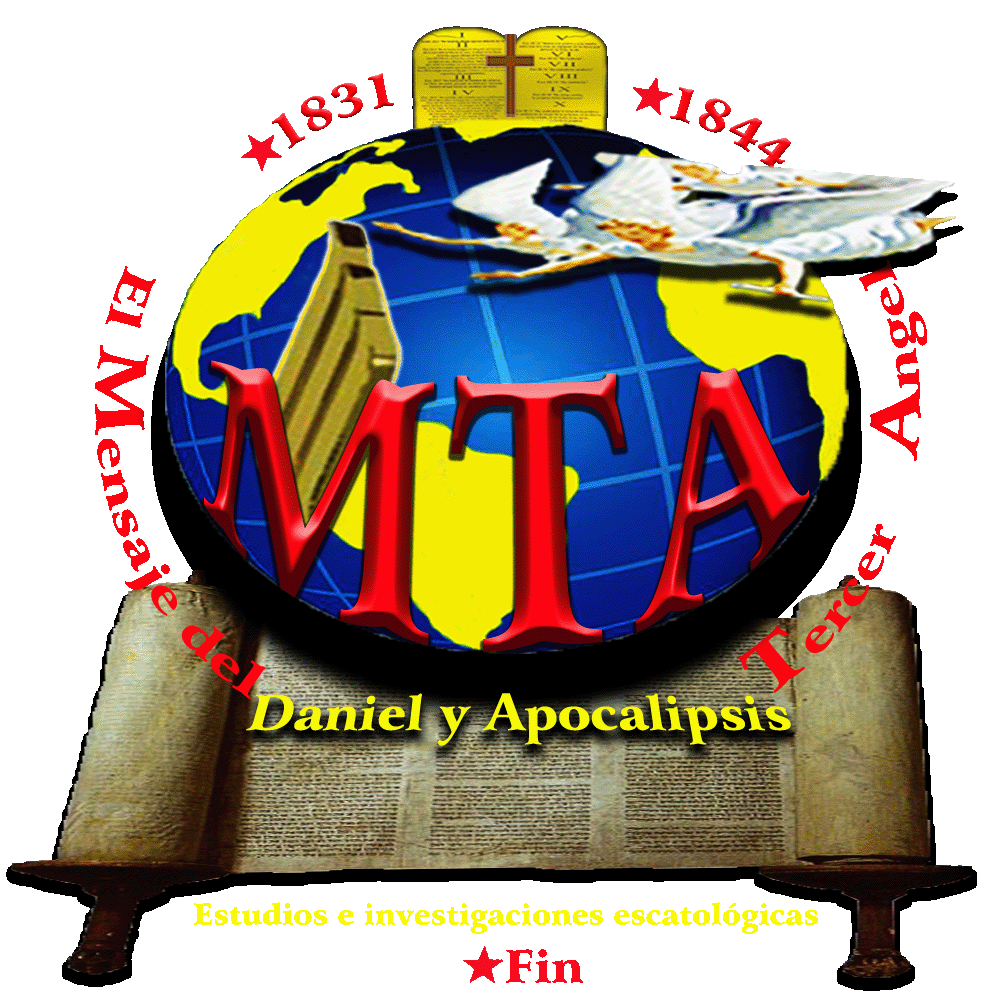 APOCALIPSIS
REVELACIONES
del tiempo del fin.
Bienaventurado el que lee, y los que oyen las palabras de esta profecía, y guardan las cosas en ella escritas; porque el tiempo está cerca. (Apoc. 1: 3)
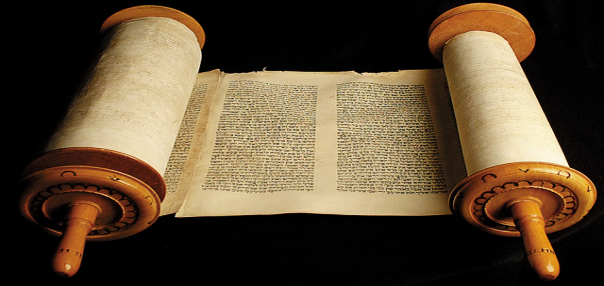 Por: Fernando Silva Q.
Profesor de Religión y estudios en Teología.
tercerangel.silva@gmail.com   08 - 2616776
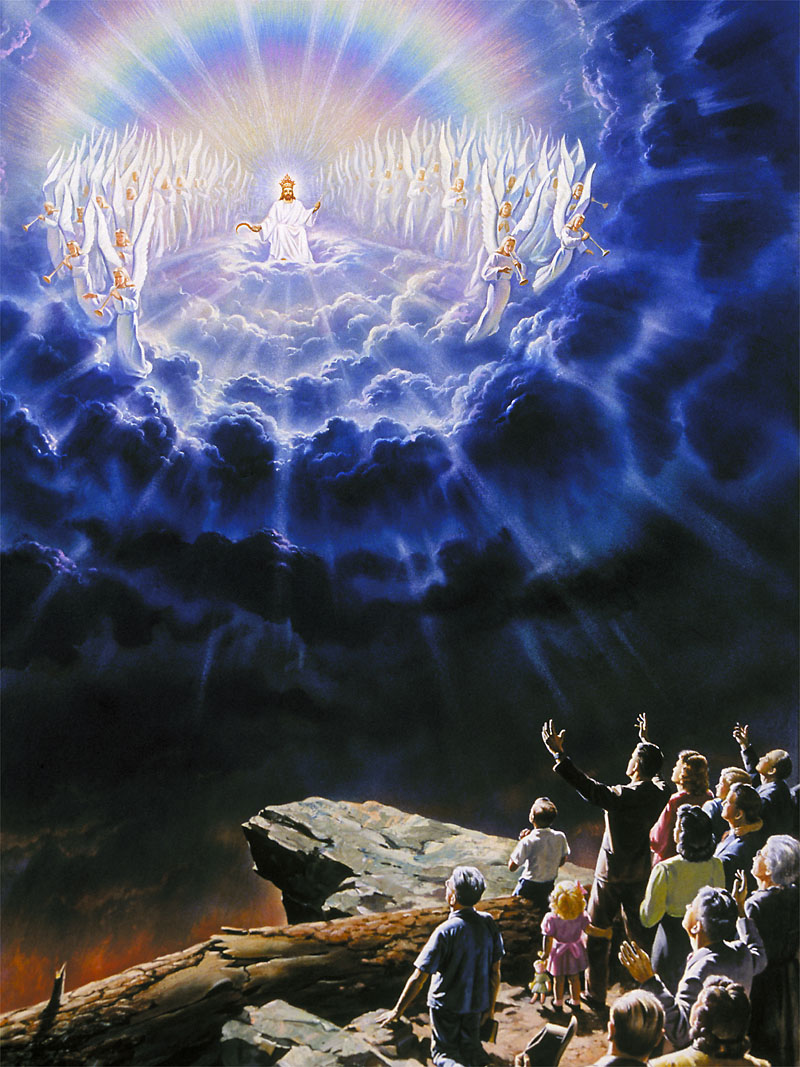 “Y me dijo:
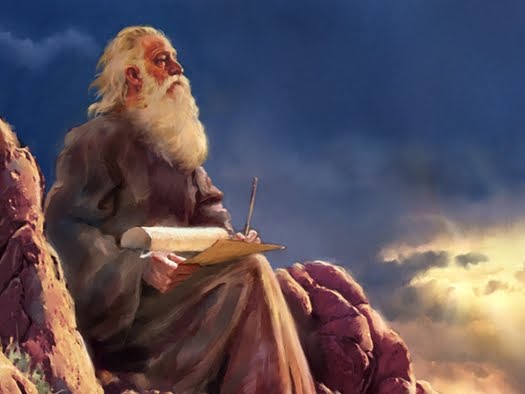 No selles las palabras de la  profecía de este libro,
Apocalipsis
Porque el tiempo 
 está cerca.”  
  (Apoc. 22: 10)
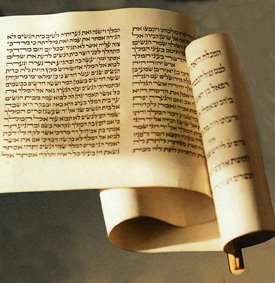 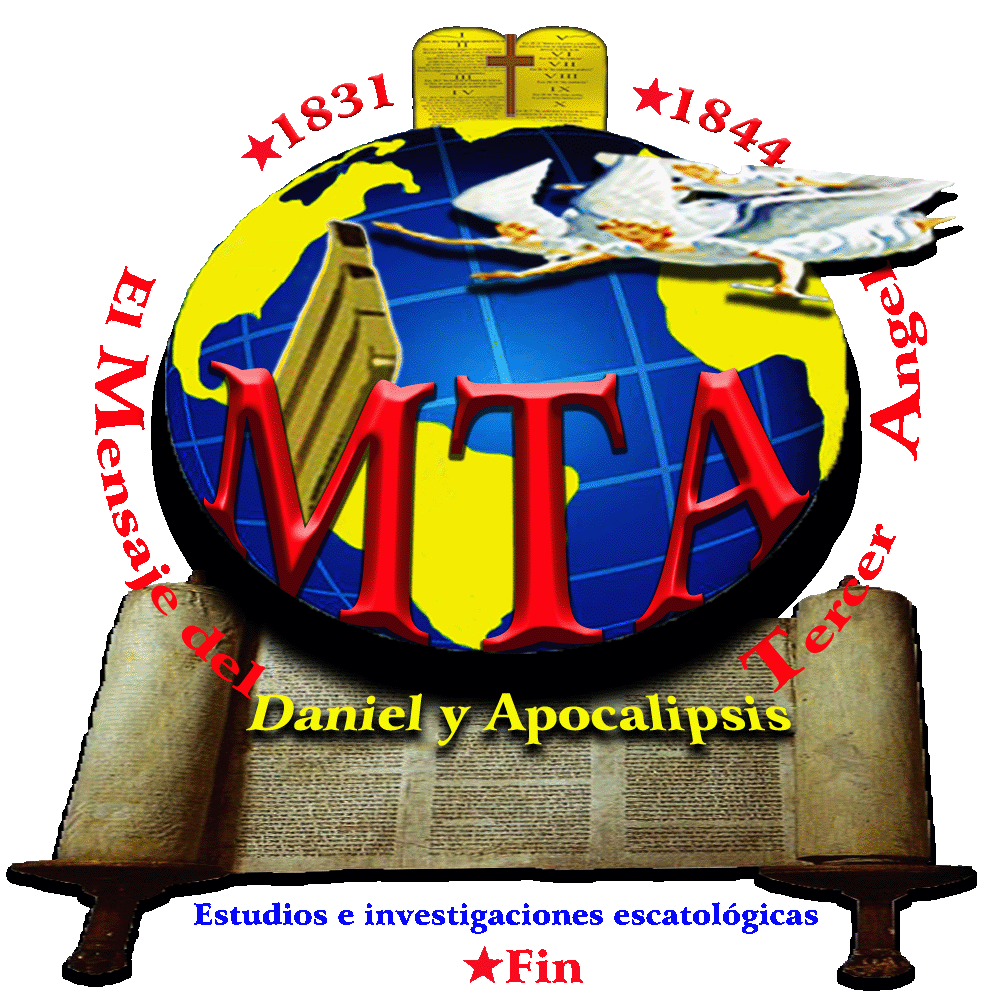 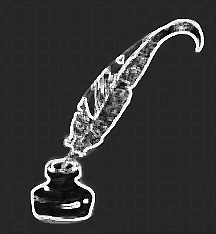 LA REVELACIÓN DE JESUCRISTO,
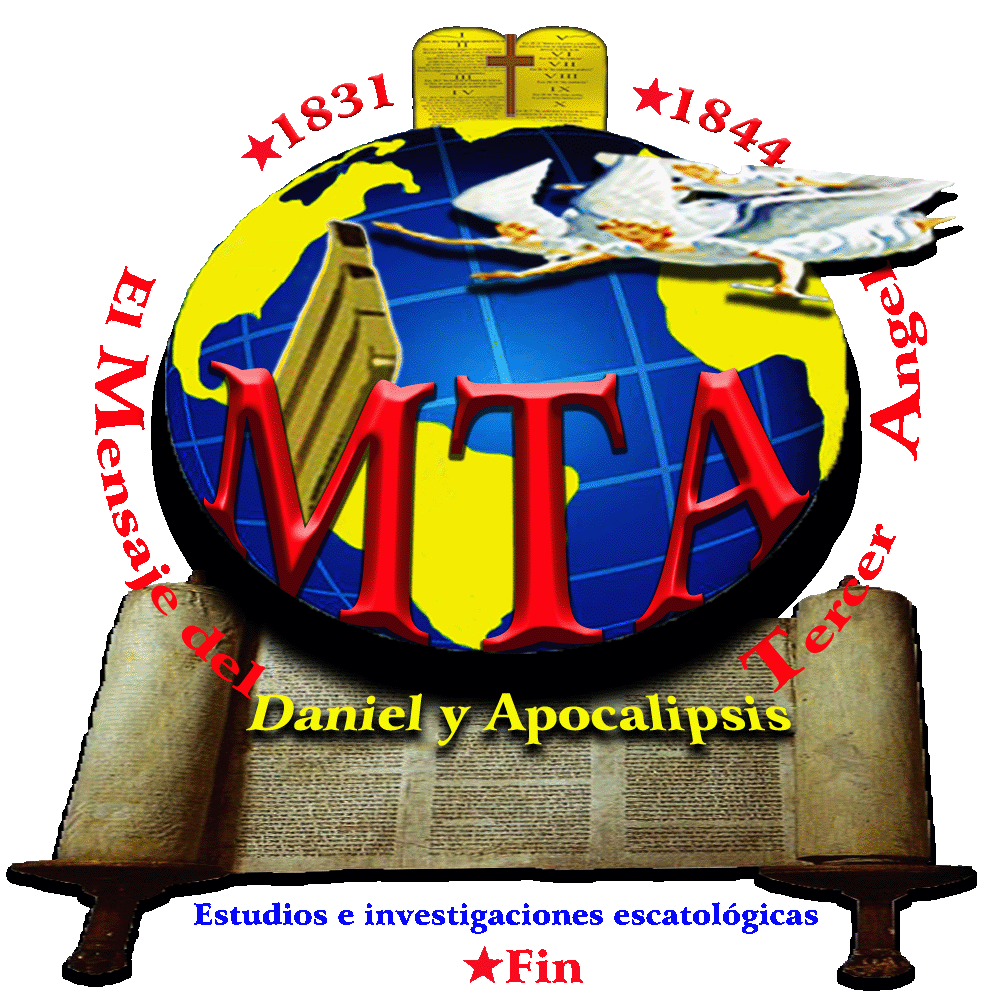 que Dios le dio, para manifestar a sus siervos las cosas que deben suceder pronto…
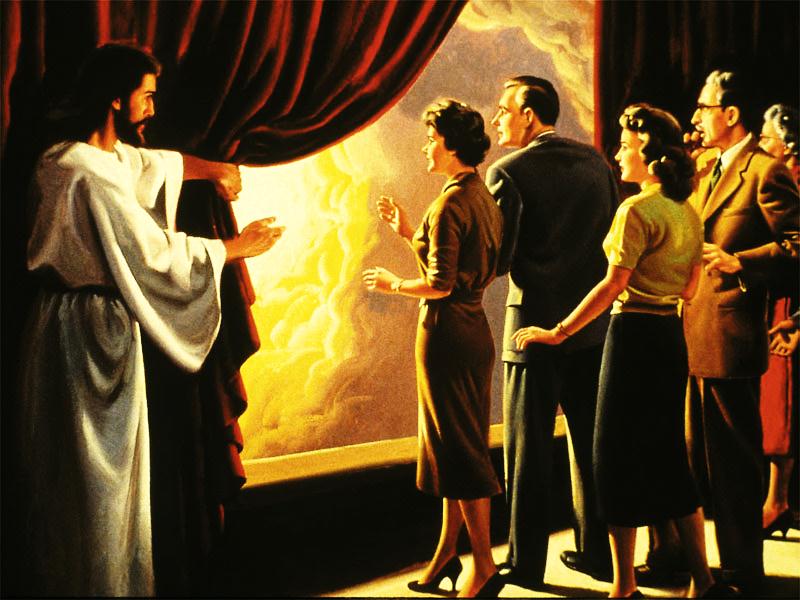 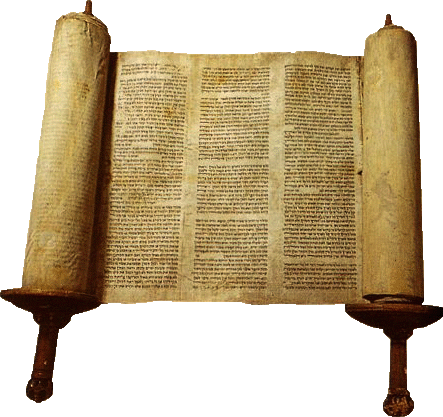 Apocalipsis
APOCALIPSIS
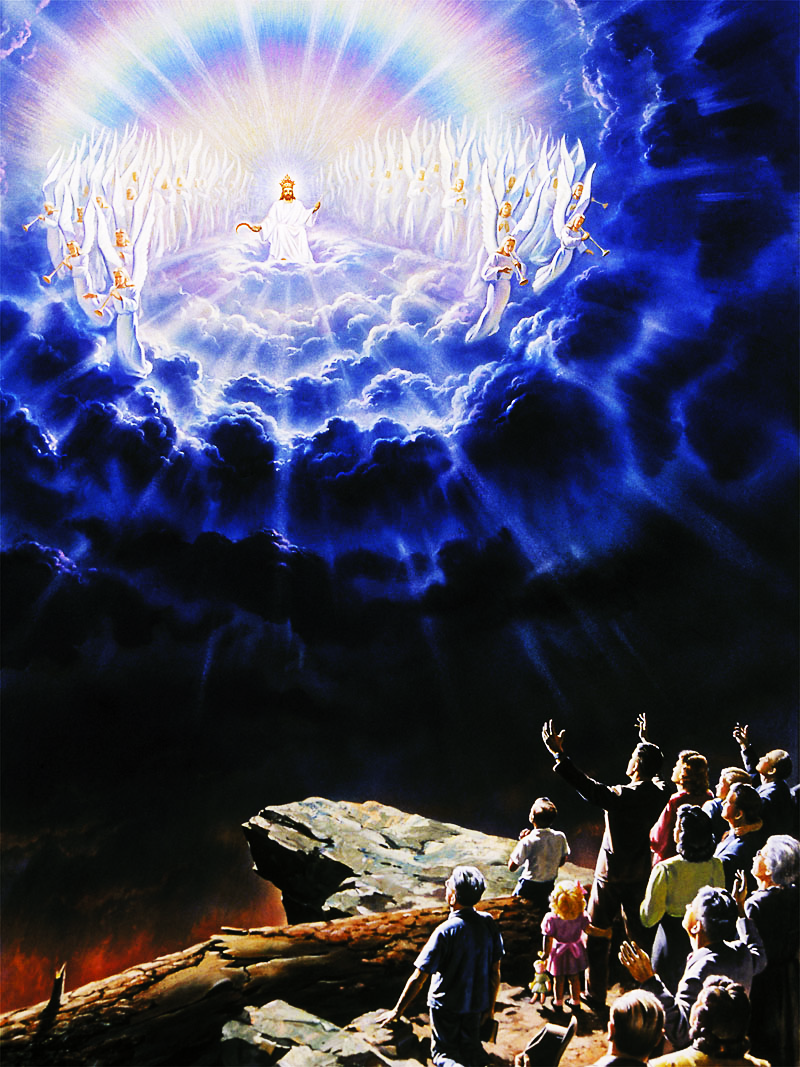 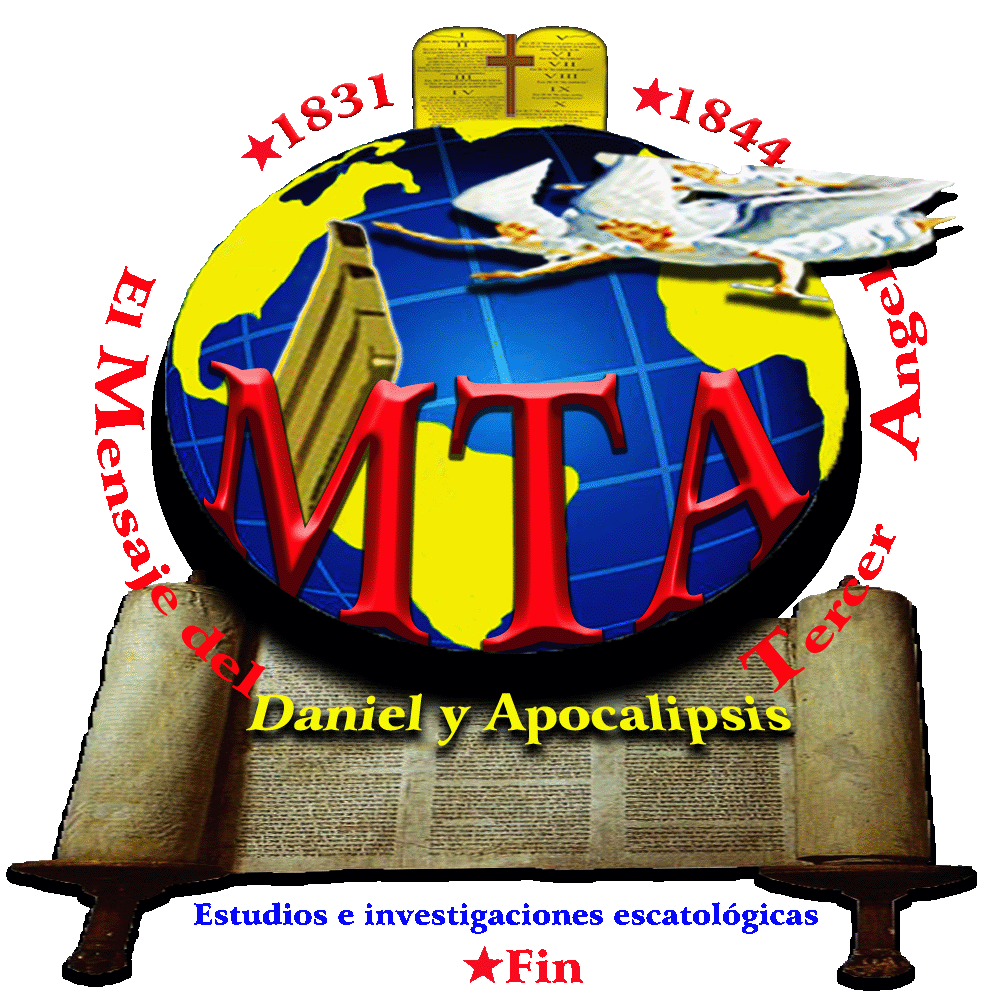 REVELACIONES
del tiempo del fin
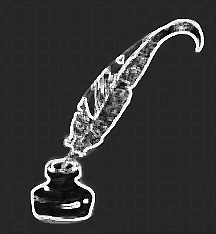 SERIE  Nº  -  1
Periodo Profético:
Tiempo de gracia y principios de dolores.
Expediente Nº 1
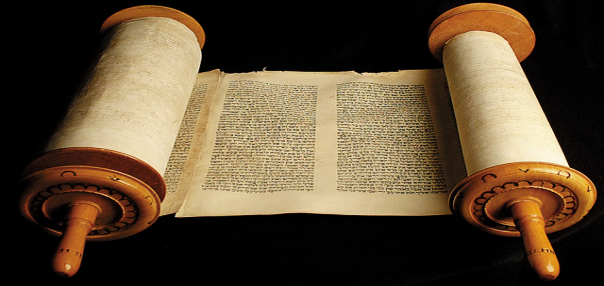 Tres días de oscuridad sobre la tierra 2012
Y me dijo: No selles las palabras de la profecía de este libro, porque el tiempo está cerca. (Apoc. 22: 10)
3
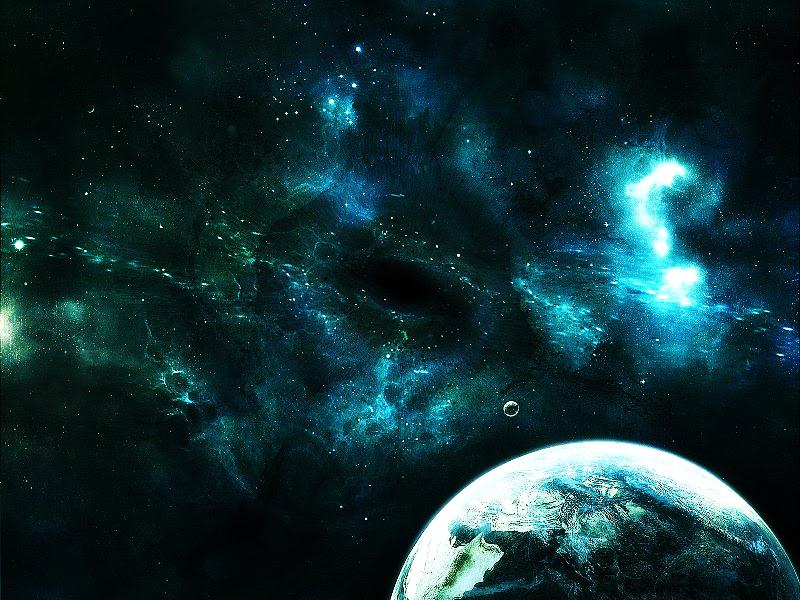 días de OSCURIDAD
Sobre la tierra.
Diciembre del
2012
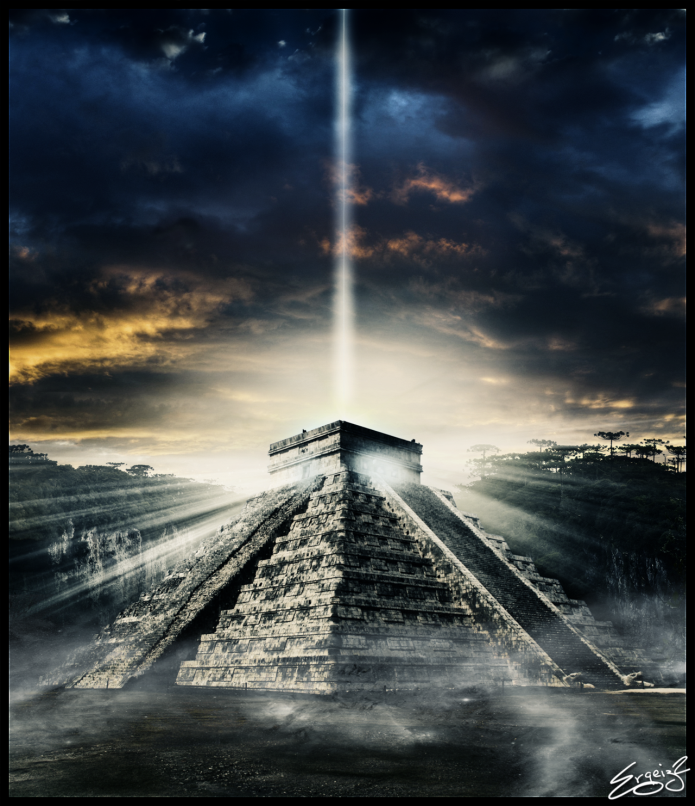 DÍAS DE OSCURIDAD SOBRE LA TIERRA 
Eventos ancestrales de acontecimientos bíblicos sobrenaturales.
________________________________________________________________________________________
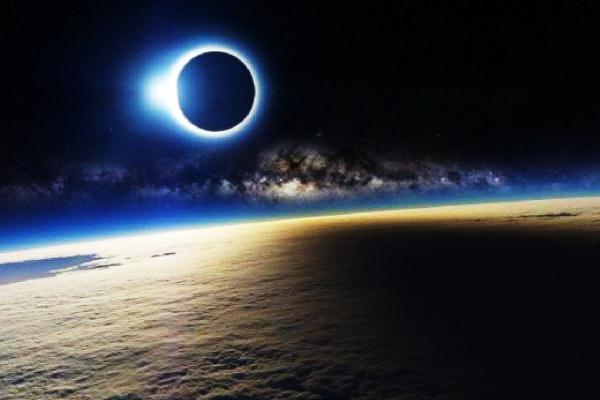 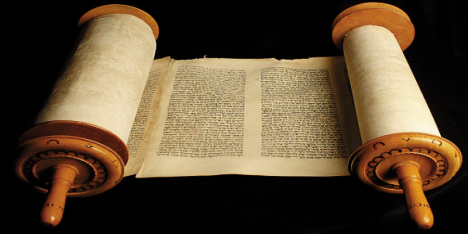 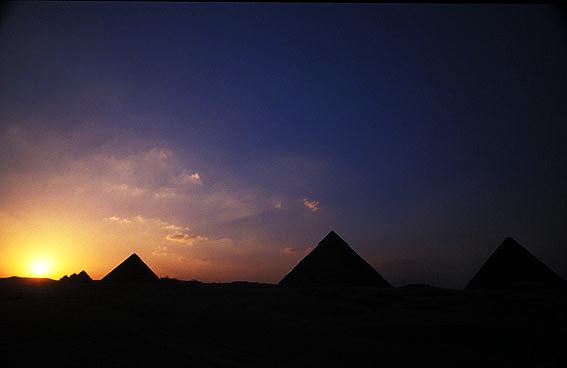 LA NOVENA PLAGA 
tinieblas sobre la tierra de Egipto
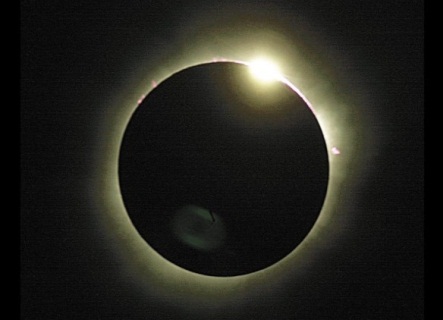 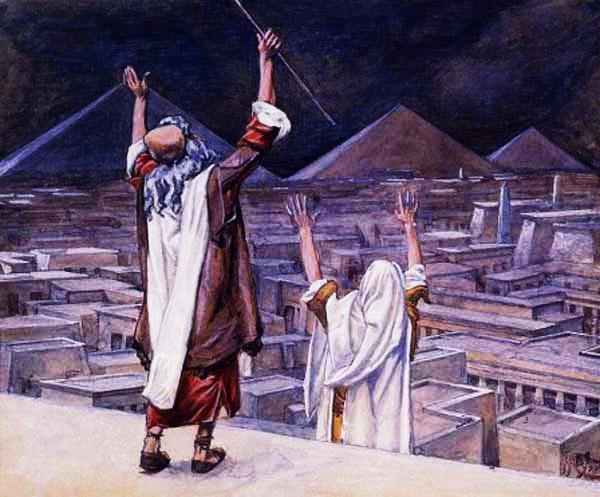 Jehová dijo a Moisés: Extiende tu mano hacia el cielo, para que haya tinieblas sobre la tierra de Egipto, tanto que cualquiera las palpe.
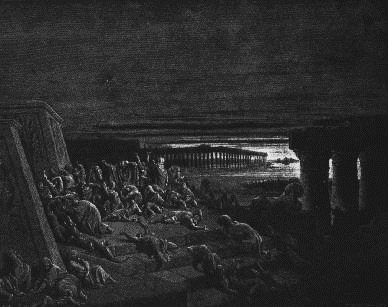 Y extendió Moisés su mano hacia el cielo, y hubo densas tinieblas sobre toda la tierra de Egipto, por tres días.
Ninguno vio a su prójimo, ni nadie se levantó de su lugar en tres días; mas todos los hijos de Israel tenían luz en sus habitaciones. 
(Éx. 10: 21-23)
TINIEBLAS SOBRE EL MONTE CALVARIO 
Eventos misteriosos en torno a la muerte de Cristo.
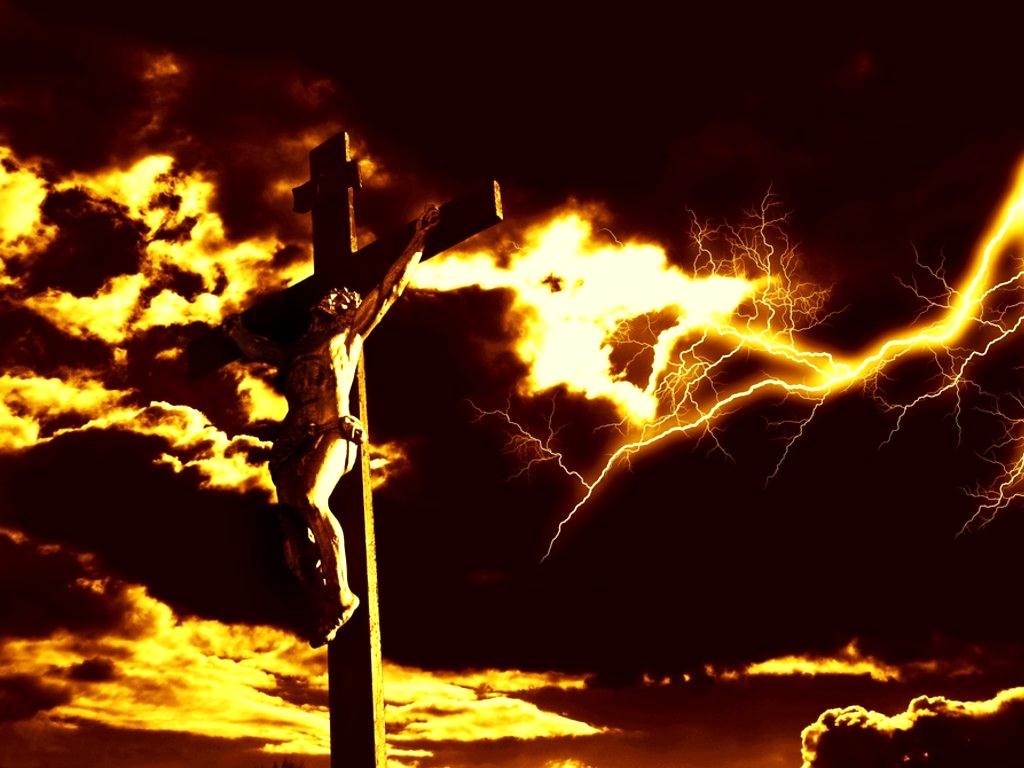 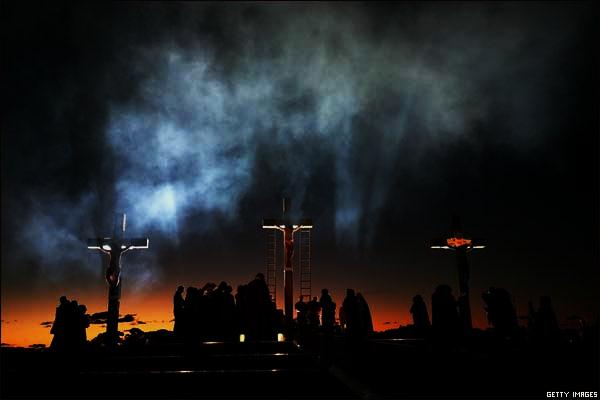 Y desde la hora sexta hubo tinieblas sobre toda la tierra hasta la hora novena.
Cerca de la hora novena, Jesús clamó a gran voz, diciendo: Elí, Elí, ¿lama sabactani? Esto es: Dios mío, Dios mío, ¿por qué me has desamparado? Algunos de los que estaban allí decían, al oírlo: A Elías llama éste. (Mat. 27: 45-47)
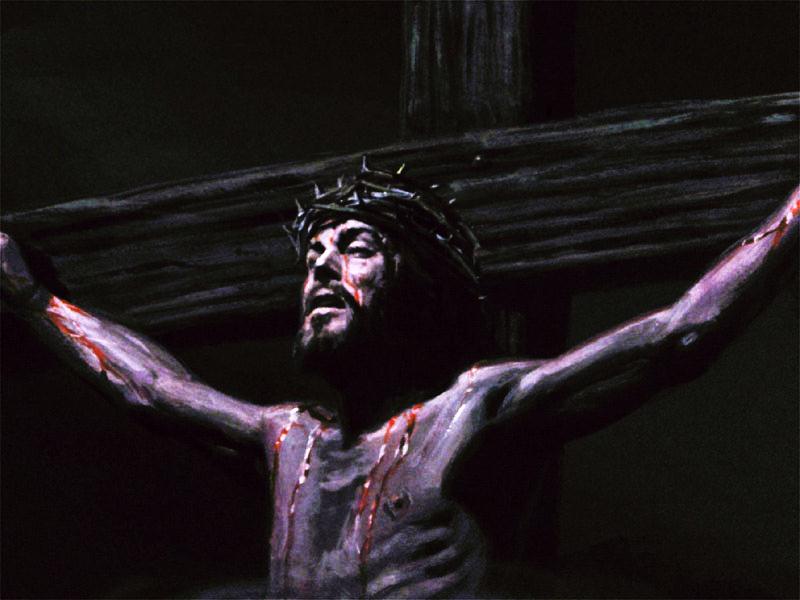 Con asombro, los ángeles presenciaron la desesperada agonía del Salvador. 

Las huestes del cielo velaron sus rostros para no ver ese terrible espectáculo.
La naturaleza inanimada expresó simpatía por su Autor insultado y moribundo.
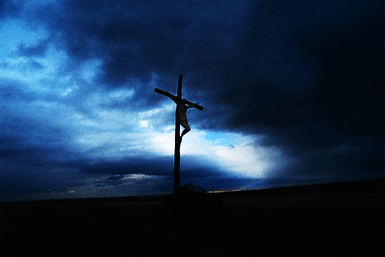 El sol se negó a mirar la terrible escena Sus rayos brillantes iluminaba la tierra a mediodía, cuando de repente parecieron borrarse. Como fúnebre mortaja, una obscuridad completa rodeó la cruz.
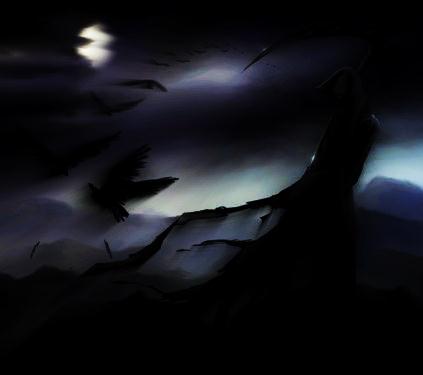 "Fueron hechas tinieblas sobre toda la tierra hasta la hora de nona." 









Estas tinieblas, que eran tan profundas como la medianoche sin luna ni estrellas, no se debía a ningún eclipse ni a otra causa natural. Era un testimonio milagroso dado por Dios para confirmar la fe de las generaciones ulteriores. (DTG. Cap. 78 El Calvario. Pág. 701, 702)
LA APERTURA DEL SEXTO SELLO 
y el oscurecimiento del sol
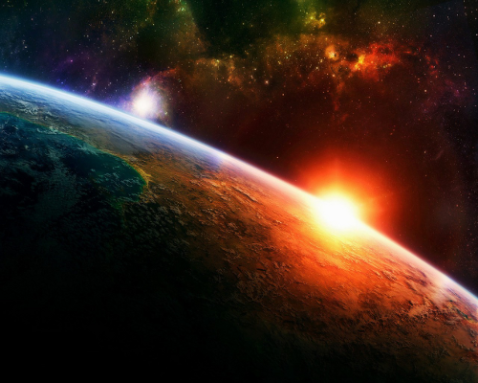 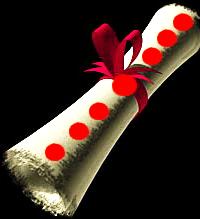 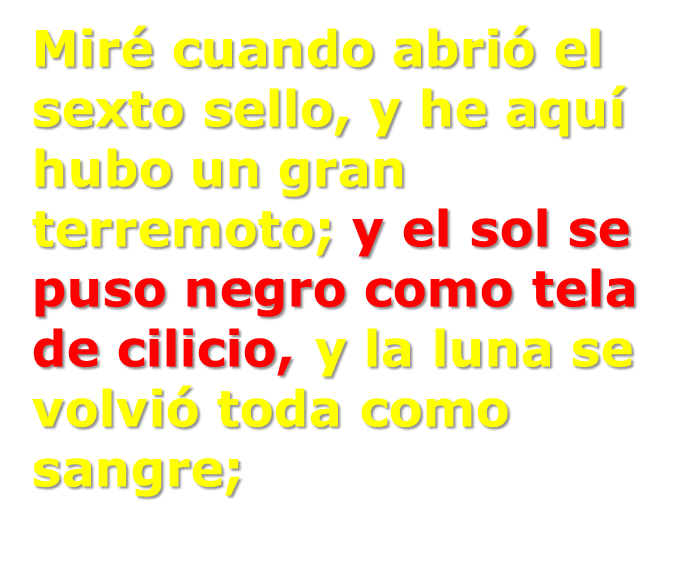 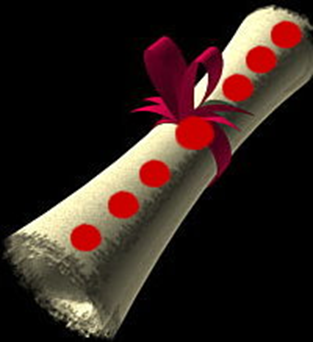 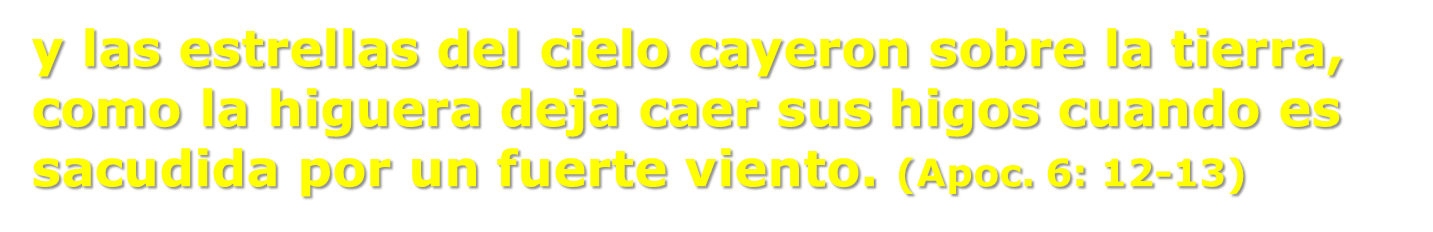 Veinticinco años después apareció la segunda señal mencionada en la profecía: el obscurecimiento del sol y de la luna. Lo que hacía esto aun más sorprendente, era la circunstancia de que el tiempo de su cumplimiento había sido indicado de un modo preciso.
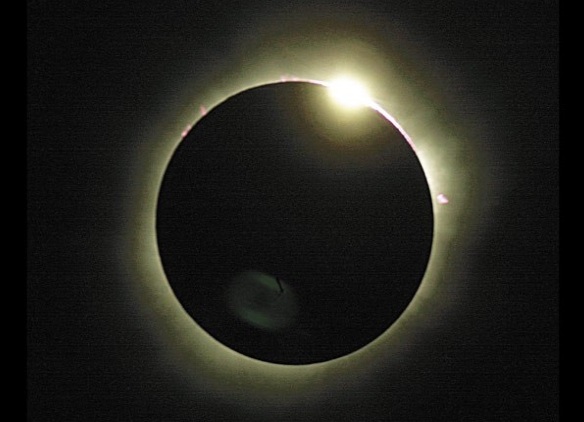 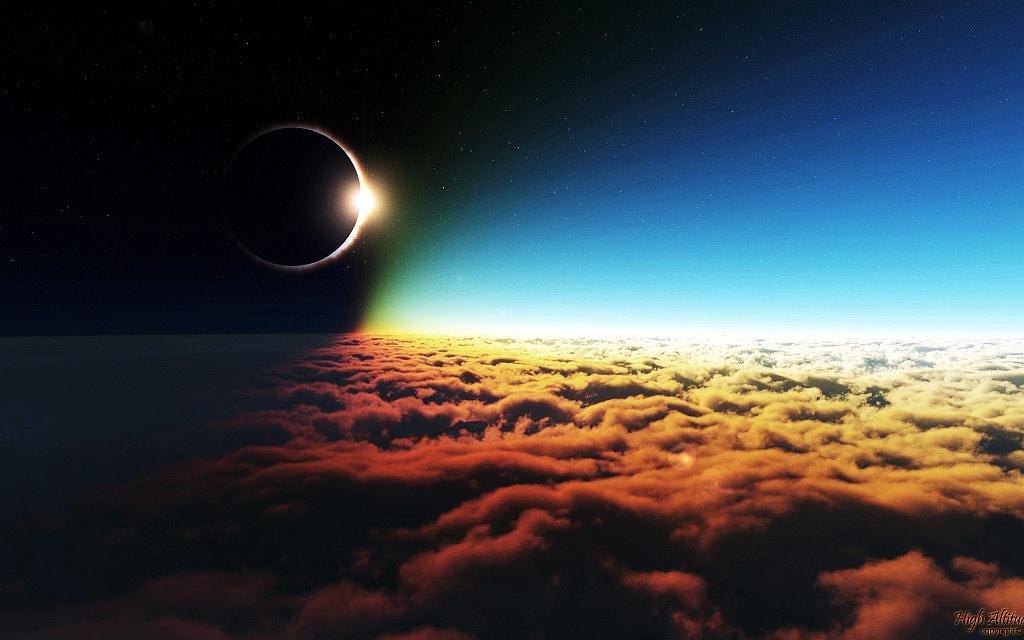 "Único o casi único en su especie, por lo misterioso del hasta ahora inexplicado fenómeno que en él se verificó, . . . fue el día obscuro del 19 de mayo de 1780, inexplicable obscurecimiento de todo el cielo visible y atmósfera de Nueva Inglaterra." -R. M. Devens, Our First Century, pág. 89.
Un testigo ocular que vivía en Massachusetts describe el acontecimiento del modo siguiente: "Por la mañana salió el sol despejado, pero pronto se anubló. Las nubes fueron espesándose y del seno de la obscuridad que ostentaban brillaron relámpagos, se oyeron truenos y descargóse leve aguacero.
A eso de las nueve, las nubes se atenuaron y, revistiendo un tinte cobrizo, demudaron el aspecto del suelo, peñas y árboles al punto que no parecían ser de nuestra tierra. A los pocos minutos, un denso nubarrón negro se extendió por todo el firmamento dejando tan sólo un estrecho borde en el horizonte, y haciendo tan obscuro el día como suele serlo en verano a las nueve de la noche....
"Temor, zozobra y terror se apoderaron gradualmente de los ánimos. Desde las puertas de sus casas, las mujeres contemplaban la lóbrega escena; los hombres volvían de las faenas del campo; el carpintero dejaba las herramientas, el herrero la fragua, el comerciante el mostrador.
Los niños fueron despedidos de las escuelas y huyeron a sus casas llenos de miedo. Los caminantes hacían alto en la primera casa que encontraban. ¿Qué va a pasar? preguntaban todos. No parecía sino que un huracán fuera a desatarse por toda la región, o que el día del juicio estuviera inminente.
"Hubo que prender velas, y la lumbre del hogar brillaba como en noche de otoño sin luna.... Las aves se recogieron en sus gallineros, el ganado se juntó en sus encierros, las ranas cantaron, los pájaros entonaron sus melodías del anochecer, y los murciélagos se pusieron a revolotear. Sólo el hombre sabía que no había llegado la noche....
"En la mayor parte del país fue tanta la obscuridad durante el día, que la gente no podía decir qué hora era ni por reloj de bolsillo ni por reloj de pared. Tampoco pudo comer, ni atender a los quehaceres de casa sin vela prendida.... "La extensión de esta obscuridad fue también muy notable.
Se la observó al este hasta Falmouth, y al oeste, hasta la parte más lejana del estado de Connecticut y en la ciudad de Albany; hacia el sur fue observada a lo largo de toda la costa, y por el norte lo fue hasta donde se extendían las colonias americanas." -Guillermo Gordon, History of the Rise, Progress, and Establishment of the Independence of the U.S.A., tomo 3, pág. 57.
La profunda obscuridad del día fue seguida, una o dos horas antes de la caída de la tarde, por un aclaramiento parcial del cielo, pues apareció el sol, aunque obscurecido por una neblina negra y densa. "Después de la puesta del sol, las nubes volvieron a apiñarse y obscureció muy pronto."
"La obscuridad de la noche no fue menos extraordinaria y terrorífica que la del día, pues no obstante ser casi tiempo de luna llena, ningún objeto se distinguía sin la ayuda de luz artificial, la cual vista de las casas vecinas u otros lugares distantes parecía pasar por una obscuridad como la de Egipto, casi impenetrable para sus rayos." -Isaías Thomas, Massachusetts Spy; or American Oracle of Liberty, tomo 9, No. 472 (25 de mayo, 1780).
El 19 de mayo de 1780 figura en la historia como el "día obscuro." Desde el tiempo de Moisés, no se ha registrado jamás período alguno de obscuridad tan densa y de igual extensión y duración.
La descripción de este acontecimiento que han hecho los historiadores no es más que un eco de las palabras del Señor, expresadas por el profeta Joel, dos mil quinientos años antes de su cumplimiento: "El sol se tornará en tinieblas, y la luna en sangre, antes de que venga el día grande y espantoso de Jehová" (Joel 2: 31) (CS. Cap. 18 Heraldos de una nueva era. Pág. 351-354)
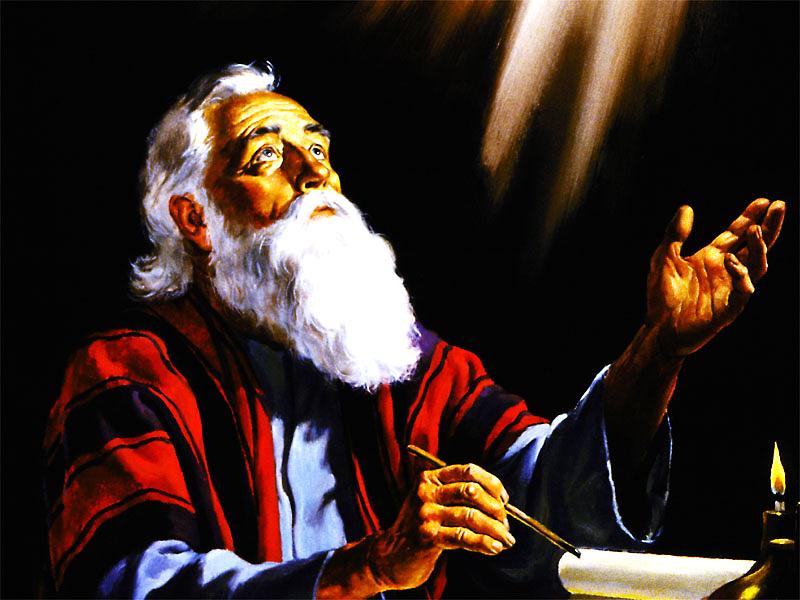 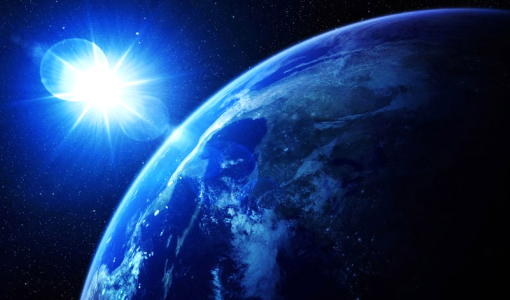 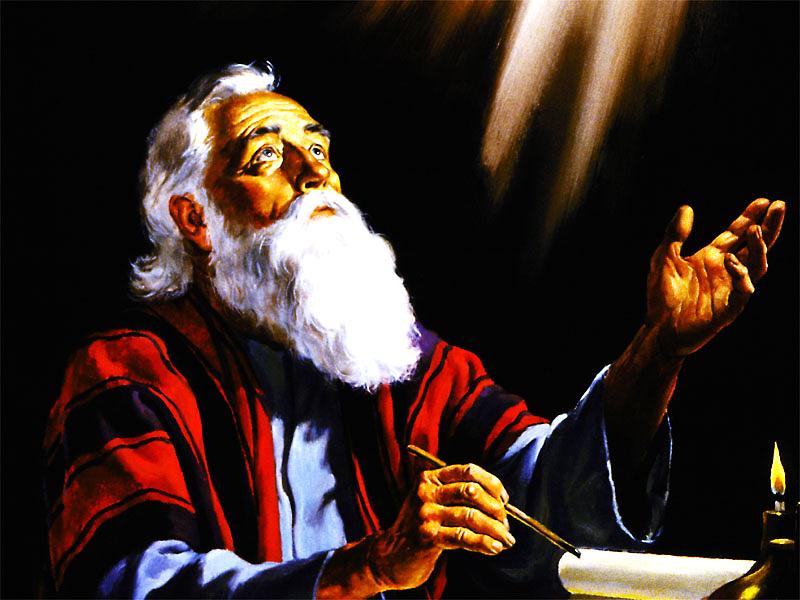 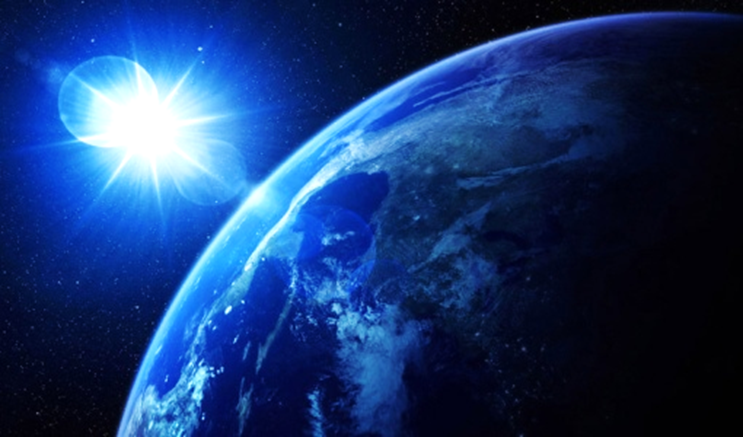 Diferencia entre un echo natural y uno de carácter misterioso o sobrenatural
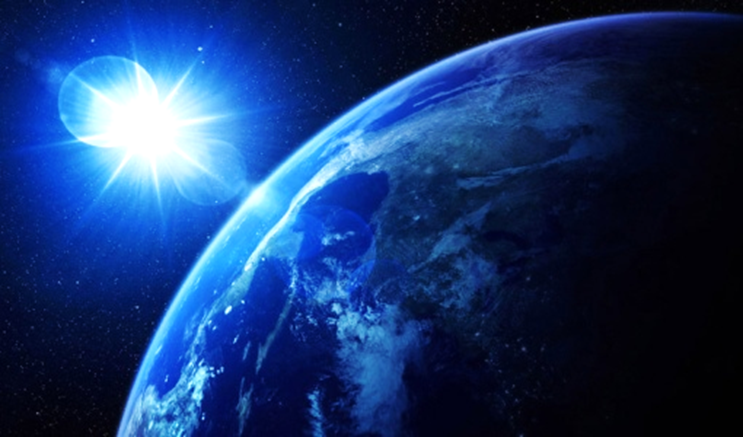 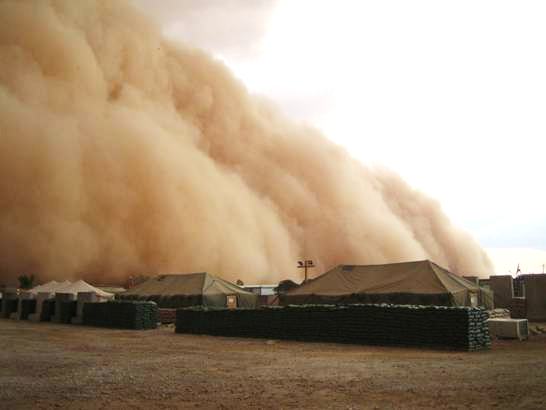 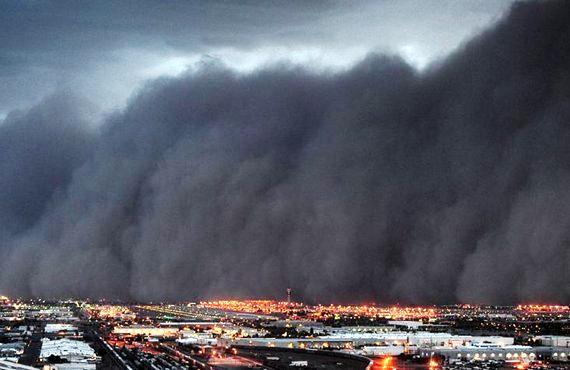 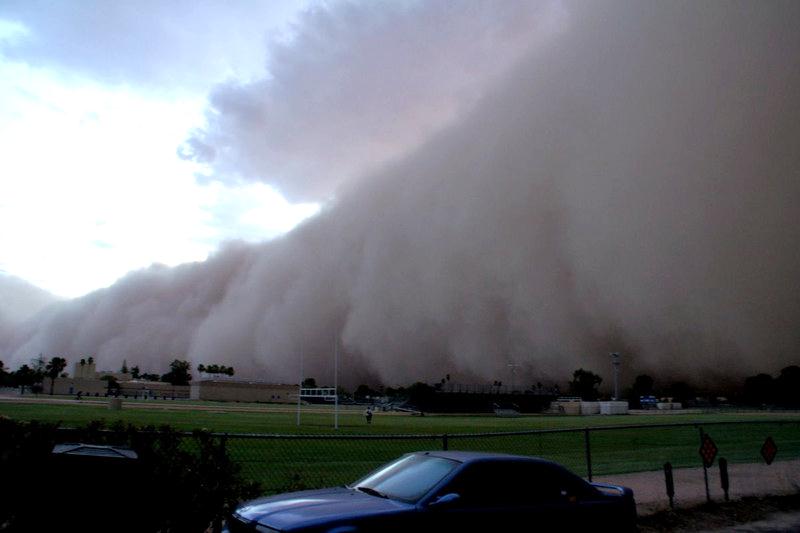 Phoenix Arizona 5 de julio - 2011
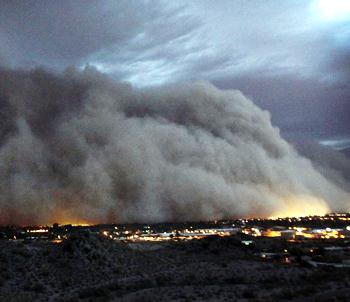 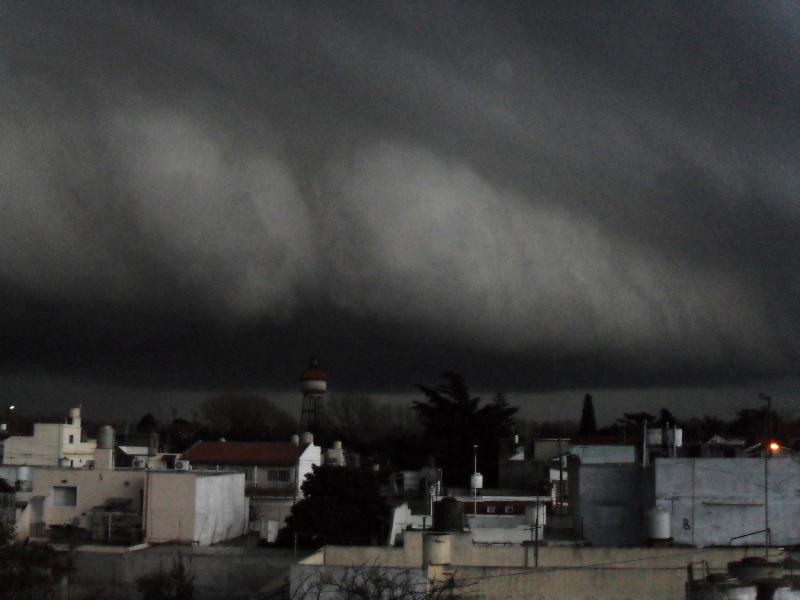 Argentina Buenos Aires 12 de agosto - 2011
Ver video
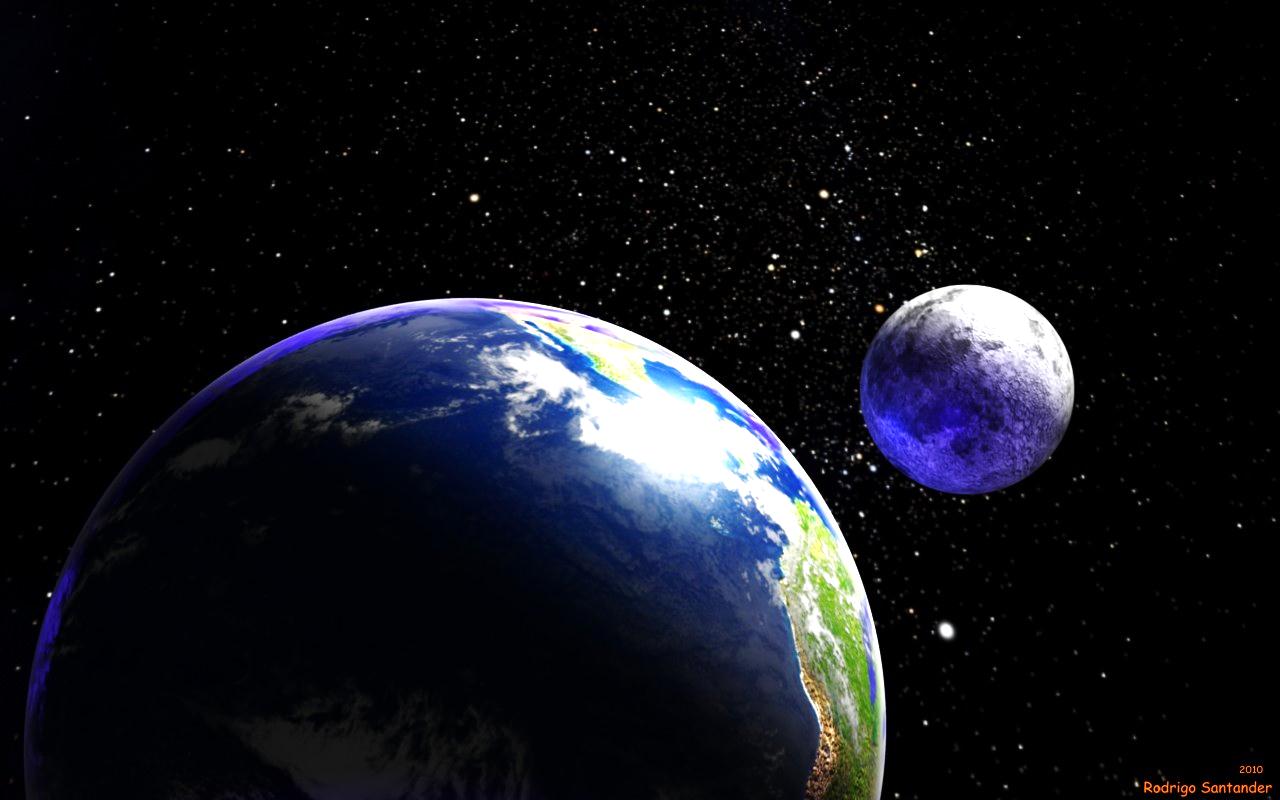 DÍAS DE OSCURIDAD SOBRE LA TIERRA
Eventos escatológicos sobrenaturales revelados en la profecía apocalíptica como señales del fin de los tiempos.
__________________________________________________________
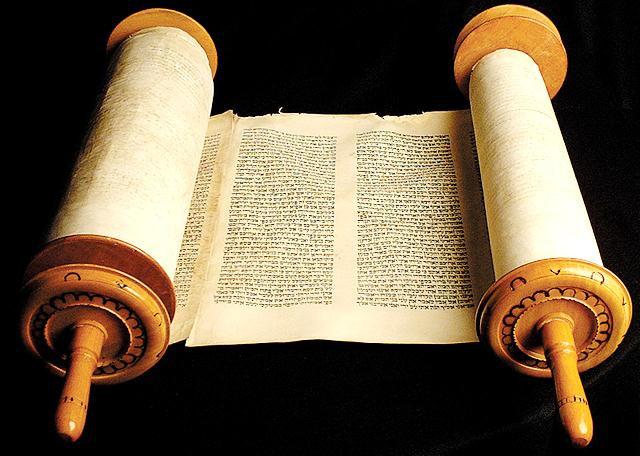 Los días fueron acortados
Después de la tribulación de aquellos días
1755
1776
1780
1798 DC.
1833
1844 DC.
538 DC.
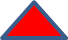 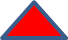 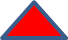 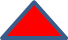 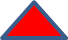 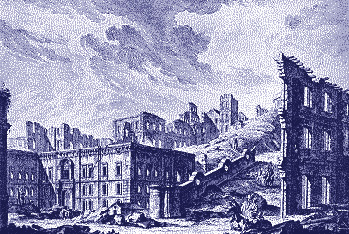 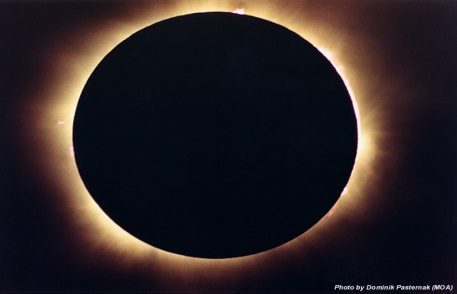 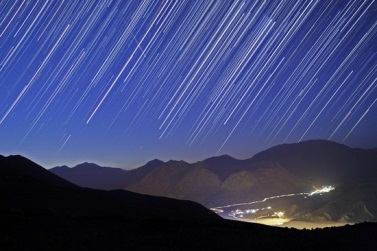 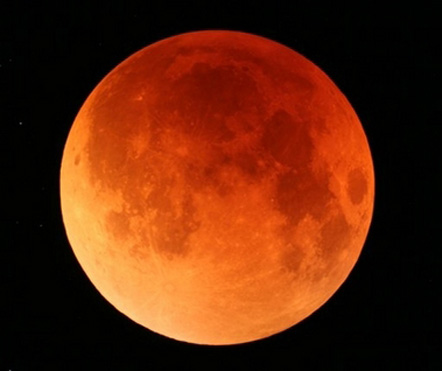 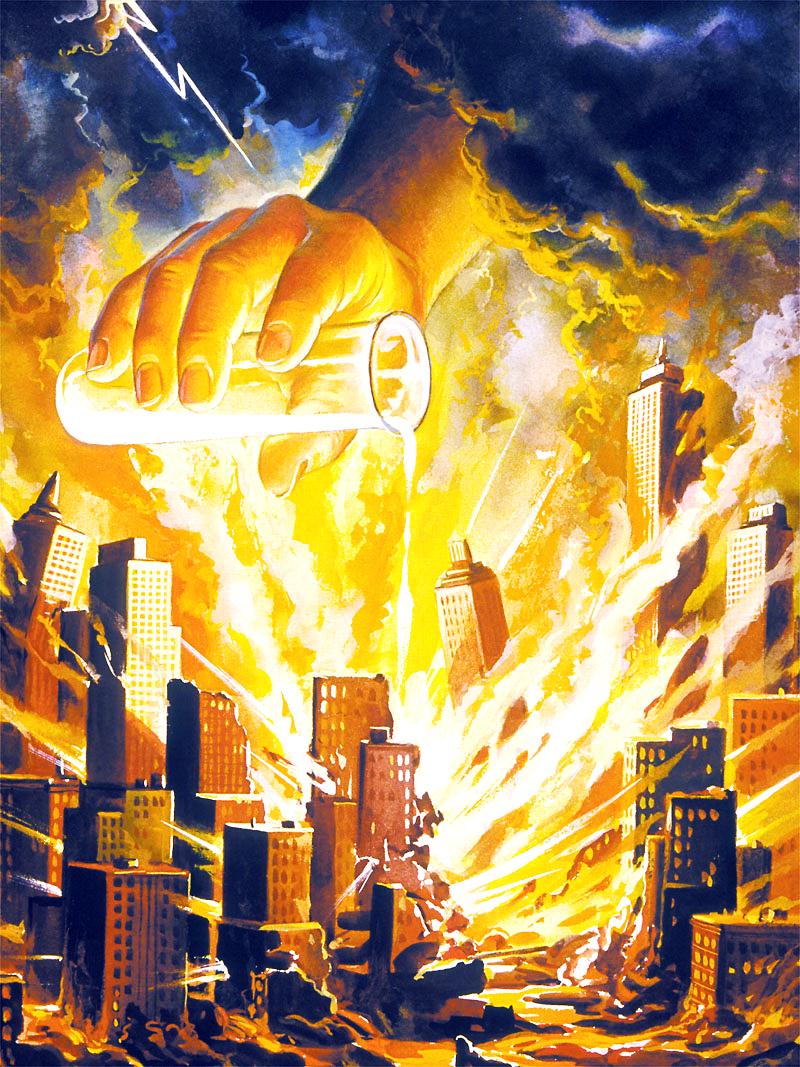 LA CONMOCIÓN DE LAS POTESTADES DEL CIELO Y LAS SIETE PLAGAS
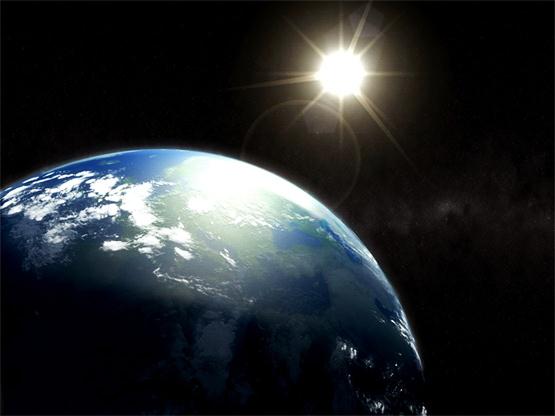 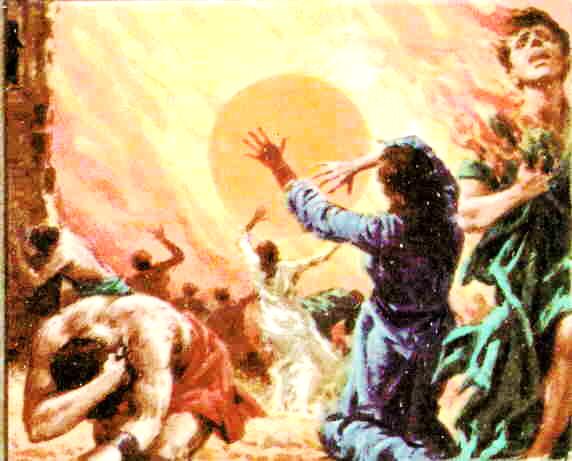 LA 4ª PLAGA
El cuarto ángel derramó su copa SOBRE EL SOL, al cual fue dado quemar a los hombres con fuego. Y los hombres se quemaron con el gran calor,
y blasfemaron el nombre de Dios, que tiene poder sobre estas plagas, y no se arrepintieron para darle gloria. (Apoc. 16: 8-9)
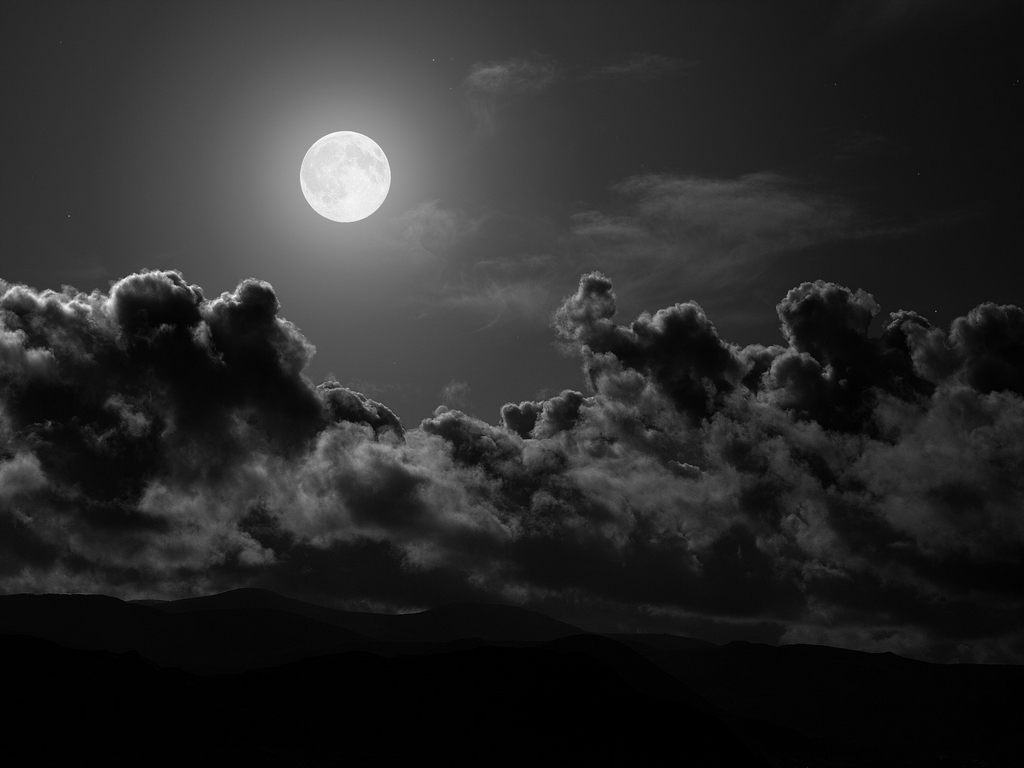 LA 5ª PLAGA
El quinto ángel derramó su copa sobre el trono de la bestia; y su reino se cubrió de TINIEBLAS, y mordían de dolor sus lenguas, y blasfemaron contra el Dios del cielo por sus dolores y por sus úlceras, y no se arrepintieron de sus obras. (Apoc. 16: 10-11)
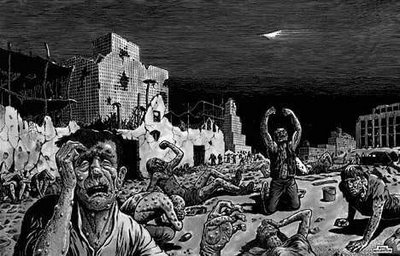 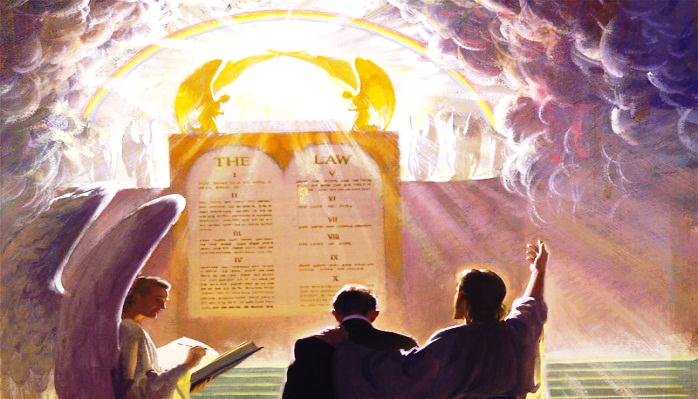 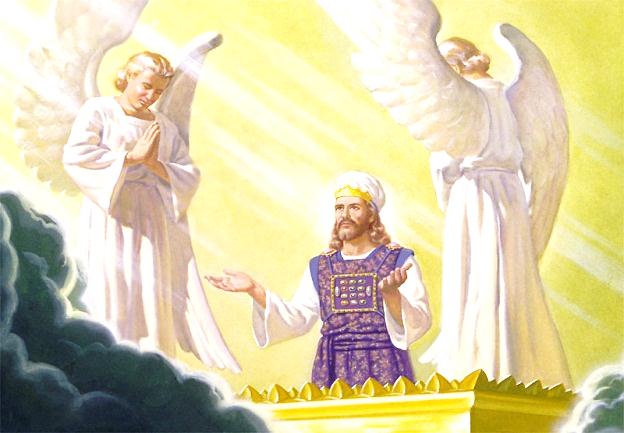 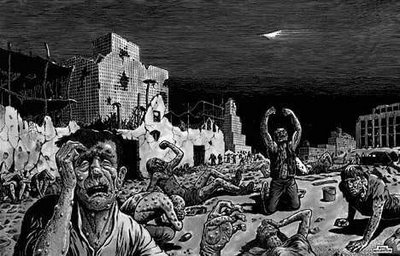 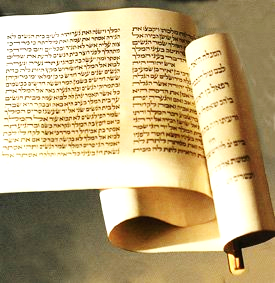 Fin plazo fijado en el decreto
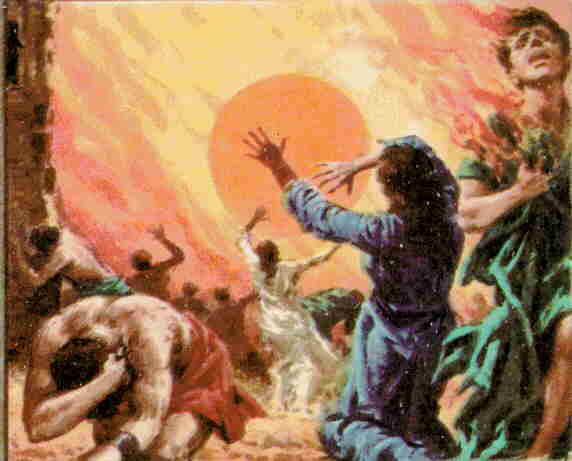 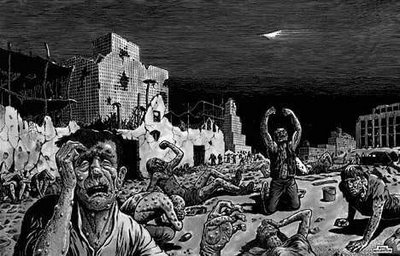 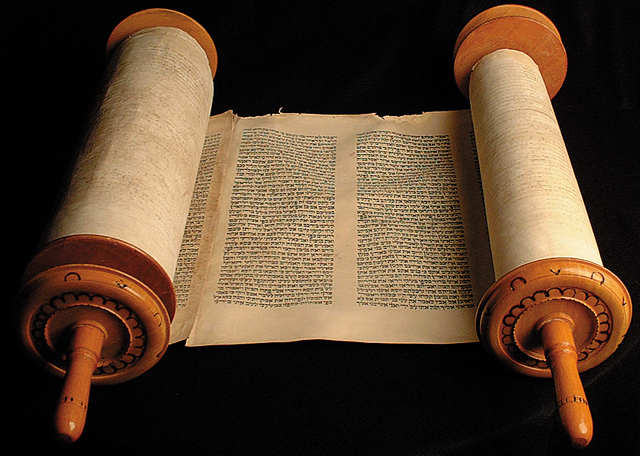 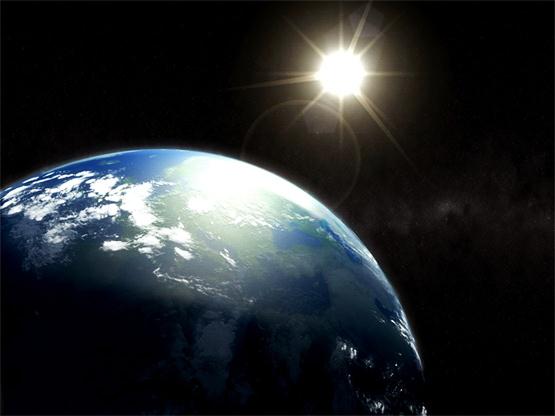 ¿QUÉ ES LA CONMOCIÓN DE LAS POTESTADES DEL CIELO?
y las potencias de los cielos serán conmovidas. 
(Mat. 24: 29)
El oscurecimiento del sol, la luna convertida en sangre y la caída de estrellas ya se cumplieron como parte de la apertura del sexto sello ¿A esto se refería Cristo cuando dijo que las potencias de los cielos serán conmovidas?
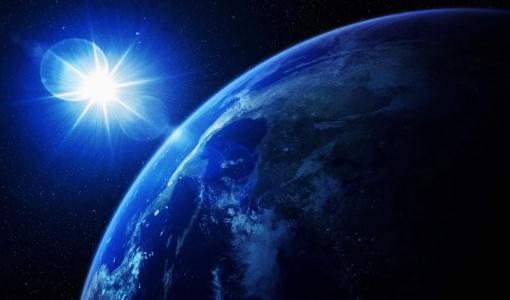 Sin embargo, ¿Revela la profecía apocalíptica que se pueden esperar nuevas manifestaciones sobrenaturales o milagrosas  de acontecimientos cósmicos poco antes que Cristo regrese a la tierra? Y si esto es así ¿Cuándo? ¿Y En qué punto de la línea profética?
LAS POTENCIAS DE LOS CIELOS SERÁN CONMOVIDAS
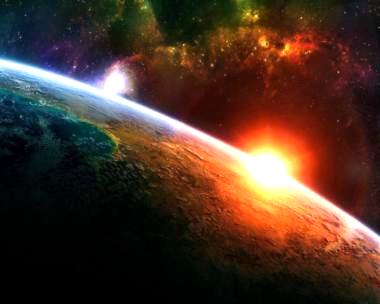 El 16 de diciembre de 1848, el Señor me dio una visión de la conmoción de las potestades del cielo. 

Vi que cuando el Señor dijo "cielo" al anunciar las señales indicadas por Mateo, Marcos y Lucas, quería decir el cielo, y cuando dijo "tierra" se refería a la tierra.
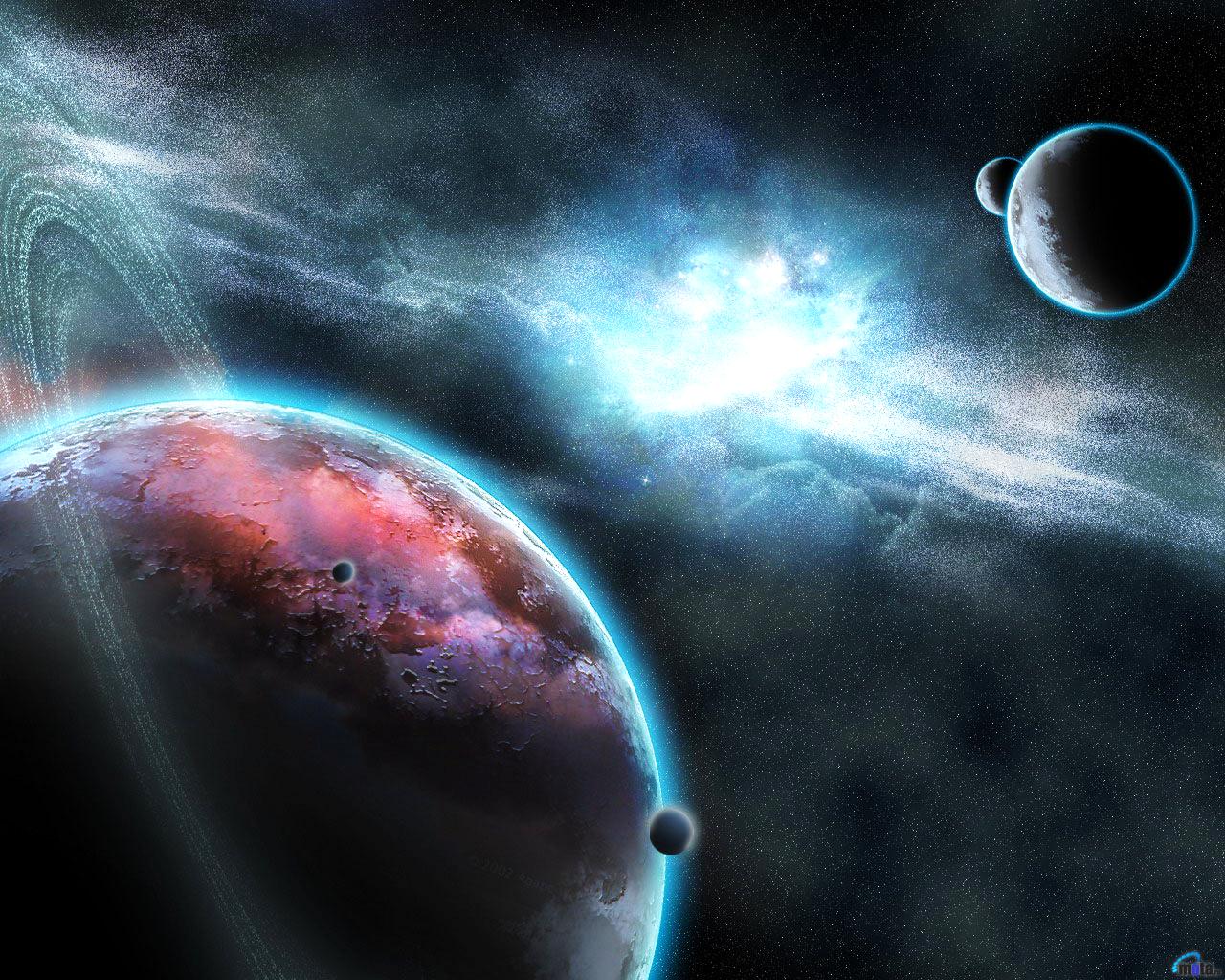 Las potestades del cielo son el sol, la luna y las estrellas. Gobiernan en los cielos. Las potestades terrenas son las que gobiernan en la tierra.
Las potestades del cielo se conmoverán a la voz de Dios. ENTONCES EL SOL, LA LUNA Y LAS ESTRELLAS SE DESQUICIARÁN DE SU ASIENTO. No se aniquilarán, sino que se conmoverán a la voz de Dios. (PE. Pág. 41)
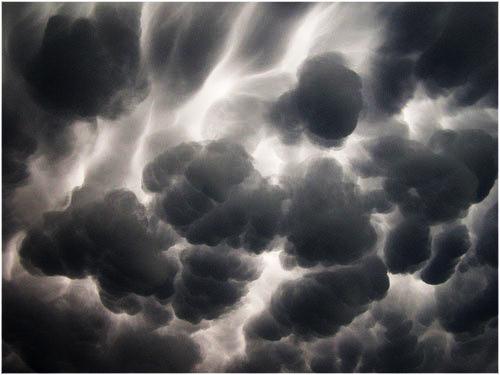 Sobrevinieron sombrías y densas nubes que se entrechocaban unas con otras. La atmósfera se partió, arrollándose hacia atrás, y entonces pudimos ver en Orión un ESPACIO ABIERTO DE DONDE SALIÓ LA VOZ DE DIOS. Por aquel espacio abierto descenderá la santa ciudad de Dios.
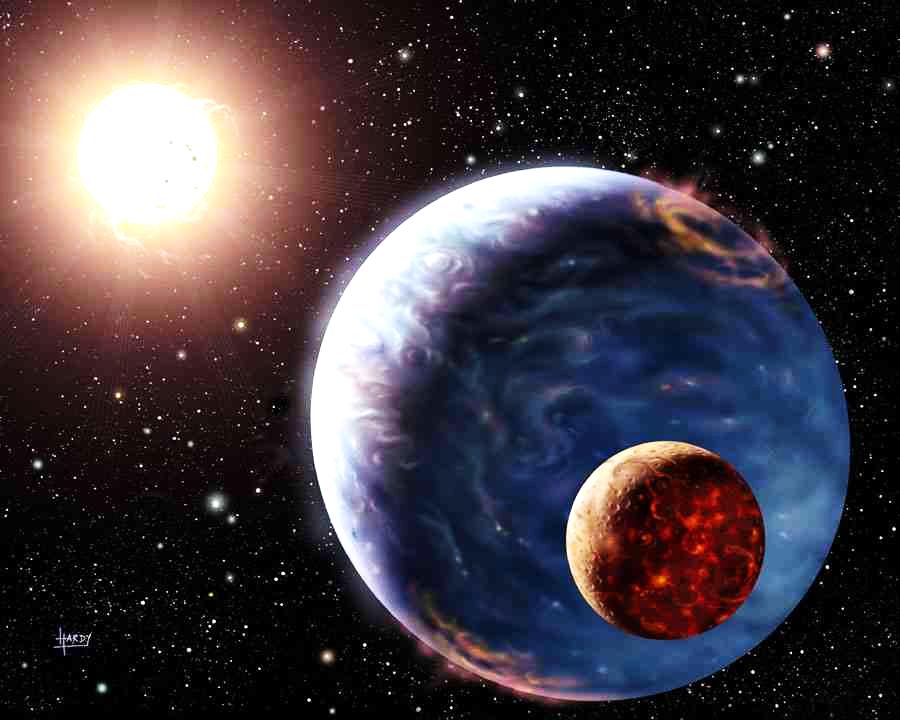 Vi que ahora se están conmoviendo las potestades de la tierra, y que los acontecimientos ocurren en orden.
Guerras, rumores de guerra, espada, hambre y pestilencia conmueven primero las potestades de la tierra, y después la voz de Dios SACUDIRÁ EL SOL, LA LUNA, LAS ESTRELLAS Y TAMBIÉN LA TIERRA. (PE. Pág. 41)
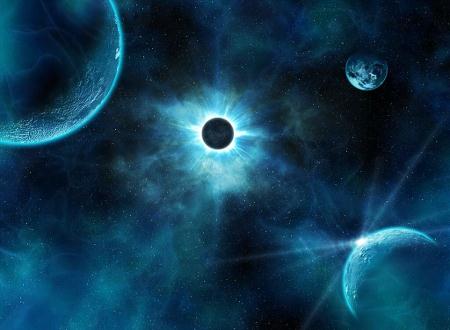 El texto señala que el sol, la luna y las estrellas serán sacudidos de su lugar a la voz de Dios y estos astros se desquiciarán pero no se destruirán.
La voz de Dios sacudirá:

El cielo (universo)
El sol
La luna 
Las estrellas y 
La tierra
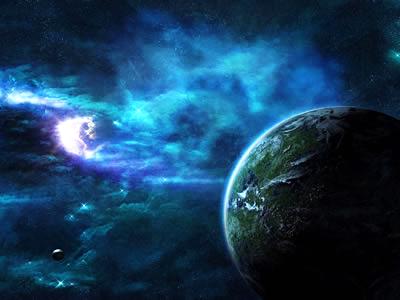 Significa entonces que estos astros, el cielo y la tierra se moverán de su lugar y se oscurecerán.
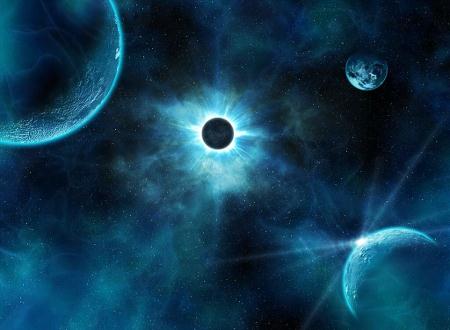 Pero ¿En qué momento de la línea profética se escucha la voz de Dios, bajo que eventos y con qué propósito?
LA CONMOCIÓN DE LAS POTESTADES DEL CIELO
Según lo presentan las profecías apocalípticas.
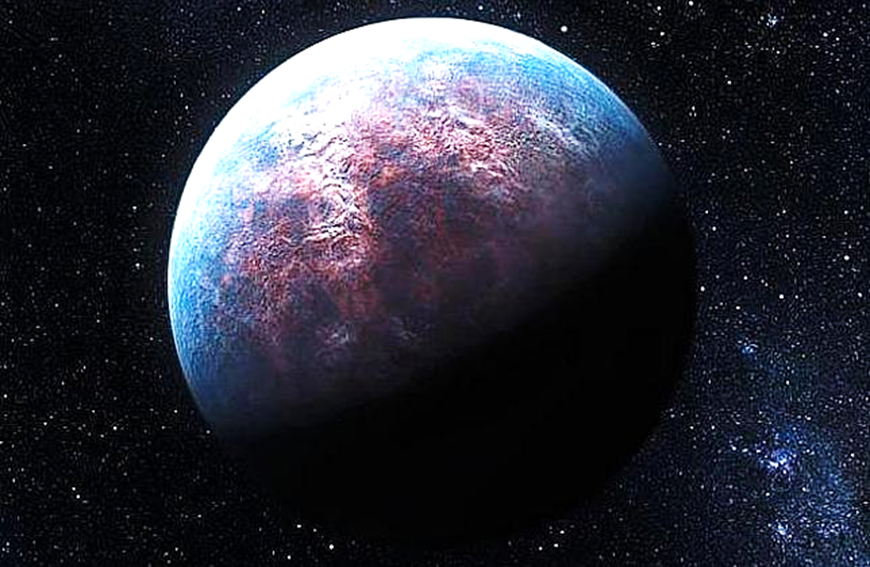 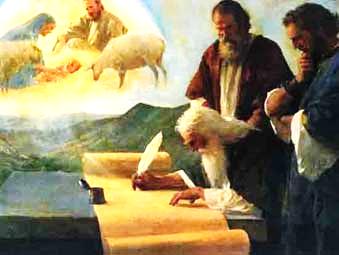 Y mirarán a la tierra, y he aquí tribulación y tinieblas, oscuridad y angustia; y serán sumidos en las tinieblas. (Isa. 8: 22)
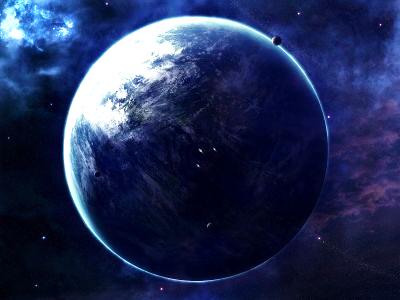 He aquí el día de Jehová viene, terrible, y de indignación y ardor de ira, para convertir la tierra en soledad, y raer de ella a sus pecadores. Por lo cual las estrellas de los cielos y sus luceros no darán su luz; y el sol se oscurecerá al nacer, y la luna no dará su resplandor. Y castigaré al mundo por su maldad, y a los impíos por su iniquidad; y haré que cese la arrogancia de los soberbios, y abatiré la altivez de los fuertes. (Is. 13: 9-11)
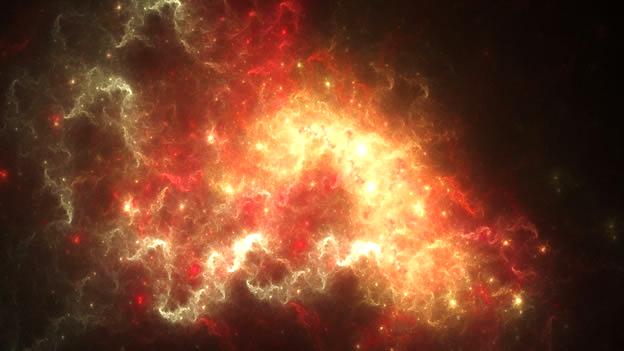 Porque haré ESTREMECER LOS CIELOS, Y LA TIERRA SE MOVERÁ DE SU LUGAR, en la indignación de Jehová de los ejércitos, y en el día del ardor de su ira. (Isa. 24: 13)
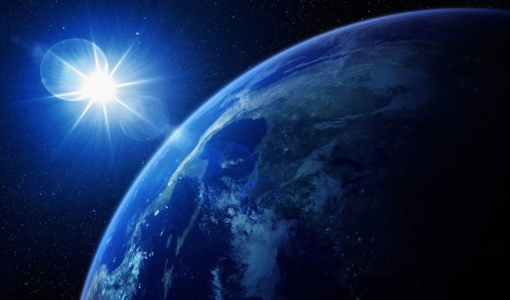 Vino a mí palabra de Jehová, diciendo: Hijo de hombre, profetiza, y di: Así ha dicho Jehová el Señor:
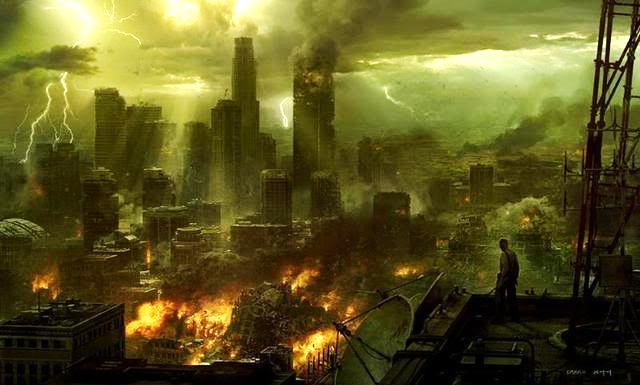 Lamentad: ¡Ay de aquel día! Porque cerca está el día, cerca está el día de Jehová; día de nublado, día de castigo de las naciones será. 
(Ez. 30: 1-3)
Y cuando te haya extinguido, cubriré los cielos, Y HARÉ ENTENEBRECER SUS ESTRELLAS; EL SOL CUBRIRÉ CON NUBLADO, Y LA LUNA NO HARÁ
RESPLANDECER SU LUZ.
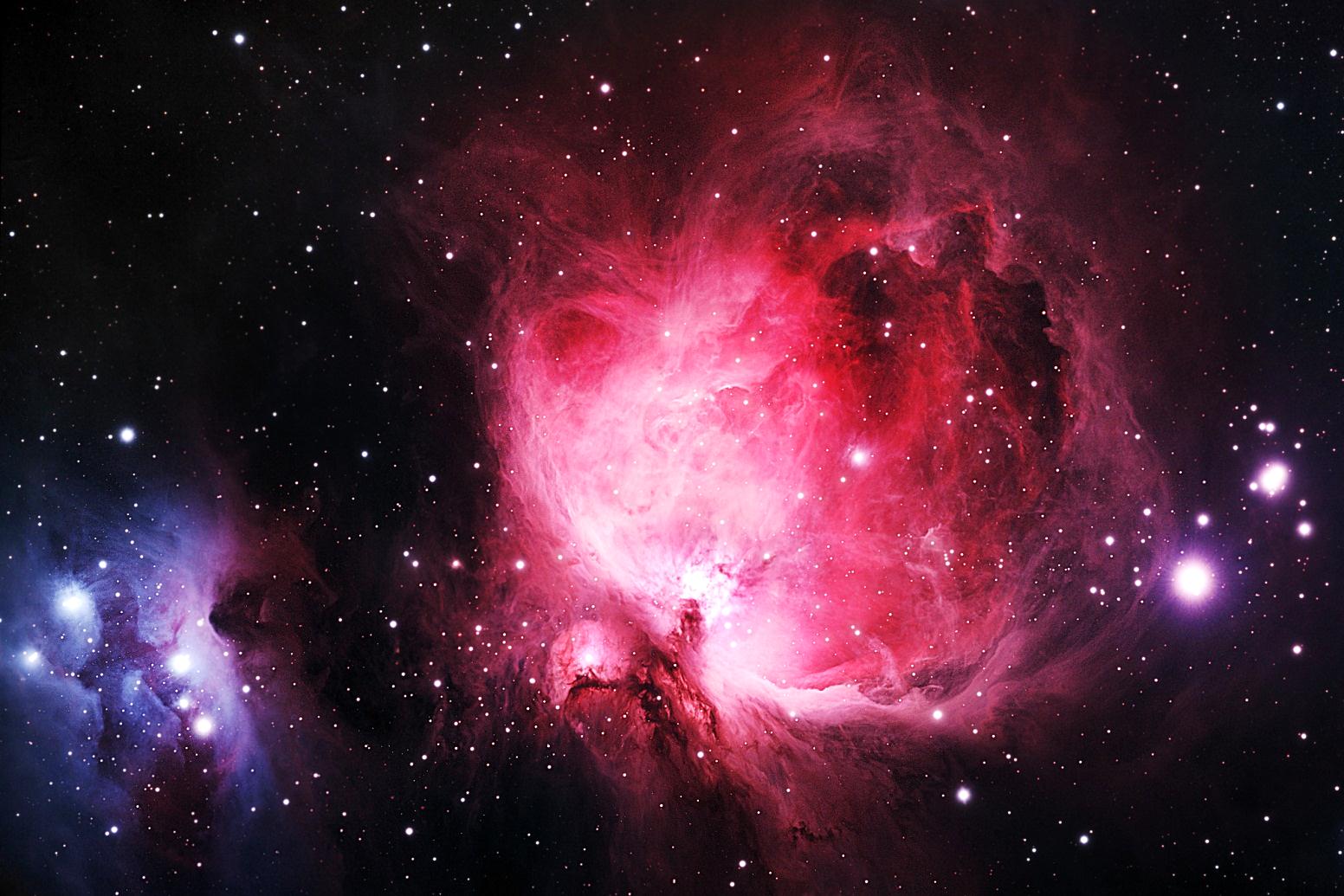 HARÉ ENTENEBRECER TODOS LOS ASTROS BRILLANTES DEL CIELO por ti, y pondré tinieblas sobre tu tierra, dice Jehová el Señor. (Ez. 32: 7-8)
Cercano está el día grande de Jehová, cercano y muy próximo; es amarga la voz del día de Jehová; gritará allí el valiente.
Día de ira aquel día, día de angustia y de aprieto, día de alboroto y de asolamiento, DÍA DE TINIEBLA Y DE OSCURIDAD, DÍA DE NUBLADO Y DE ENTENEBRECIMIENTO, día de trompeta y de algazara sobre las ciudades fortificadas, y sobre las altas torres. (So. 1: 14-18)
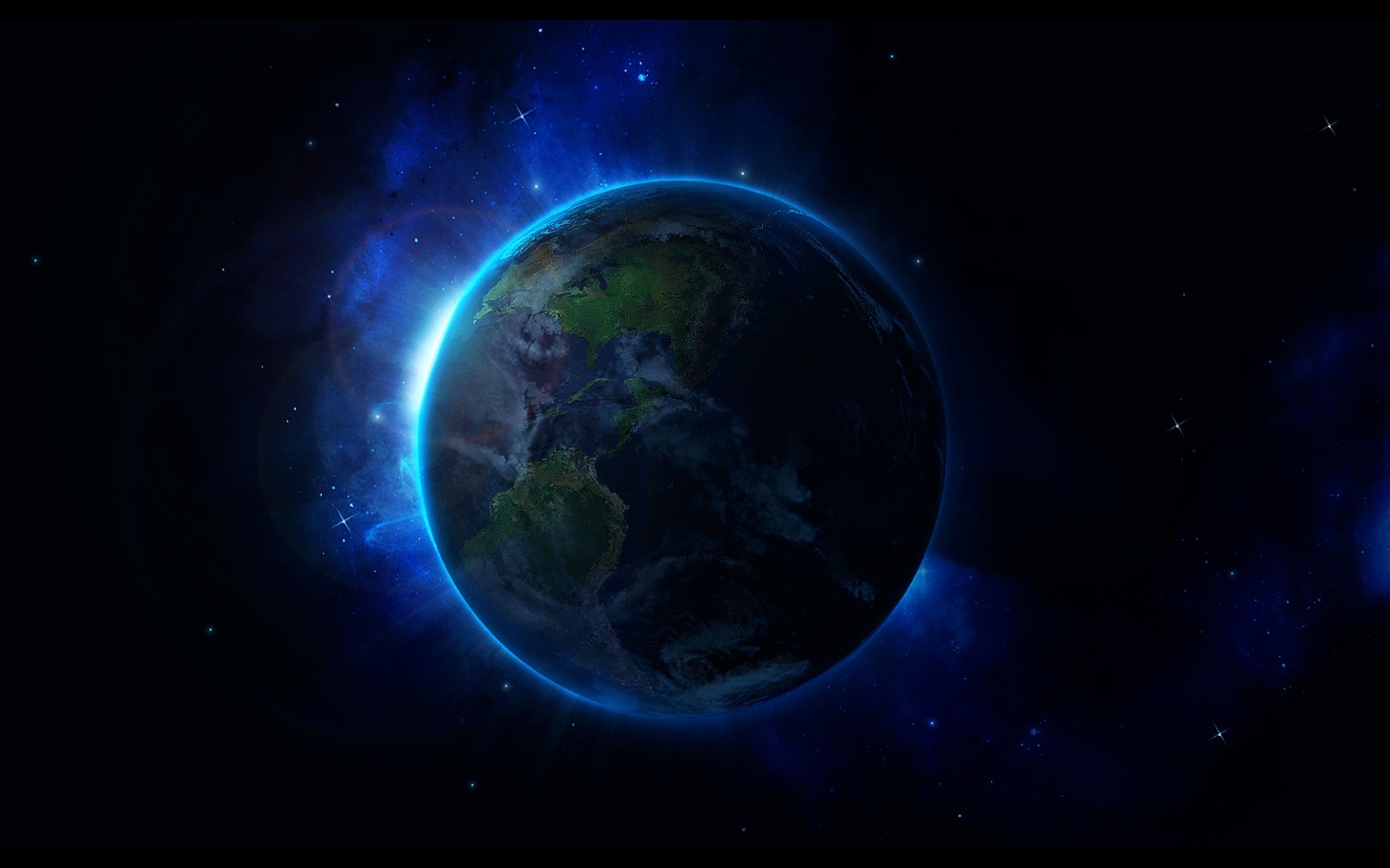 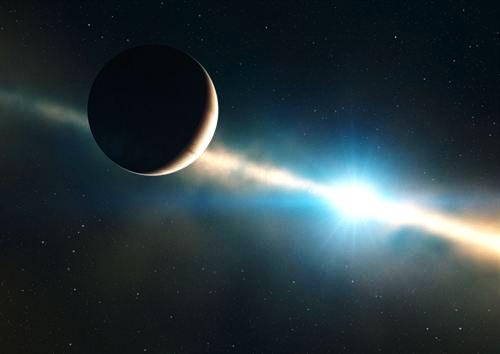 Tocad trompeta en Sion, y dad alarma en mi santo monte; tiemblen todos los moradores de la tierra, porque viene el día de Jehová, porque está cercano.
Día de tinieblas y de oscuridad, día de nube y de sombra; como sobre los montes se extiende el alba, así vendrá un pueblo grande y fuerte; semejante a él no lo hubo jamás, ni después de él lo habrá en años de muchas generaciones. (Jl. 2: 2)
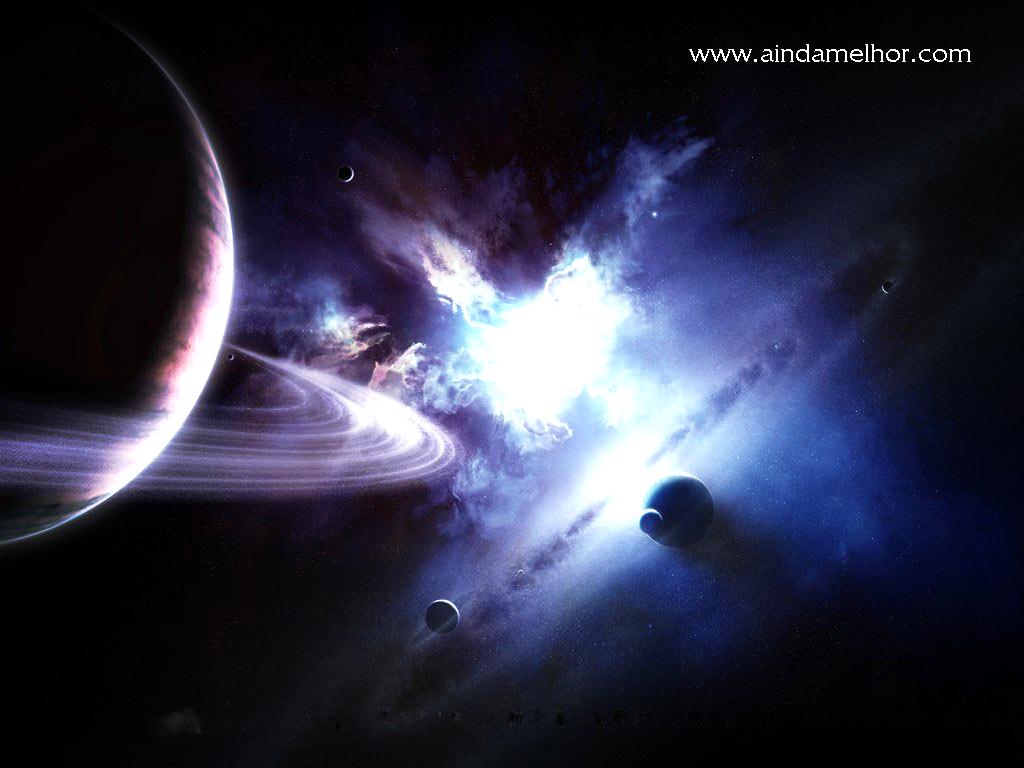 Delante de él temblará la tierra, se estremecerán los cielos; el sol y la luna se oscurecerán, y las estrellas retraerán su resplandor.(Jl. 2: 10)
El sol se convertirá en tinieblas, y la luna en sangre, antes que venga el día grande y espantoso de Jehová. 
(Jl. 2: 31)
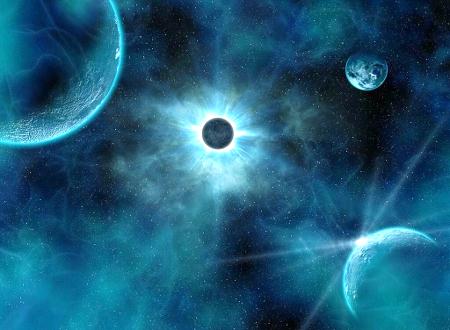 Echad la hoz, porque la mies está ya madura. Venid, descended, porque el lagar está lleno, rebosan las cubas; porque mucha es la maldad de ellos. Muchos pueblos en el valle de la decisión; porque cercano está el día de Jehová en el valle de la decisión.
El sol y la luna se oscurecerán, y las estrellas retraerán su resplandor. (Jl. 3: 13-15)
Acontecerá en aquel día, que Jehová castigará al ejército de los cielos en lo alto, y a los reyes de la tierra sobre la tierra. Y serán amontonados como se amontona a los encarcelados en mazmorra, y en prisión quedarán encerrados, y serán castigados después de muchos días. 

La luna se avergonzará, y el sol se confundirá, CUANDO JEHOVÁ DE LOS EJÉRCITOS REINE EN EL MONTE DE SION y en Jerusalén, y delante de sus ancianos sea glorioso. (Isa. 24: 21-23)
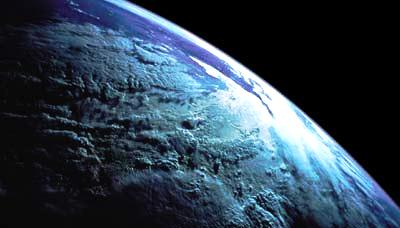 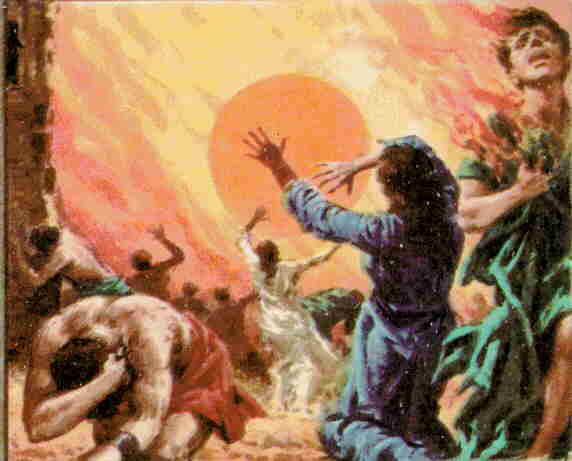 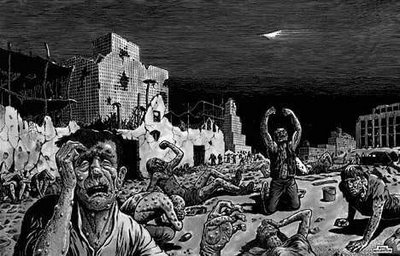 Fin plazo fijado en el decreto
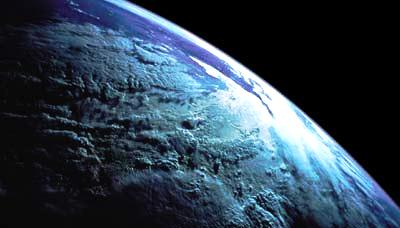 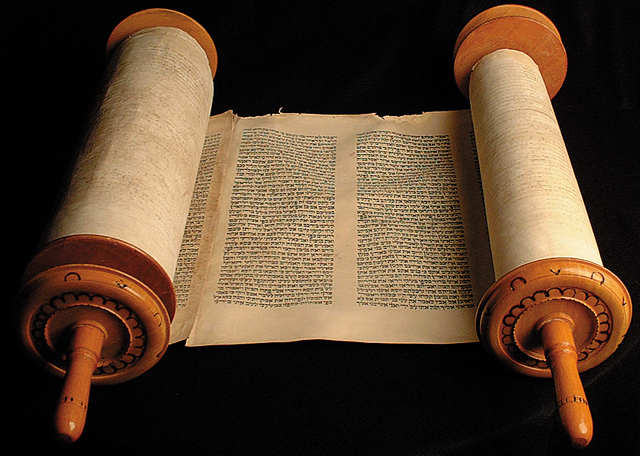 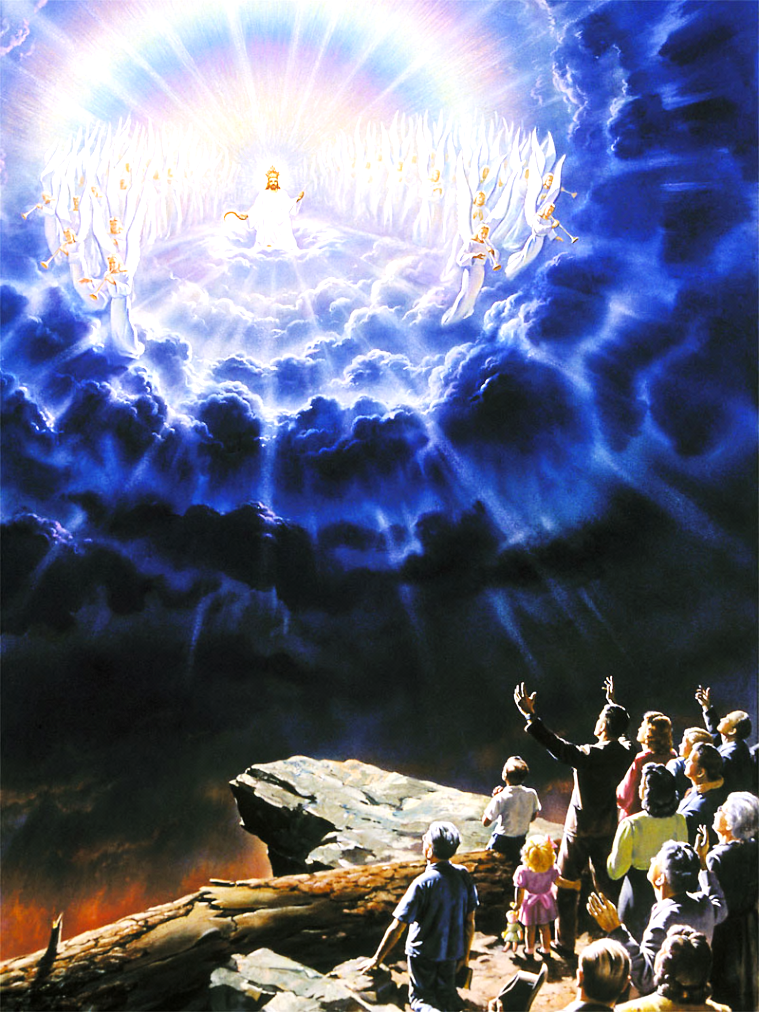 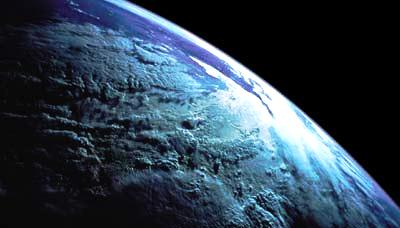 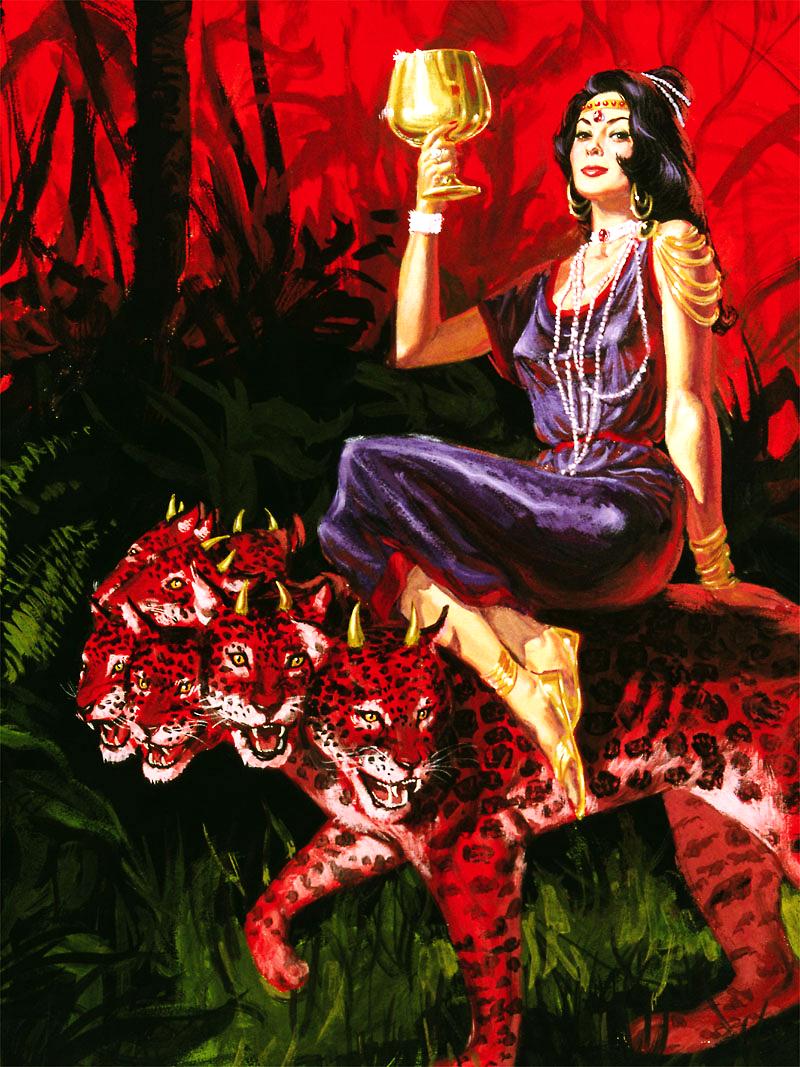 Y los diez cuernos que has visto, son diez reyes, que aún no han recibido reino; pero por una hora recibirán autoridad como reyes juntamente con la bestia. Estos tienen un mismo propósito, y entregarán su poder y su autoridad a la bestia. Pelearán contra el Cordero, y el Cordero los vencerá, porque él es Señor de señores y Rey de reyes; y los que están con él son llamados y elegidos y fieles.
porque Dios ha puesto en sus corazones el ejecutar lo que él quiso: ponerse de acuerdo, y dar su reino a la bestia, HASTA QUE SE CUMPLAN LAS PALABRAS DE DIOS. (Apoc. 17: 12-14)
El séptimo ángel derramó su copa por el aire; Y SALIÓ UNA GRAN VOZ DEL TEMPLO DEL CIELO, DEL TRONO, DICIENDO: HECHO ESTÁ. 

Entonces hubo relámpagos y voces y truenos, y un gran temblor de tierra, un terremoto tan grande, cual no lo hubo jamás desde que los hombres han estado sobre la tierra…(Apoc. 16: 17-21)
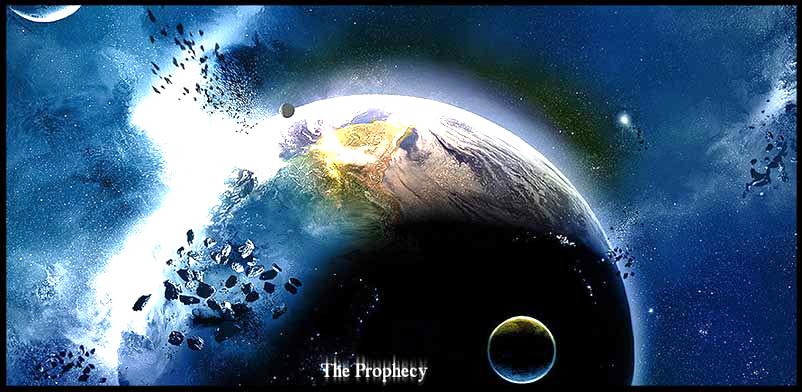 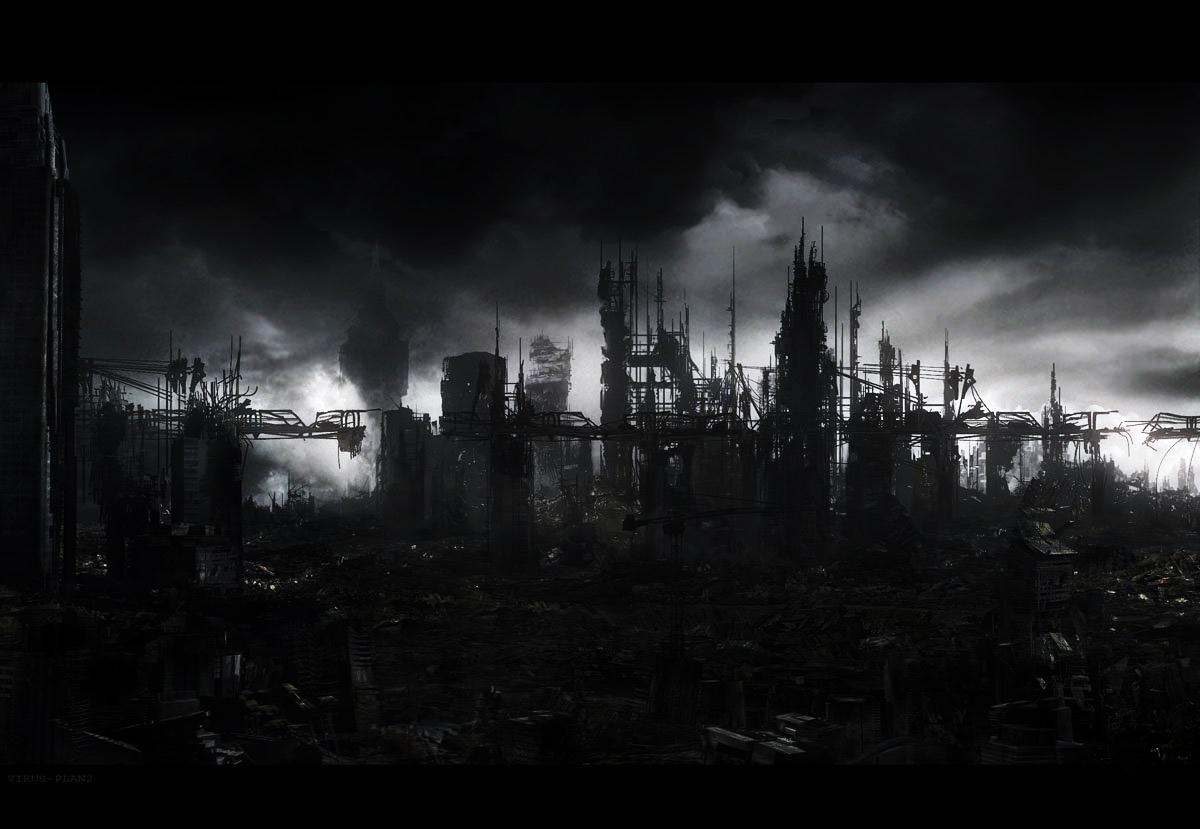 Multitudes de hombres perversos, profiriendo gritos de triunfo, burlas e imprecaciones, están a punto de arrojarse sobre su presa, cuando de pronto densas tinieblas, más sombrías que la obscuridad de la noche caen sobre la tierra.
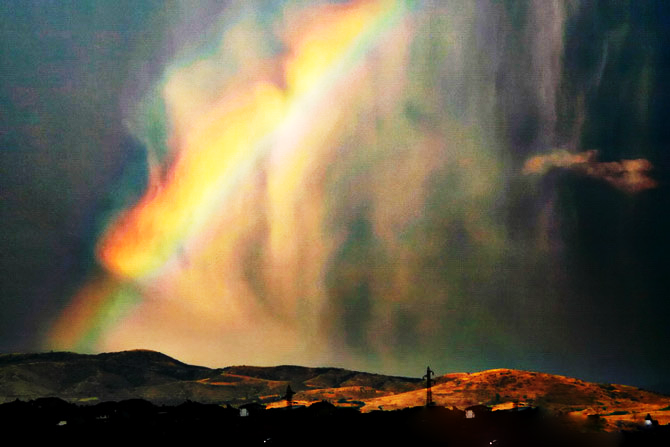 Luego un arco iris, que refleja la gloria del trono de Dios, se extiende de un lado a otro del cielo, y parece envolver a todos los grupos en oración.
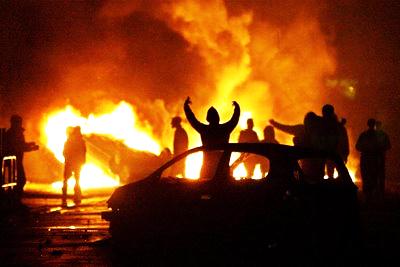 Las multitudes encolerizadas se sienten contenidas en el acto. Sus gritos de burla expiran en sus labios. Olvidan el objeto de su ira sanguinaria. Con terribles presentimientos  contemplan el símbolo de la alianza divina, y ansían ser amparadas de su deslumbradora claridad.  (CS. Cap. 41 Pág. 693, 694)
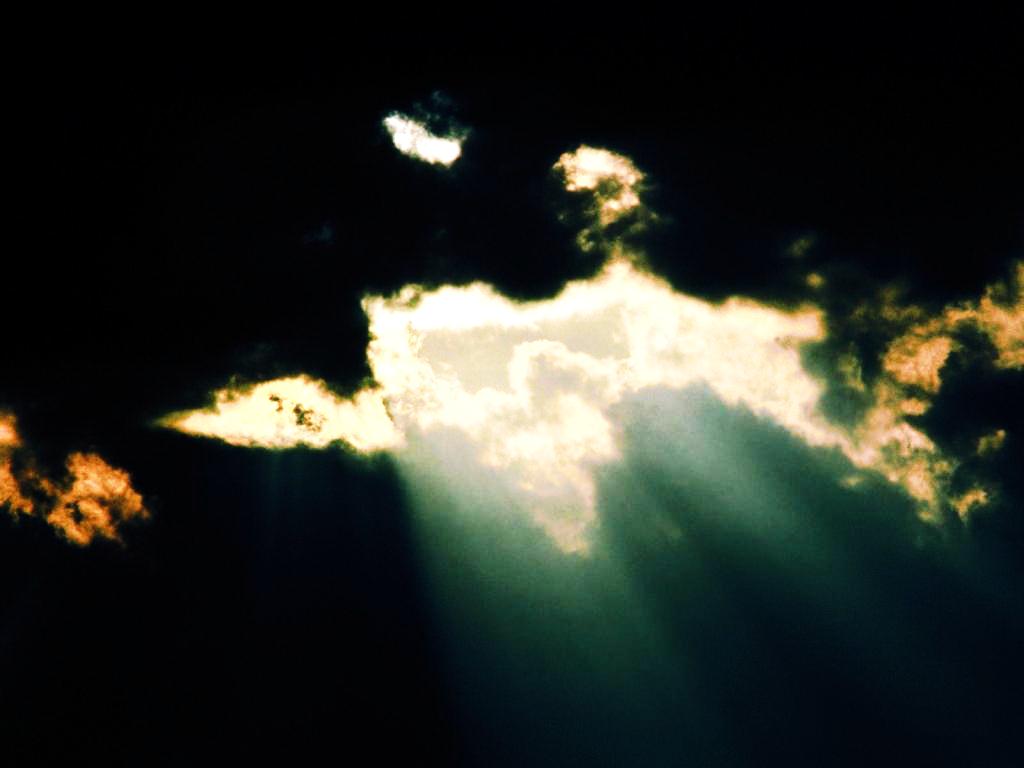 Los hijos de Dios oyen una voz clara y melodiosa que dice: "Enderezaos," y, al levantar la vista al cielo, contemplan el arco de la promesa. Las nubes negras y amenazadoras que cubrían el firmamento se han desvanecido, y como Esteban, clavan la mirada en el cielo, y ven la gloria de Dios y al Hijo del hombre sentado en su trono. (CS. Cap. 41 Pág. 694)
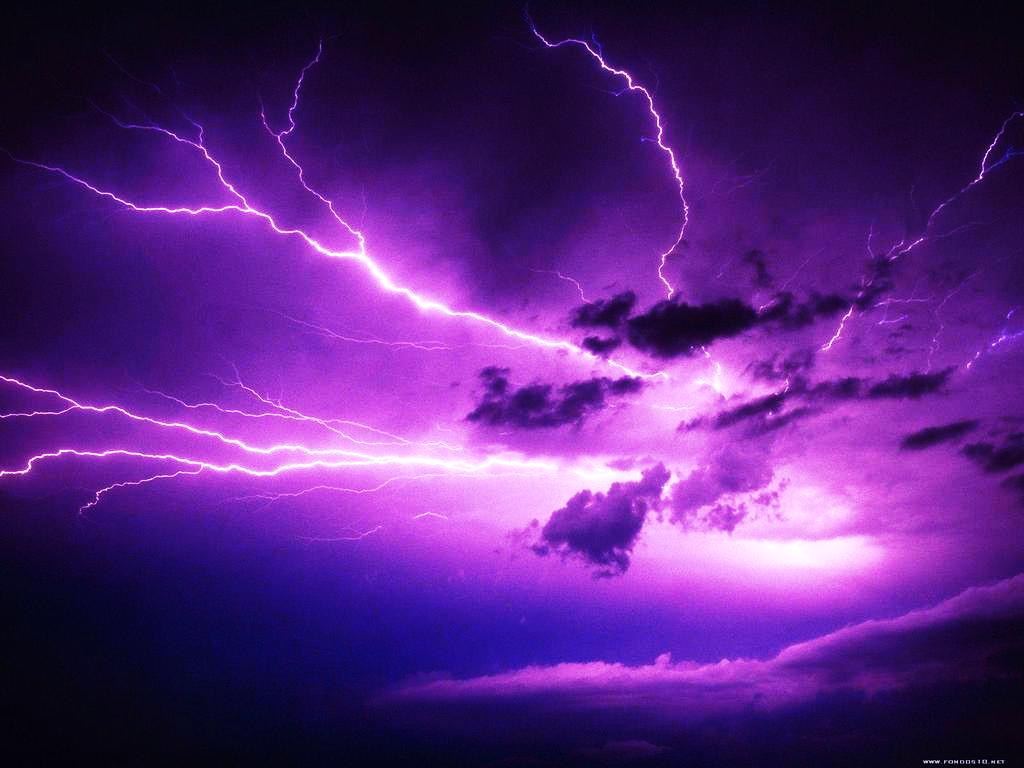 Es a medianoche cuando Dios manifiesta su poder para librar a su pueblo. Sale el sol en todo su esplendor. 

Sucédense señales y prodigios con rapidez. Los malos miran la escena con terror y asombro, mientras los justos contemplan con gozo las señales de su liberación.
ESA MISMA VOZ SACUDE LOS CIELOS Y LA TIERRA. Síguese un gran terremoto, "cual no fue jamás desde que los hombres han estado sobre la tierra." (Vers. 18.)
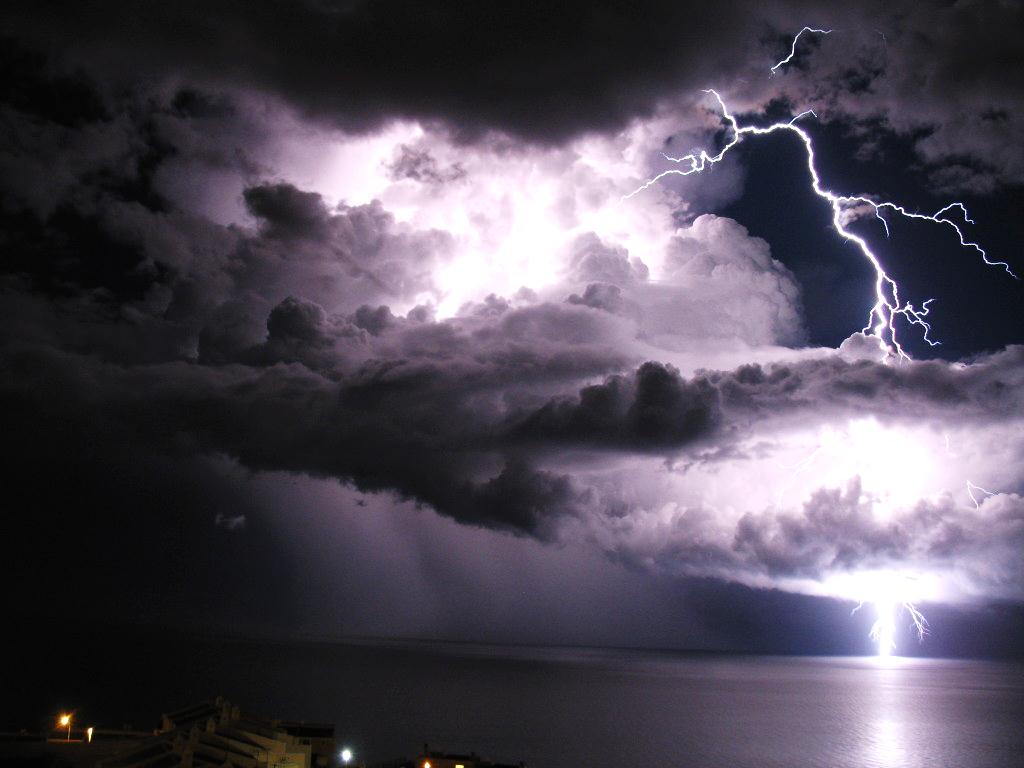 EL FIRMAMENTO PARECE ABRIRSE Y CERRARSE. LA GLORIA DEL TRONO DE DIOS PARECE CRUZAR LA ATMÓSFERA. Los montes son movidos como una caña al soplo del viento, y las rocas quebrantadas se esparcen por todos lados.
Se oye un estruendo como de cercana tempestad. El mar es azotado con furor. Se oye el silbido del huracán, como voz de demonios en misión de destrucción. Toda la tierra se alborota e hincha como las olas del mar. Su superficie se raja. Sus mismos fundamentos parecen ceder. Se hunden cordilleras. Desaparecen islas habitadas.
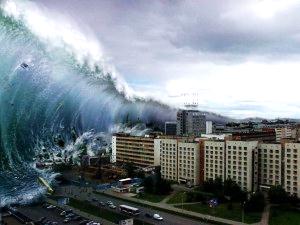 Los puertos marítimos que se volvieron como Sodoma por su corrupción, son tragados por las enfurecidas olas. (CS. Cap. 41 Pág. 694, 695)
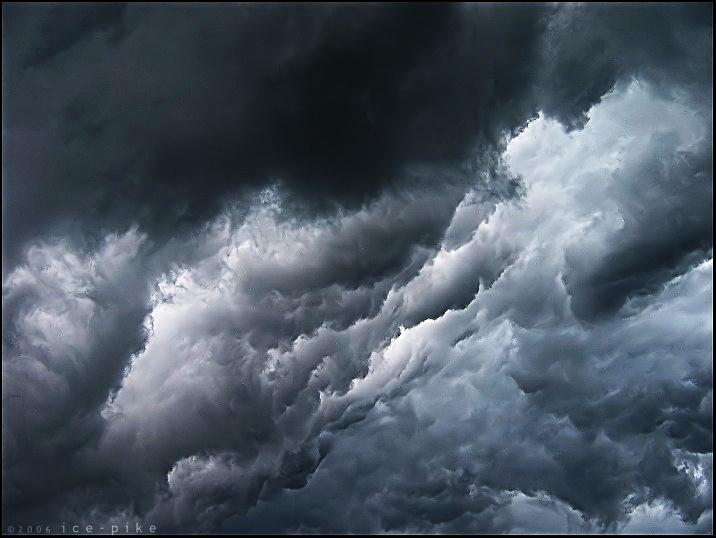 La naturaleza entera parece trastornada. Los ríos dejan de correr. Nubes negras y pesadas se levantan y chocan unas con otras. En medio de los cielos conmovidos hay un claro de gloria indescriptible, de donde baja la voz de Dios semejante al ruido de muchas aguas, diciendo: "Hecho es." (Apocalipsis 16: 17.) (CS. Cap. 41 Pág. 694)
LA TIERRA Y LOS ASTROS DURANTE EL MILENIO
Condiciones en las cuales quedará la tierra después de las plagas
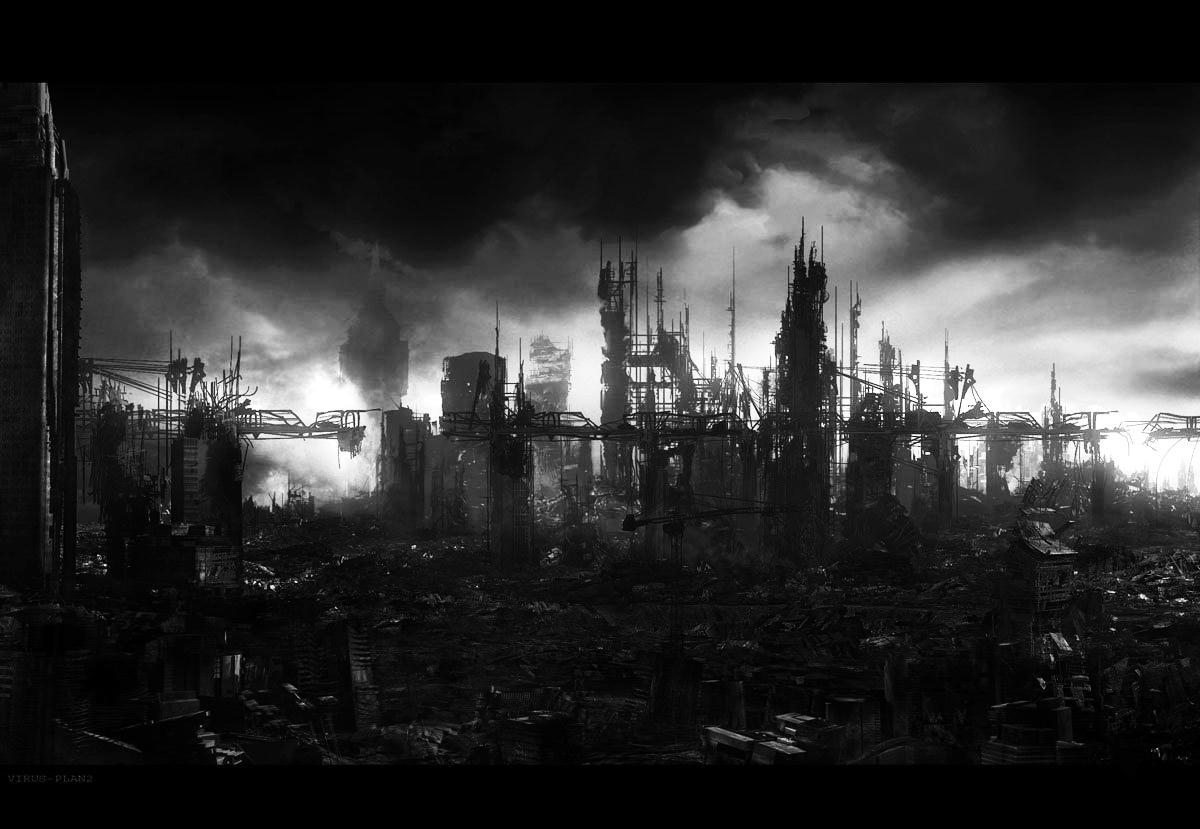 Acontecerá en aquel día, que Jehová castigará al ejército de los cielos en lo alto, y a los reyes de la tierra sobre la tierra. Y serán amontonados como se amontona a los encarcelados en mazmorra, y en prisión quedarán encerrados, y serán castigados después de muchos días. 

La luna se avergonzará, y el sol se confundirá, CUANDO JEHOVÁ DE LOS EJÉRCITOS REINE EN EL MONTE DE SION y en Jerusalén, y delante de sus ancianos sea glorioso. (Isa. 24: 21-23)
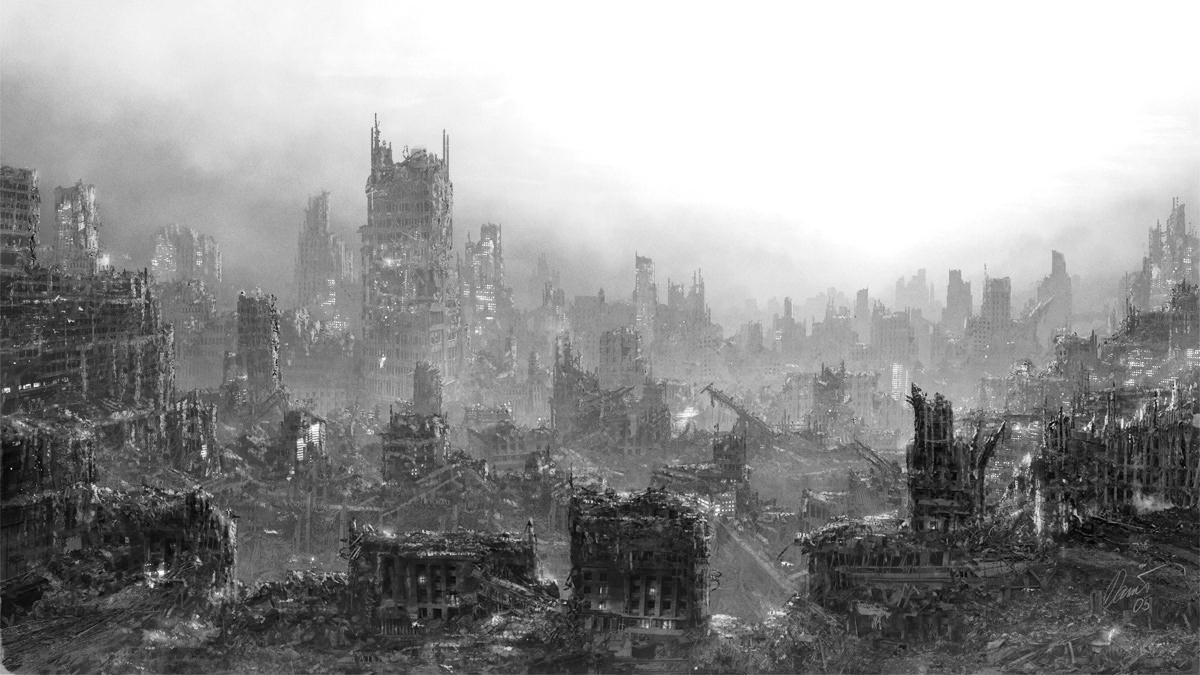 Miré a la tierra, y he aquí que estaba asolada y vacía; Y A LOS CIELOS, Y NO HABÍA EN ELLOS LUZ. Miré a los montes, y he aquí que temblaban, y todos los collados fueron destruidos. Miré, y no había hombre, y todas las aves del cielo se habían ido. 

Miré, y he aquí el campo fértil era un desierto, y todas sus ciudades eran asoladas delante de Jehová, delante del ardor de su ira. Porque así dijo Jehová: Toda la tierra será asolada; pero no la destruiré del todo. Por esto se enlutará la tierra, Y LOS CIELOS ARRIBA SE OSCURECERÁN, porque hablé, lo pensé, y no me arrepentí, ni desistiré de ello. (Jer. 4: 23-28)
LA TIERRA Y SUS ASTROS DESPUÉS DEL MILENIO
Condiciones que se darán en la tierra nueva.
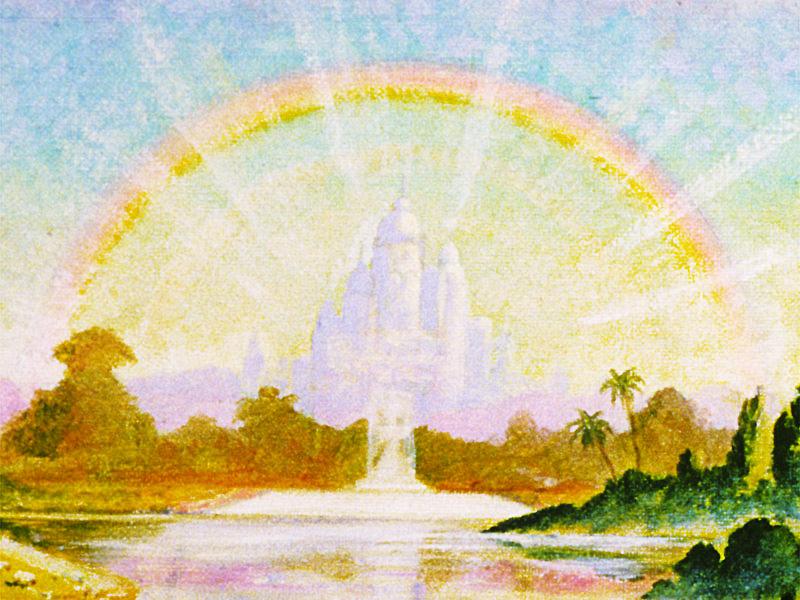 Y no vi en ella templo; porque el Señor Dios Todopoderoso es el templo de ella, y el Cordero. La ciudad no tiene necesidad de sol ni de luna que brillen en ella; porque la gloria de Dios la ilumina, y el Cordero es su lumbrera.
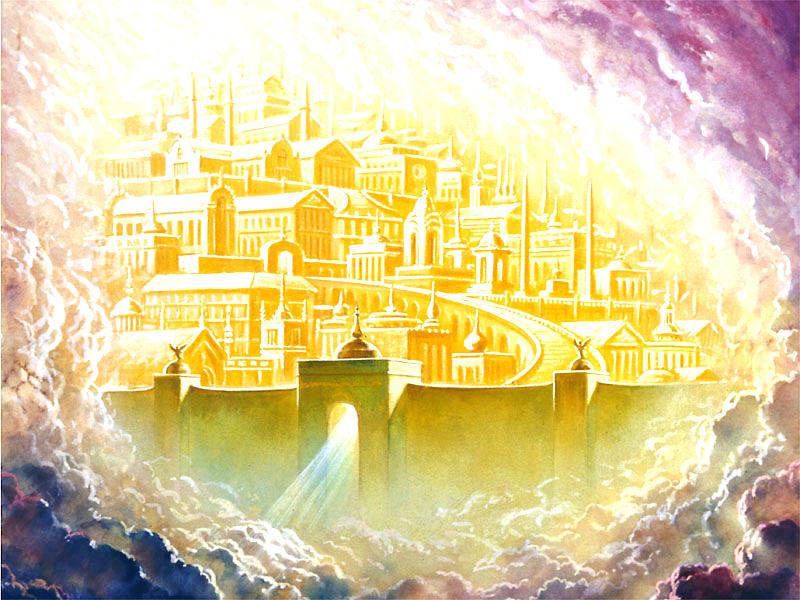 Y las naciones que hubieren sido salvas andarán a la luz de ella; y los reyes de la tierra traerán su gloria y honor a ella. Sus puertas nunca serán cerradas de día, pues allí no habrá noche. (Apoc. 21: 23-25)
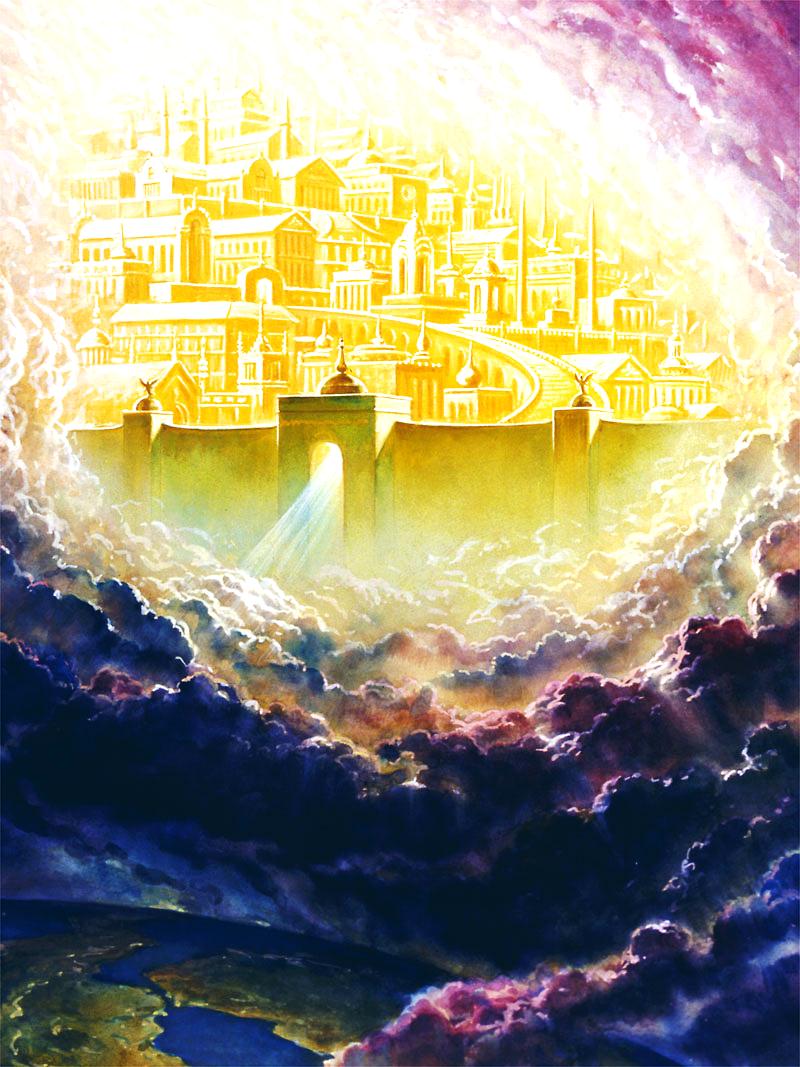 No habrá allí más noche; y no tienen necesidad de luz de lámpara, ni de luz del sol, PORQUE DIOS EL SEÑOR LOS ILUMINARÁ; y reinarán por los siglos de los siglos. (Apoc. 22: 5)
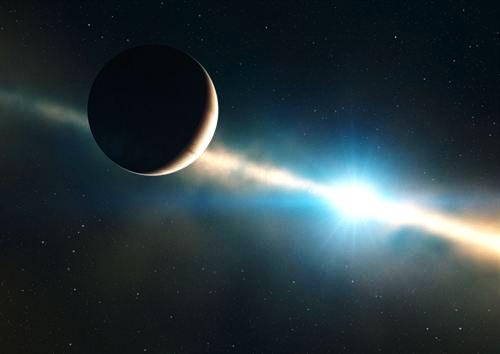 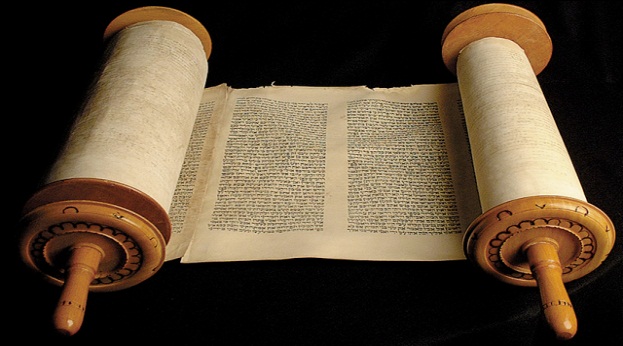 Por lo tanto, las señales astronómicas que anuncian la segunda venida de Cristo se cumplirán en torno a la séptima plaga, donde el sol, la luna, las estrellas, el cielo y la tierra serán trastornados a la voz de Dios.
Sin embargo, ¿Se podrían esperar eventos astronómicos  globales antes que Jesús salga del santuario?, es decir ¿Antes que termine el tiempo de gracia?
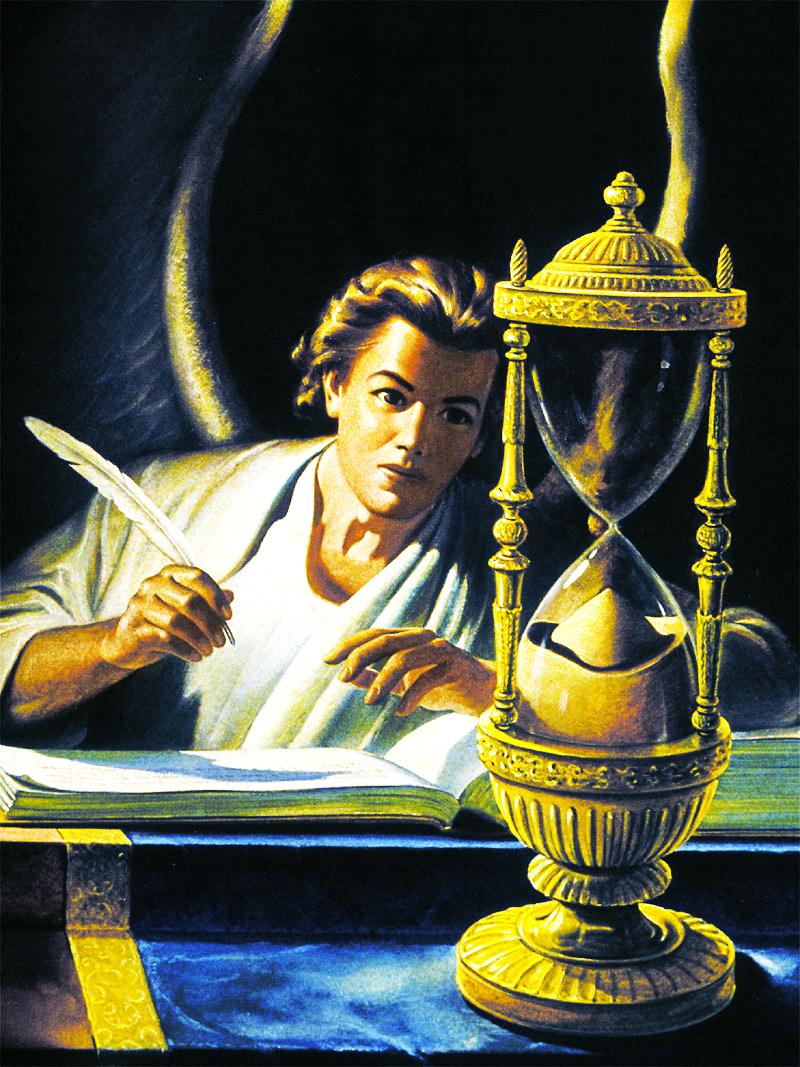 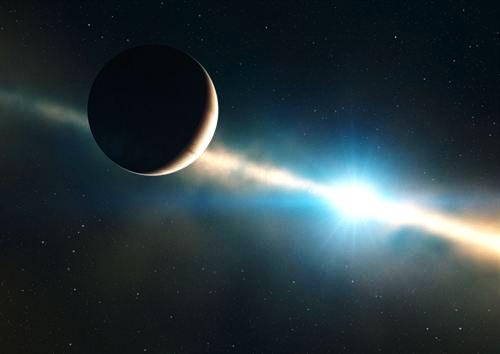 La respuesta sería NO, porque la cronología apocalíptica de los eventos finales no lo menciona y no los ordena de esa manera.  Dios tiene el control de los eventos en su debido orden y estos acontecimientos se producirán en el orden que Dios estableció que se cumplan.
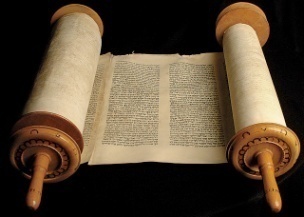 Todo lo que la profecía predijo como habiendo de acontecer hasta el momento actual, SE LEE CUMPLIDO EN LAS PÁGINAS DE LA HISTORIA,

Y PODEMOS TENER LA SEGURIDAD DE QUE TODO LO QUE FALTA POR CUMPLIRSE  SE REALIZARÁ EN SU ORDEN. (EUD.)
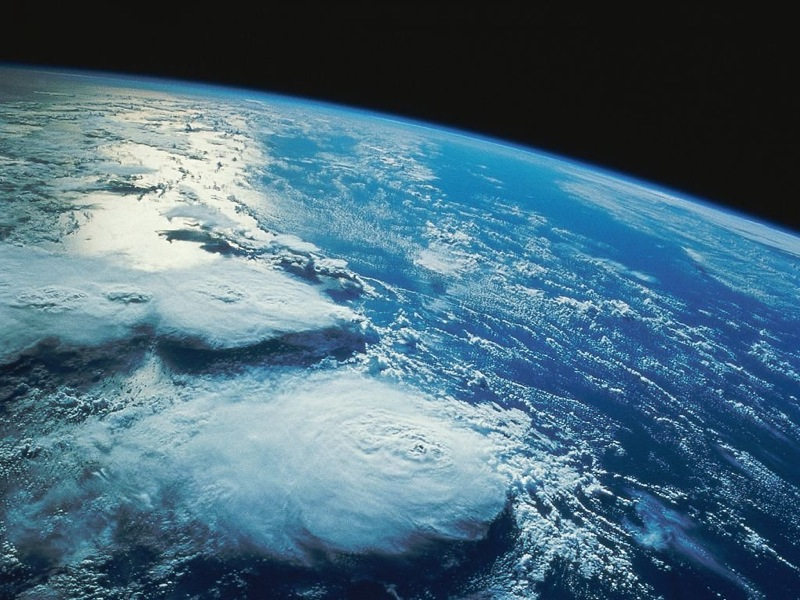 Este orden en los acontecimientos que revela la profecía resulta en la seguridad para el pueblo de Dios al estar atento a las señales de los tiempos, si Dios decidiera cumplir un evento alterando el orden cronológico ¿Qué seguridad tendríamos entonces en la profecía y en sus eventos al momento de cumplirse e identificarlos sobre una línea cronológica?
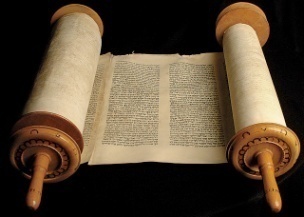 Entonces ¿Por qué en estos días se habla de acontecimientos astronómicos a escala global como tres días de oscuridad sobre la tierra que ocurrirán muy pronto y es más, calendarizados con días y fechas?
Es esto ¿Bíblico? ¿Pero a pesar que la Biblia señala acontecimientos cósmicos globales aun así, ¿Es posible que se realicen a escala global? ¿Estará Dios detrás de todo esto?
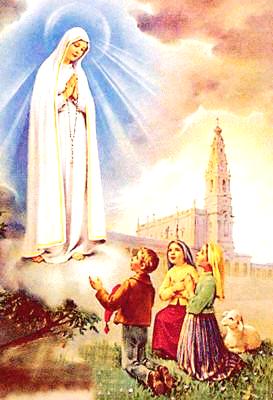 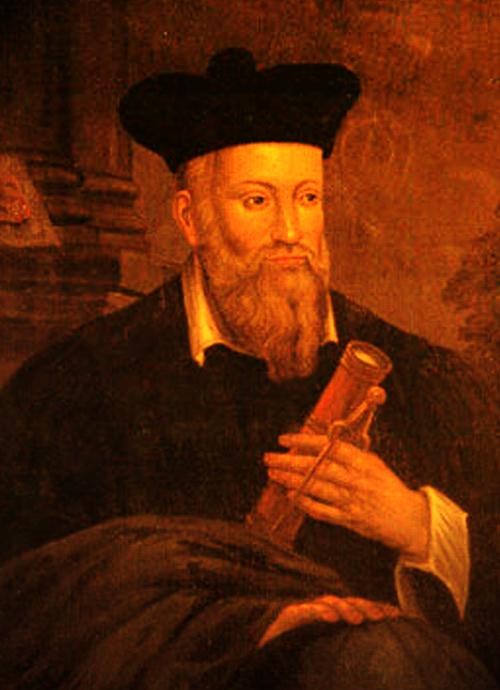 Y por otro lado, ¿Por qué profecías como la de los pueblos Mayas, indios hopi, los mensajes de la virgen de Fátima, Nostredamus, como tantos otros pueblos, culturas, sus supuestos profetas y sus escritos han recibido tanta relevancia por sobre las Escrituras en estos últimos días?
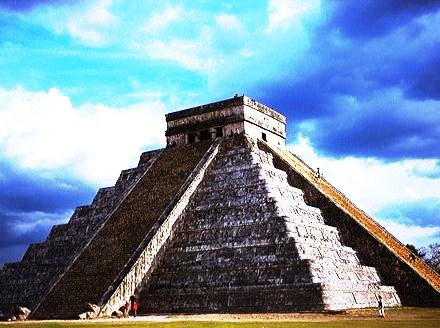 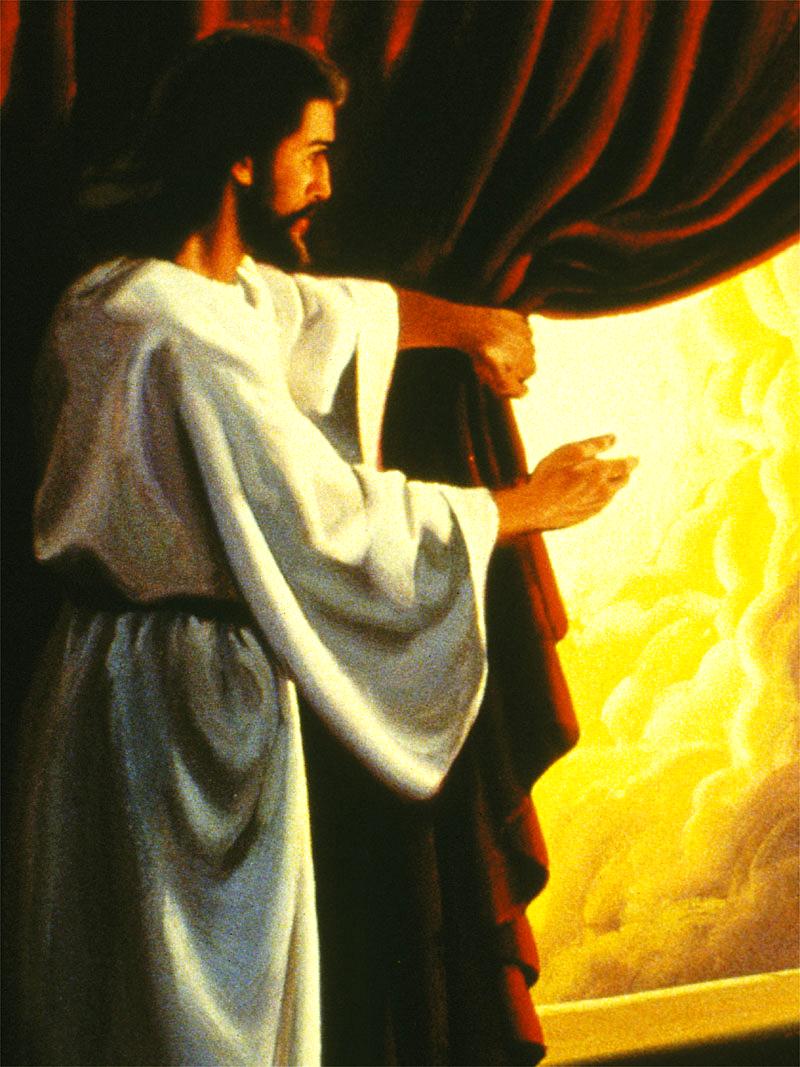 ¿Quién o qué está detrás de los Mensajes de los pueblos y culturas ancestrales como los Mayas, indios hopi y los mensajes de la virgen de Fátima, Michel de Nostredamus, que anuncian acontecimientos catastróficos sobre la tierra y el llamado a realizar grandes cambios sobre la tierra y entre los hombres? ¿Con qué finalidad? ¿Qué siniestro propósito y entidad se ocultan detrás?
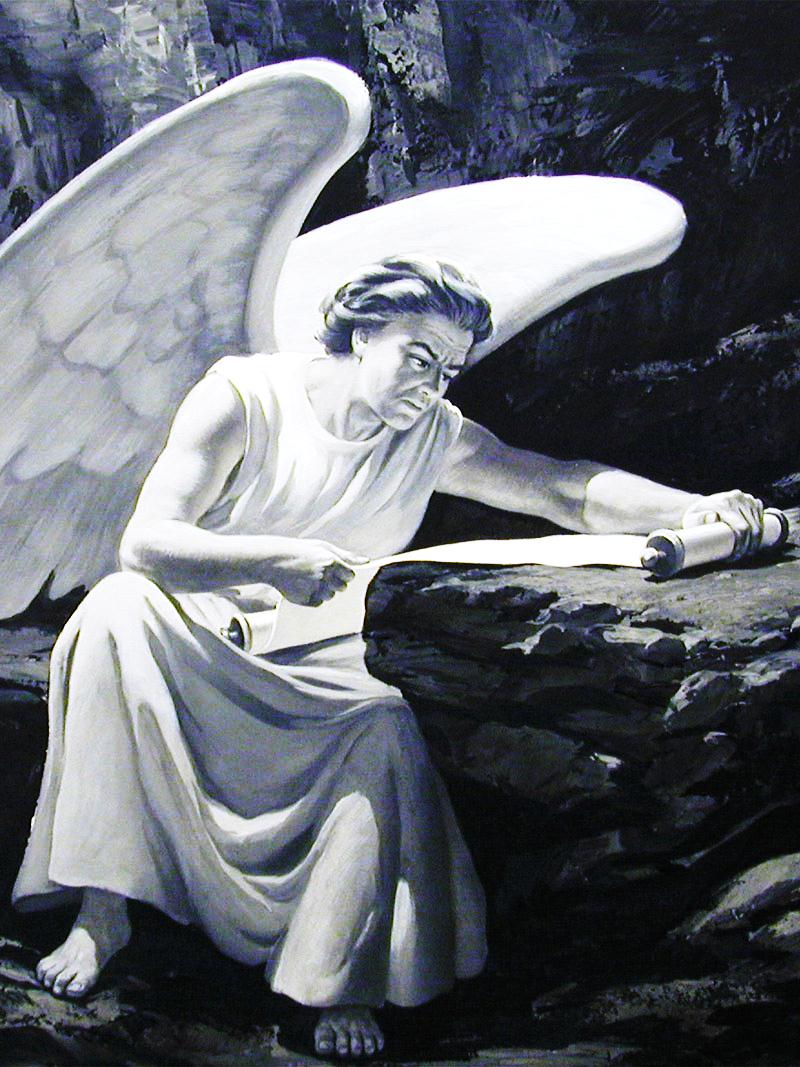 SATANÁS Y EL ÚLTIMO GRAN ENGAÑO
Profecías satánicas en el cumplimiento de los planes de Lucifer.
¡Ay de los moradores de la tierra y del mar! porque el diablo ha descendido a vosotros con gran ira, sabiendo que tiene poco tiempo. (Apoc. 12: 12)
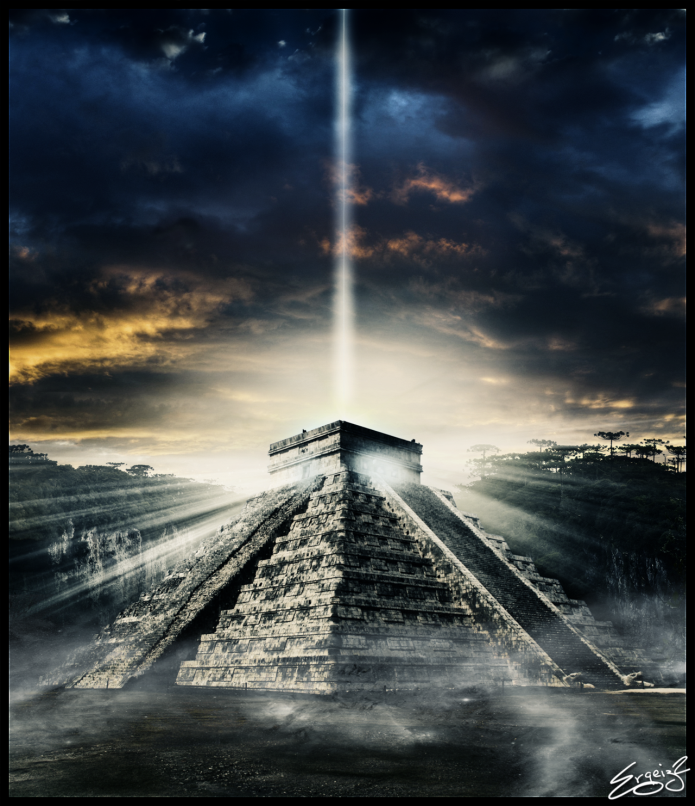 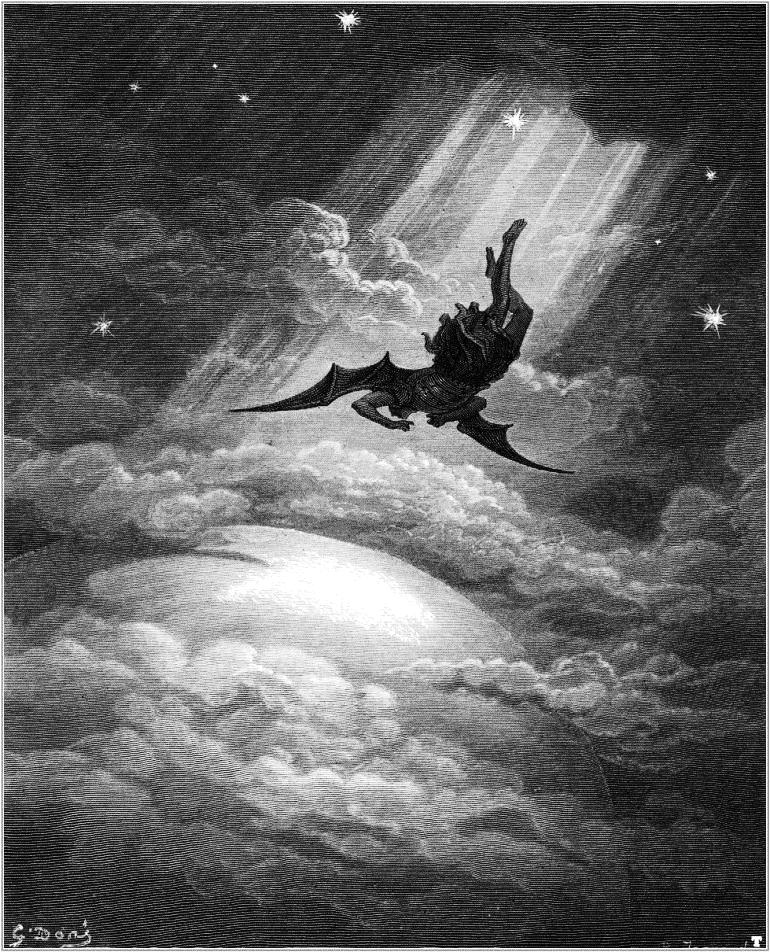 La profecía apocalíptica nos hace una solemne advertencia a todos los moradores de la tierra:
Por lo cual alegraos, cielos, y los que moráis en ellos. ¡Ay de los moradores de la tierra y del mar! porque el diablo ha descendido a vosotros con gran ira, sabiendo que tiene poco tiempo. (Apoc. 12: 12)
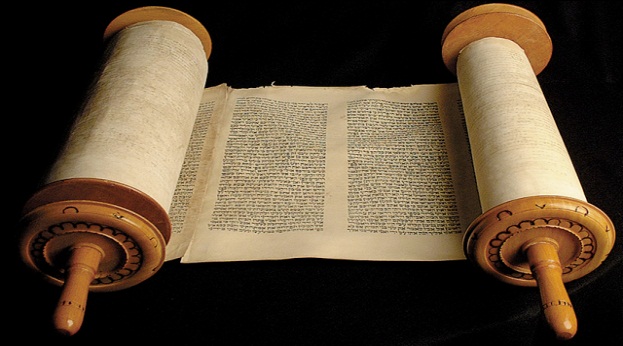 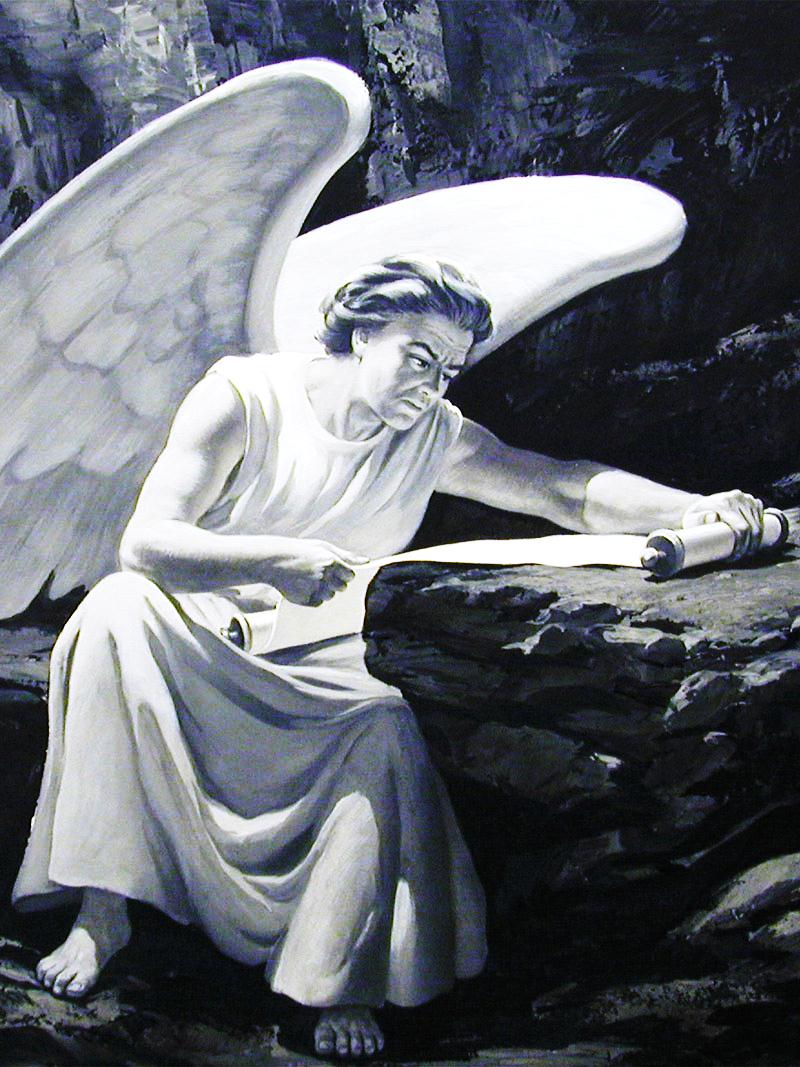 LA ESTRATEGIA MAESTRA DE SATANÁS POR ETAPAS
Y fue lanzado fuera el gran dragón, la serpiente antigua, que se llama diablo y Satanás, el cual engaña al mundo entero; fue arrojado a la tierra, y sus ángeles fueron arrojados con él. (Apoc. 12: 9)
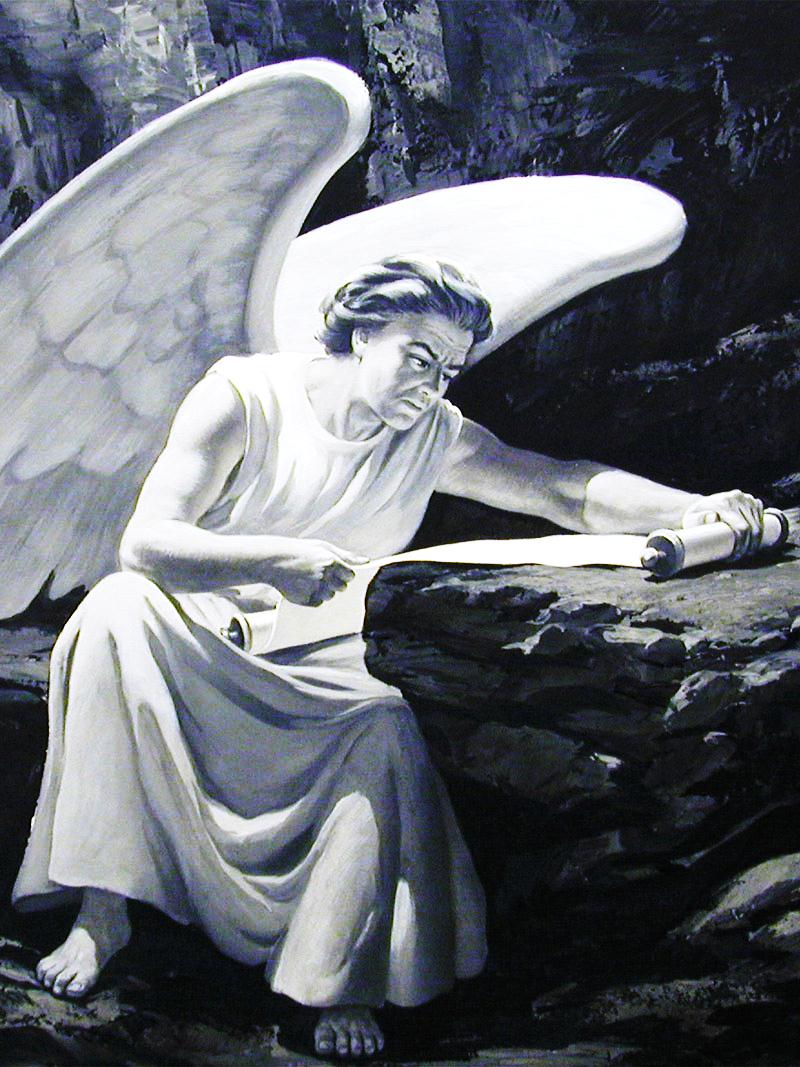 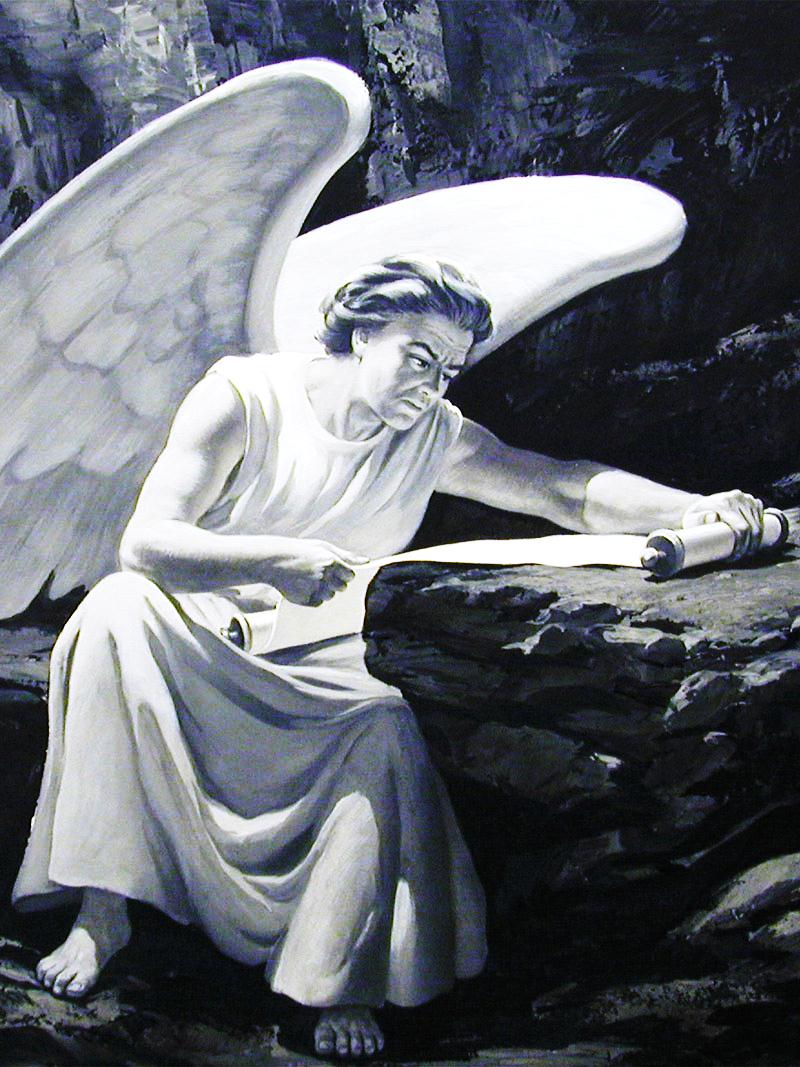 EVENTOS DURANTE EL TIEMPO DE GRACIA
SEÑALES O MILAGROS
Engañar a los hombres
Hacer la imagen de la bestia
Nadie os engañe en ninguna manera; porque no vendrá sin que antes venga la apostasía, y se manifieste el hombre de pecado, el hijo de perdición,
La adoración de la imagen de la bestia
La marca de la bestia o ley dominical
“El último acto del drama”
La aparición de Satanás imitando a Cristo
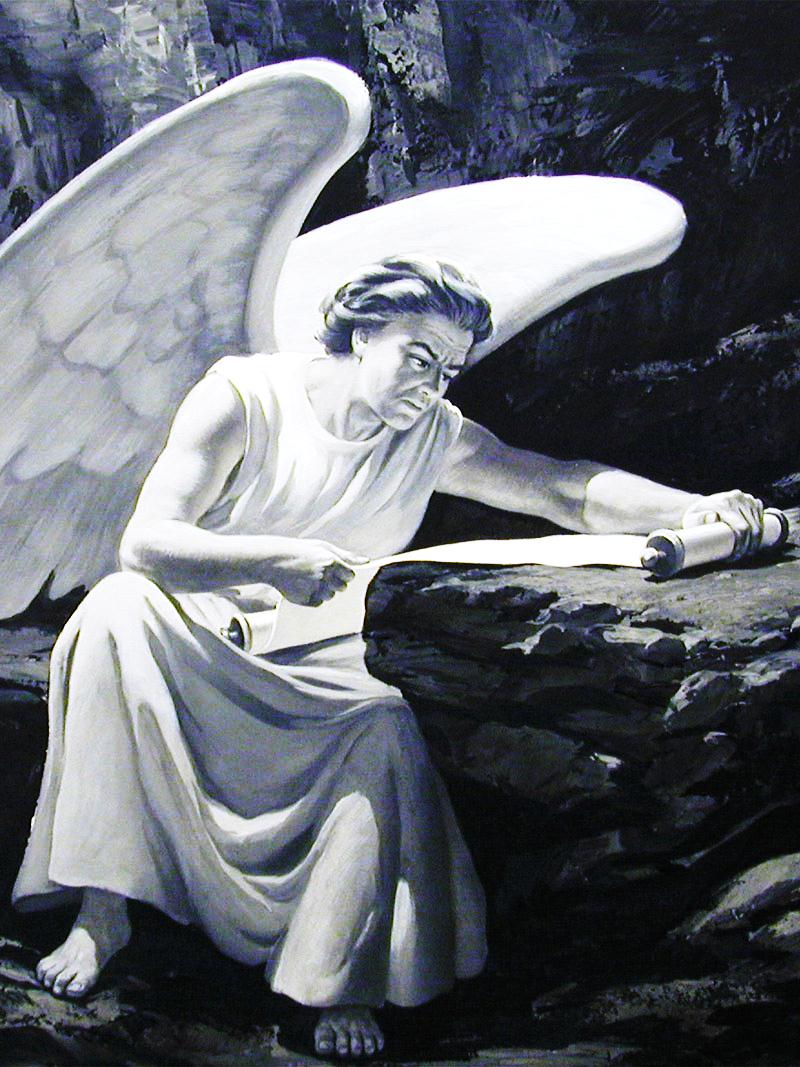 ¿De qué manera Satanás preparará su último gran engaño el cual consiste en imitar la segunda venida de Cristo?
¿Satanás se preparará de un día para otro? 

¿Desde cuándo se ha estado preparando? 

¿Qué y a quiénes utilizará para preparar su aparición con maestría diabólica consumada y gran éxito?
Desde los días de Adán hasta los nuestros, el gran enemigo ha ejercitado su poder para oprimir y destruir. Se está  preparando actualmente para su última campaña contra la iglesia. (CS. Cap. 31 El Peor enemigo del Hombre. Pág. 564)
Sintiendo quebrantada su unidad con el Padre, temía que su naturaleza humana no pudiese soportar el venidero conflicto con las potestades de las tinieblas.  En el desierto de la tentación, había estado en juego el destino de la raza humana.  Cristo había vencido entonces.  Ahora el tentador había acudido a la última y terrible lucha, para la cual se había estado preparando durante los tres años del ministerio de Cristo.  Para él, todo estaba en juego.  Si fracasaba aquí, perdía su esperanza de dominio; los reinos del mundo llegarían a ser finalmente de Cristo; él mismo seria derribado y desechado.  Pero si podía vencer a Cristo, la tierra llegaría a ser el reino de Satanás, y la familia humana estaría para siempre en su poder. (DTG. Cap. 74 Getsemaní. Pág. 637, 638)
El enemigo se está preparando para engañar a todo el mundo mediante su poder obrador de milagros.  Se presentará como ángel de luz e intentará presentarse como Jesucristo.-2MS 110 (1894).

Si los hombres son descarriados ahora con tanta facilidad, ¿cómo resistirán cuando Satanás personifique a Cristo y realice milagros? ¿Quiénes permanecerán inconmovibles por el engaño que presentará entonces, cuando profese ser Cristo y sea solamente Satanás que personifica a Cristo, y que aparentemente realiza las obras de Cristo?-2MS 455 (1897). (EUD. Cap. 11 Los engaños de Satanás. Pág. 166)
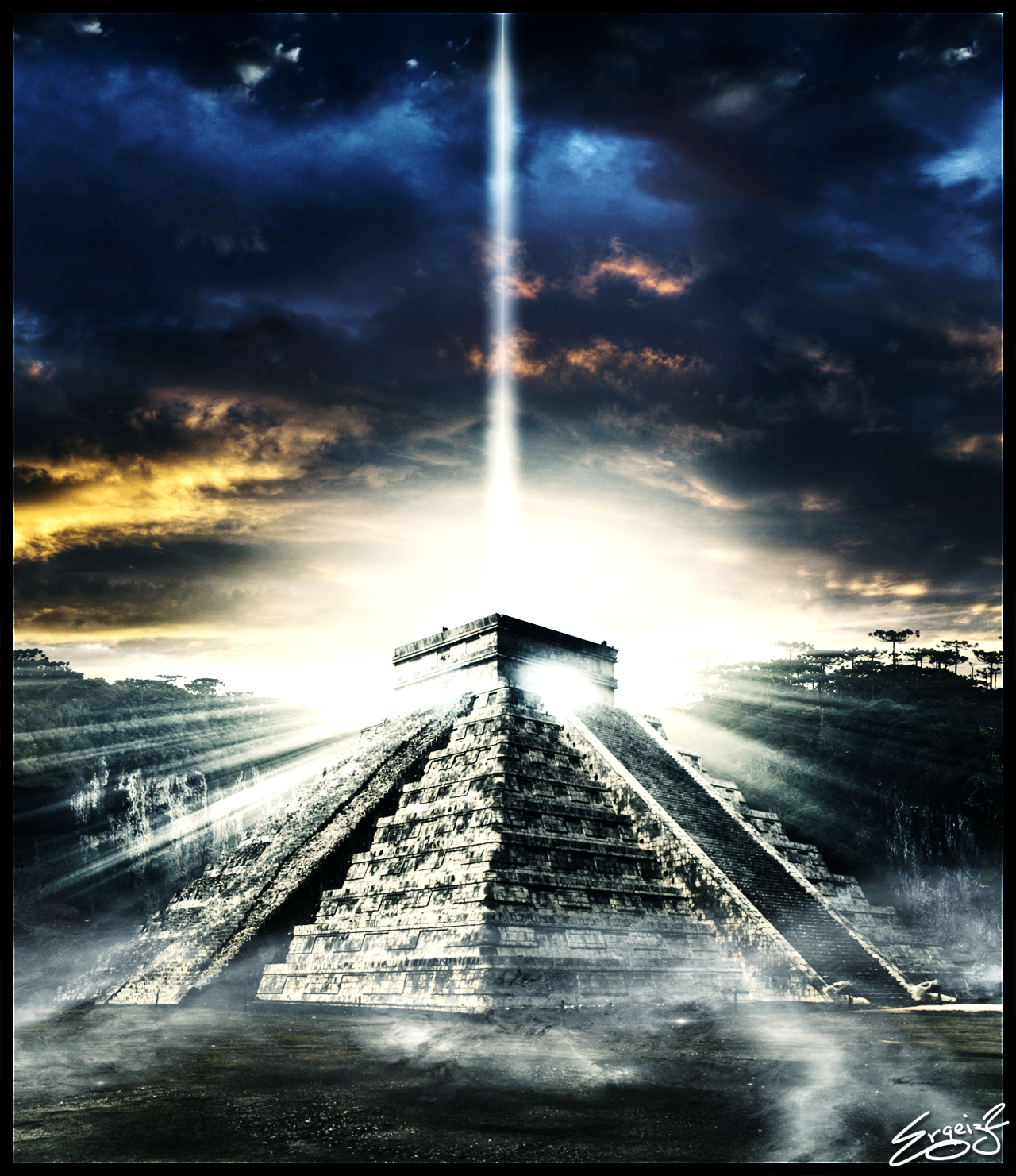 SATANÁS Y LAS CULTURAS PAGANAS
En la preparación del último gran engaño sobre la tierra.
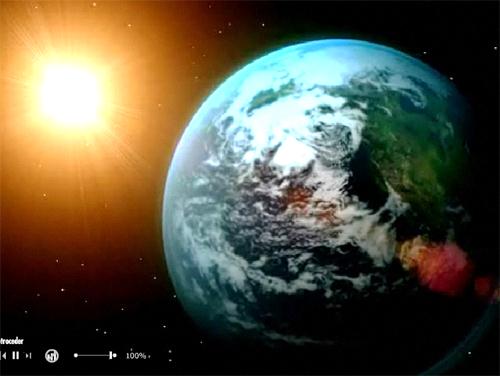 Diciembre
2012
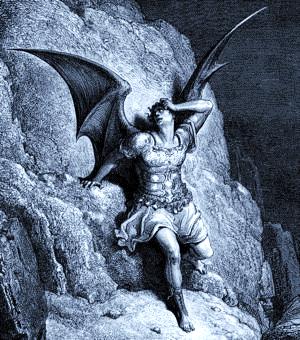 Hoy en día se está hablando mucho sobre las profecías de los Mayas, los indios hopi, las profecías de Nostradamus, los mensajes de la virgen de Fátima, y muchos otros se suman a estas predicciones futuristas y catastróficas. 

Sin embargo, las predicciones que cobran más relevancia y son motivo de comentarios, estudio y de preocupación para el mundo son la de los Mayas.
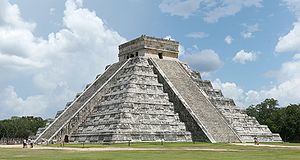 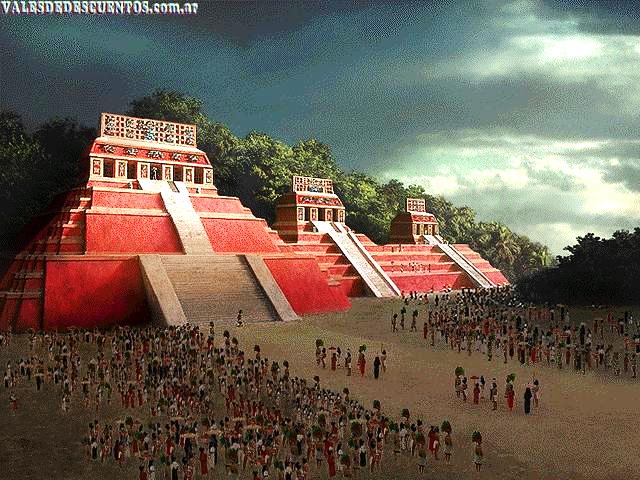 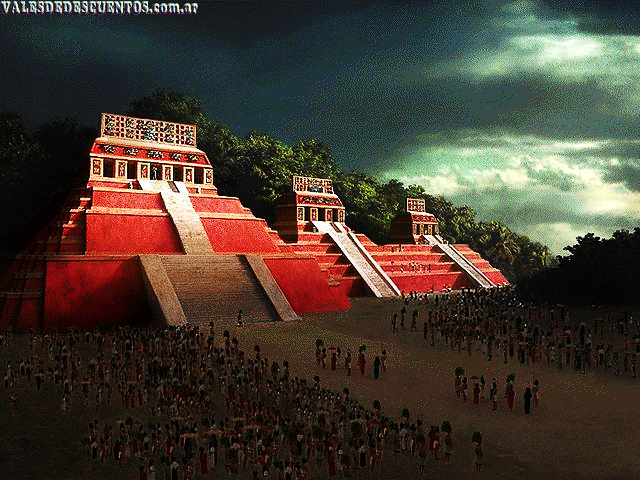 Pero ¿Quiénes fueron los Mayas? ¿Cómo pudieron ellos predecir estos acontecimientos que el mundo los califica de profecías y apocalípticos?
¿Cómo pudieron tener la precisión matemática y astronómica como para predecir la ubicación del sol al centro de la galaxia para el 21 de diciembre del año 2012?
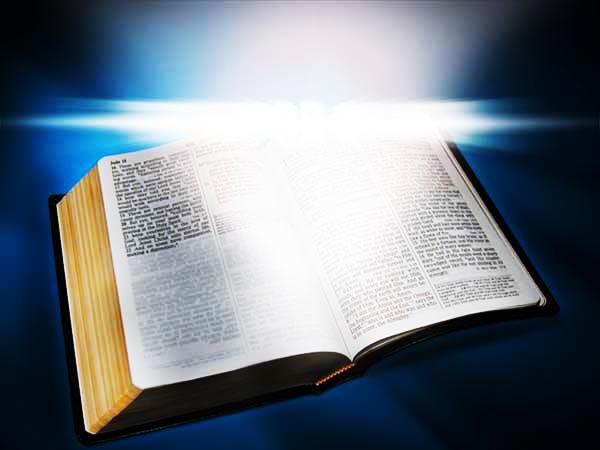 ¿Qué dice la Biblia sobre los pueblos y culturas paganas?
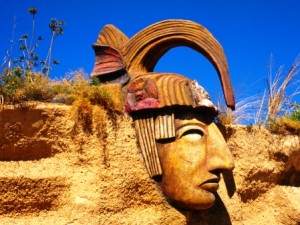 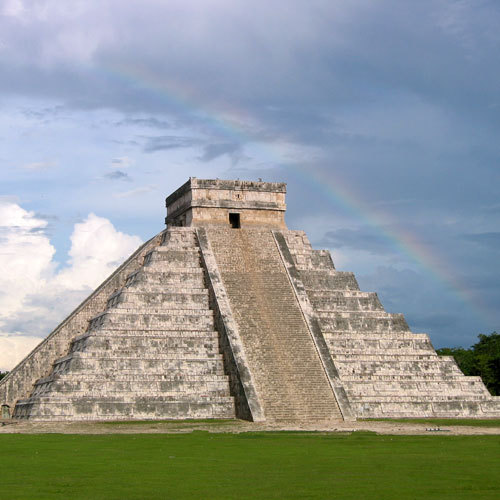 Porque las cosas invisibles de él, su eterno poder y deidad, se hacen claramente visibles desde la creación del mundo, siendo entendidas por medio de las cosas hechas, de modo que no tienen excusa. Pues habiendo conocido a Dios, no le glorificaron como a Dios, ni le dieron gracias, sino que se envanecieron en sus razonamientos, y su necio corazón fue entenebrecido.
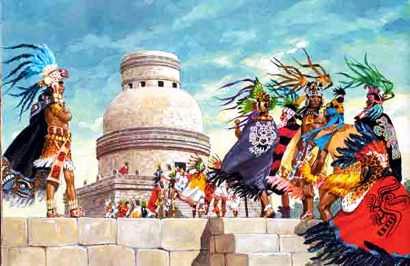 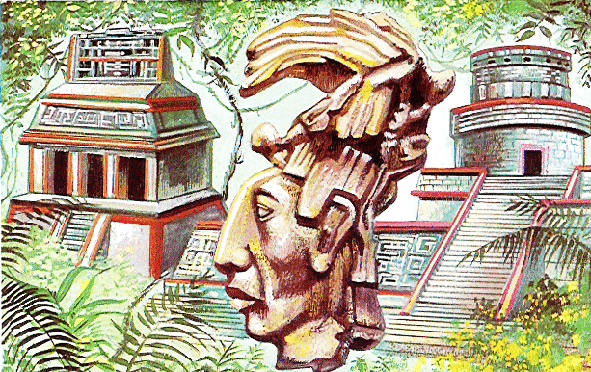 Profesando ser sabios, se hicieron necios, y cambiaron la gloria del Dios incorruptible en semejanza de imagen de hombre corruptible, de aves, de cuadrúpedos y de reptiles. Por lo cual también Dios los entregó a la inmundicia, en las concupiscencias de sus corazones, de modo que deshonraron entre sí sus propios cuerpos, ya que cambiaron la verdad de Dios por la mentira, honrando y dando culto a las criaturas antes que al Creador, el cual es bendito por los siglos. Amén. (Ro. 1: 20-25)
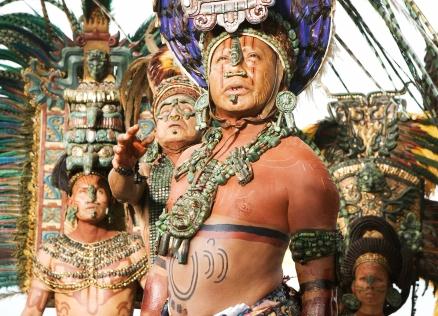 Antes digo que lo que los gentiles sacrifican, a los demonios lo sacrifican, y no a Dios; y no quiero que vosotros os hagáis partícipes con los demonios. No podéis beber la copa del Señor, y la copa de los demonios; no podéis participar de la mesa del Señor, y de la mesa de los demonios. (1ª Cor. 10: 18-21)
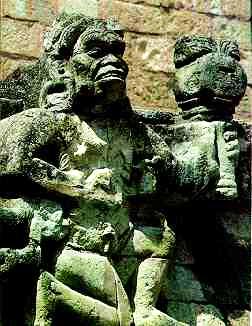 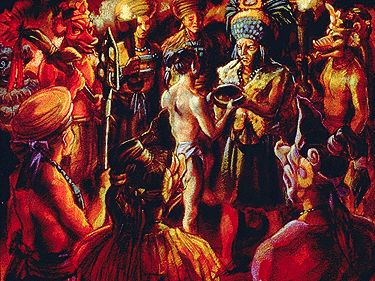 No destruyeron a los pueblos Que Jehová les dijo; Antes se mezclaron con las naciones, Y aprendieron sus obras, Y sirvieron a sus ídolos, Los cuales fueron causa de su ruina. Sacrificaron sus hijos y sus hijas a los demonios, Y derramaron la sangre inocente, la sangre de sus hijos y de sus hijas, Que ofrecieron en sacrificio a los ídolos de Canaán, Y la tierra fue contaminada con sangre. Se contaminaron así con sus obras, Y se prostituyeron con sus hechos.(Sal. 106: 34-40)
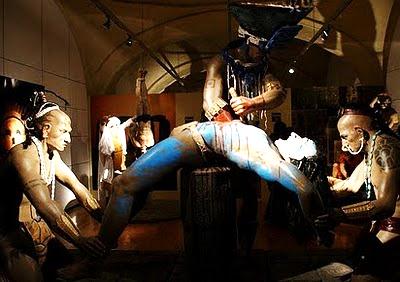 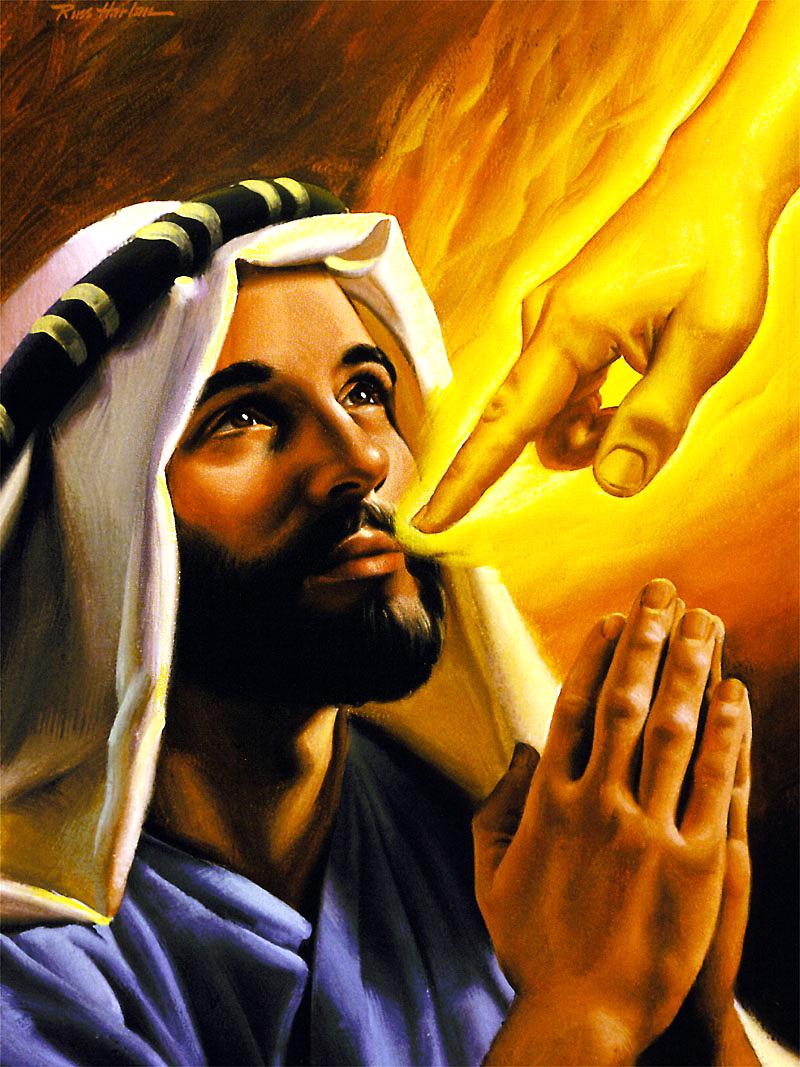 Dios jamás escogió a los Mayas para ser un pueblo a través del cual él pudiera enviar mensajes o revelaciones especiales, para ello, Dios escogió a un solo pueblo, a Israel en el pasado, y posteriormente a su iglesia y en estas dos instituciones por medio de sus siervos los profetas  y apóstoles.  La Biblia no señala a ningún otro pueblo con este cometido.
Los textos también señalaban que todos estos pueblos se apartaron del conocimiento del verdadero Dios y se volvieron a las fábulas y la adoración de los ídolos y demonios ¿Podría estar Dios allí? ¿dejaría el Señor una revelación especial y aparte de las Sagradas Escrituras? Eso sería imposible, pues si lo hubiera hecho, entonces tendríamos cualquier escrito de culturas paganas como válidos para conocer la verdad en cuanto al futuro de la tierra y de la humanidad.  No, el Señor no ha actuado así.
El pagano inculto aprende sus lecciones a través de la naturaleza y de sus propias necesidades, e insatisfecho con las tinieblas se esfuerza por alcanzar la luz, buscando a Dios en la Primera Gran Causa. En el libro de Génesis se registran varias maneras en las que el Señor habla.  Pero es sorprendente el contraste entre la revelación del Altísimo en dicho libro y las ideas de los gentiles.  Muchos filósofos paganos tuvieron un conocimiento de Dios que era puro, pero la degeneración, el culto a las cosas creadas, comenzó a oscurecer ese conocimiento.  Las obras de las manos de Dios en el mundo natural: el sol, la luna y las estrellas, fueron veneradas. (Alza tus ojos. 21 de septiembre. El Dios de la ciencia y la revelación.)
De manera que todo esto es un plan de Satanás para darle importancia a escritos paganos que él mismo ha inspirado en el pasado para que así y a través del tiempo se transformen en “profecías” y cobren una relevancia e importancia mayor que las mismas Sagradas Escrituras.  Estos eventos que él mismo ha revelado precisamente se encargaría de cumplir llegando el tiempo para ello.
A Dios no le agrada esta conducta, y lo ha declarado en los términos más explícitos.  Esta premura impaciente por rasgar el velo del futuro revela una falta de fe en Dios, y deja el alma expuesta a las sugestiones del maestro de los engañadores.  Satanás induce a los hombres a que consulten a los que poseen espíritus adivinadores; y mediante la revelación de cosas pasadas ocultas, les inspira confianza en su poder de predecir lo porvenir.  En virtud de la experiencia que obtuvo a través de largos siglos, puede razonar de la causa al efecto, y a menudo predecir con cierta exactitud algunos de los acontecimientos futuros de la vida del hombre.  Así puede engañar a ciertas pobres almas mal encaminadas, ponerlas bajo su poder y llevarlas cautivas a voluntad.

Dios nos ha advertido por su profeta: "Si os dijeron: Preguntad a los pythones y a los adivinos, que susurran hablando, responded: ¿No consultará el pueblo a su Dios? ¿Apelará por los vivos a los muertos? ¡A la ley y al testimonio! Si no dijeren conforme a esto, es porque no les ha amanecido." (Isa. 8: 19, 20.) (PP. Cap.67 Pág. 743)
Voces místicas, médiums, clarividentes y adivinos.- Las voces místicas que hablaron en Ecrón y en Endor todavía están descarriando a los hijos de los hombres mediante sus palabras mentirosas.  El príncipe de las tinieblas tan sólo ha aparecido con un nuevo disfraz.  Los oráculos paganos del tiempo pasado tienen su contraparte en los médiums espiritistas, los clarividentes y los adivinos de la actualidad.
Los misterios del culto pagano son reemplazados por las sociedades secretas y las sesiones secretas, las reuniones a oscuras y las maravillas de los hechiceros de nuestro tiempo.  Y lo que dicen es ansiosamente recibido por miles de personas que rehúsan aceptar la luz de la Palabra o del Espíritu de Dios.  Se burlan de los magos de la antigüedad, mientras el gran engañador ríe en triunfo cuando ellos se someten a sus artes presentadas en una forma distinta.
Estos instrumentos satánicos pretenden curar la enfermedad.  Atribuyen su poder a la electricidad, al magnetismo o a los así llamados "remedios simpáticos", cuando en realidad no son más que canales de las corrientes eléctricas de Satanás.  Por este medio él arroja su ensalmo sobre los cuerpos y las almas de los hombres (Signs of the Times, 24 de marzo, 1887). (EV. Cap. 18 El trato con la falsa ciencia, los cultos, los ismos y las sociedades secretas diversas formas de espiritismo. Pág. 442)
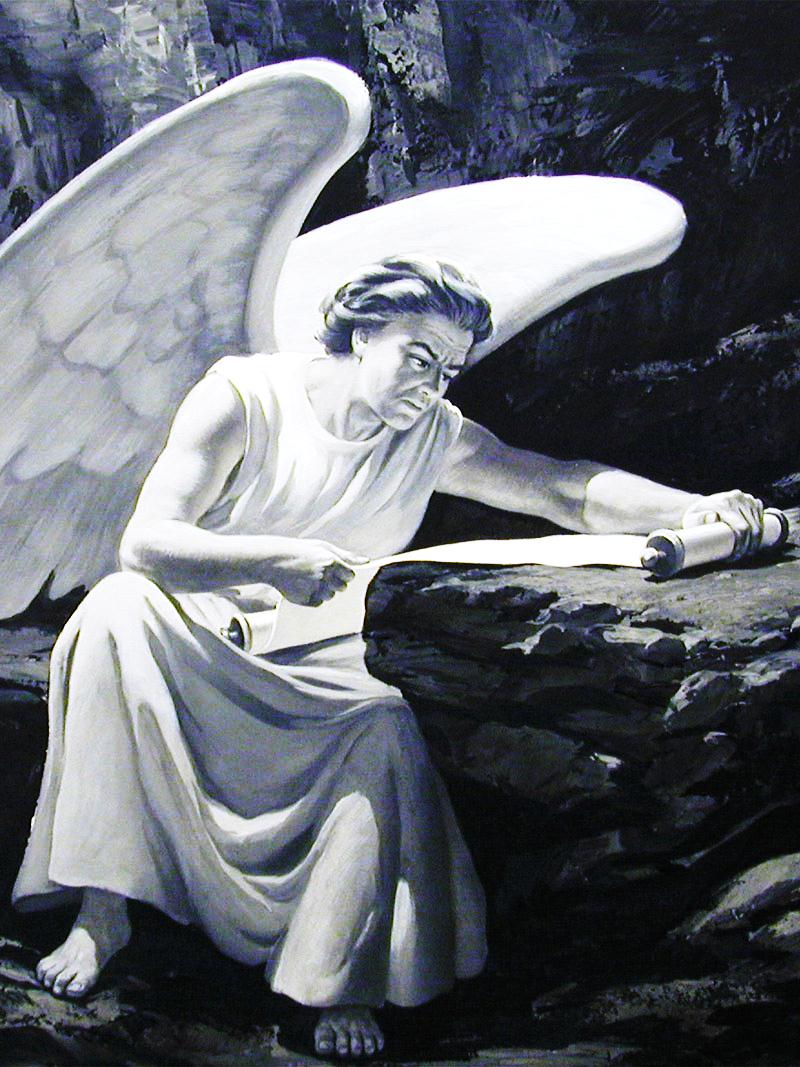 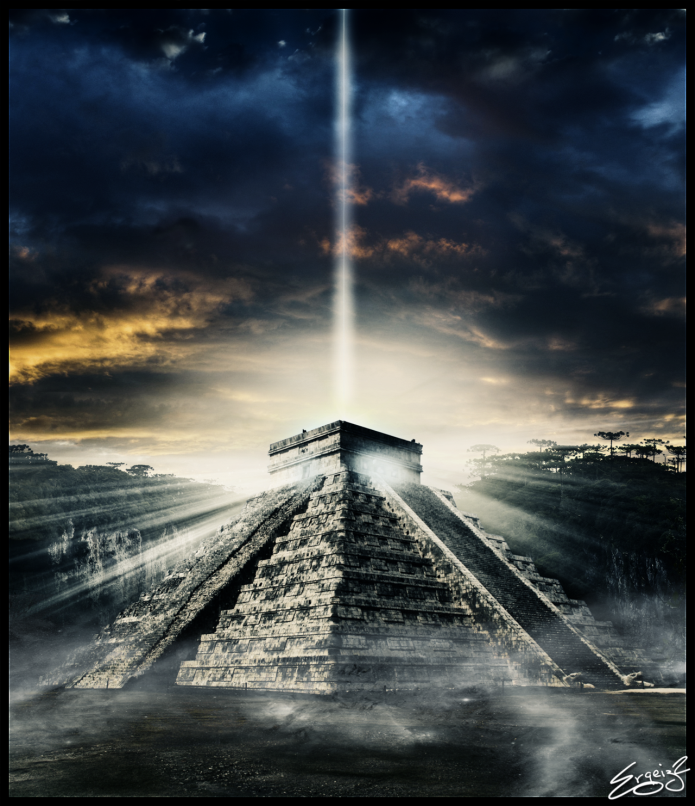 Pronto ocurrirán escenas maravillosas con las cuales Satanás estará estrechamente relacionado. (EUD. Pág. 170)
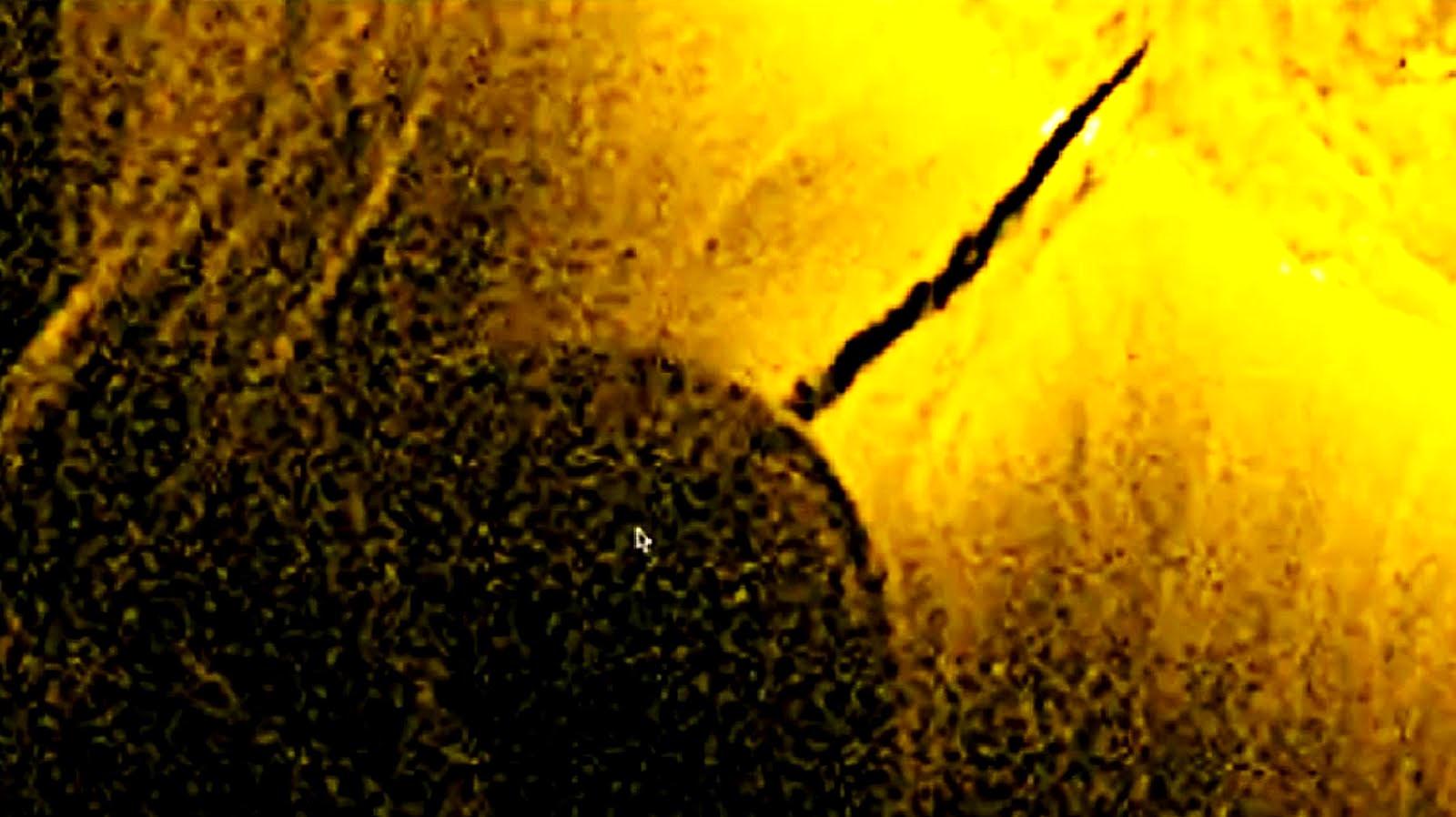 Entonces les dijo: Se levantará nación contra nación, y reino contra reino; y habrá grandes terremotos, y en diferentes lugares hambres y pestilencias; y habrá terror Y GRANDES SEÑALES DEL CIELO. (Luc. 21: 9-11)
Dios tiene un propósito al permitir que ocurran estas calamidades.  Son uno de sus medios para llamar a los hombres y mujeres a la reflexión.
MEDIANTE FENÓMENOS INSÓLITOS A TRAVÉS DE LA NATURALEZA,
Dios expresará a los incrédulos agentes humanos aquello que ha revelado claramente en su Palabra.
19MR 279 (1902). (EUD. Cap. 2 Señales del Pronto Regreso de Cristo.  El propósito de Dios en las calamidades. Pág. 28)
Antes de que el Hijo del hombre aparezca en las nubes del cielo TODO ESTARÁ CONVULSIONADO EN LA NATURALEZA. 7CBA 958 (1907). (EUD. Cap. 2 Señales del Pronto regreso de Cristo. Terremotos e inundaciones. Pág. 26)
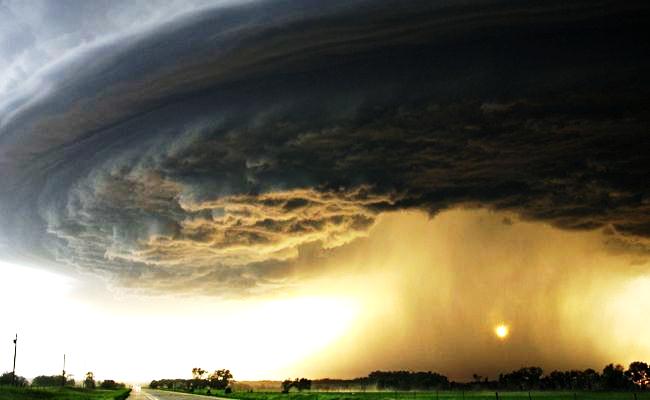 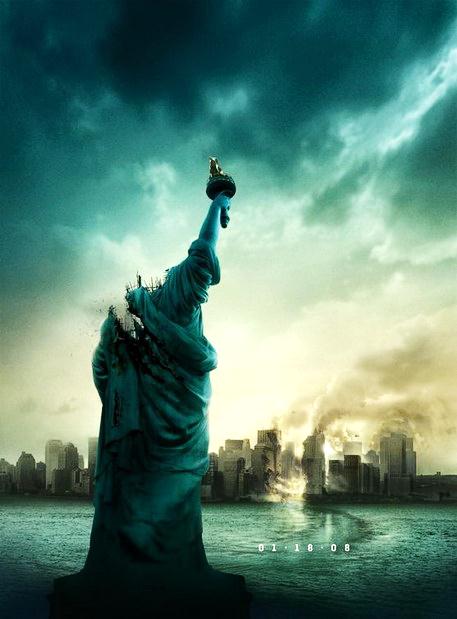 La transgresión casi ha llegado a su límite máximo.  La confusión llena el mundo, Y PRONTO HA DE VENIR SOBRE LOS SERES HUMANOS UN GRAN TERROR.
El fin está muy cerca.  Nosotros, que conocemos la verdad, hemos de prepararnos PARA LO QUE PRONTO HA DE IRRUMPIR SOBRE EL MUNDO COMO UNA SORPRESA AGOBIADORA. (Testimonies, tomo 8, pág. 28.) (SC. Condiciones Mundiales a que Hace Frente el Cristiano. Pág. 65, 66)
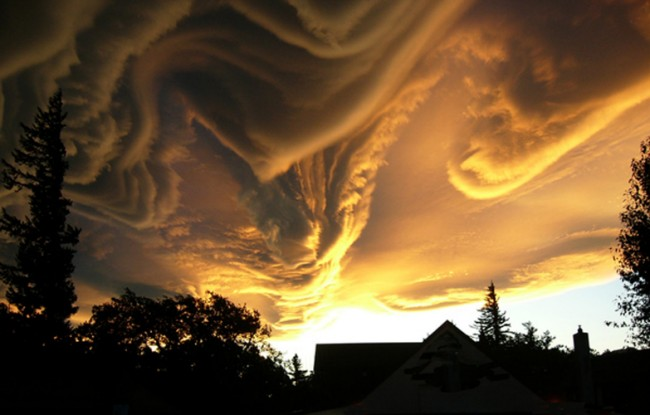 Entonces les dijo: Se levantará nación contra nación, y reino contra reino; y habrá grandes terremotos, y en diferentes lugares hambres y pestilencias; y habrá terror Y GRANDES SEÑALES DEL CIELO. (Luc. 21: 9-11)
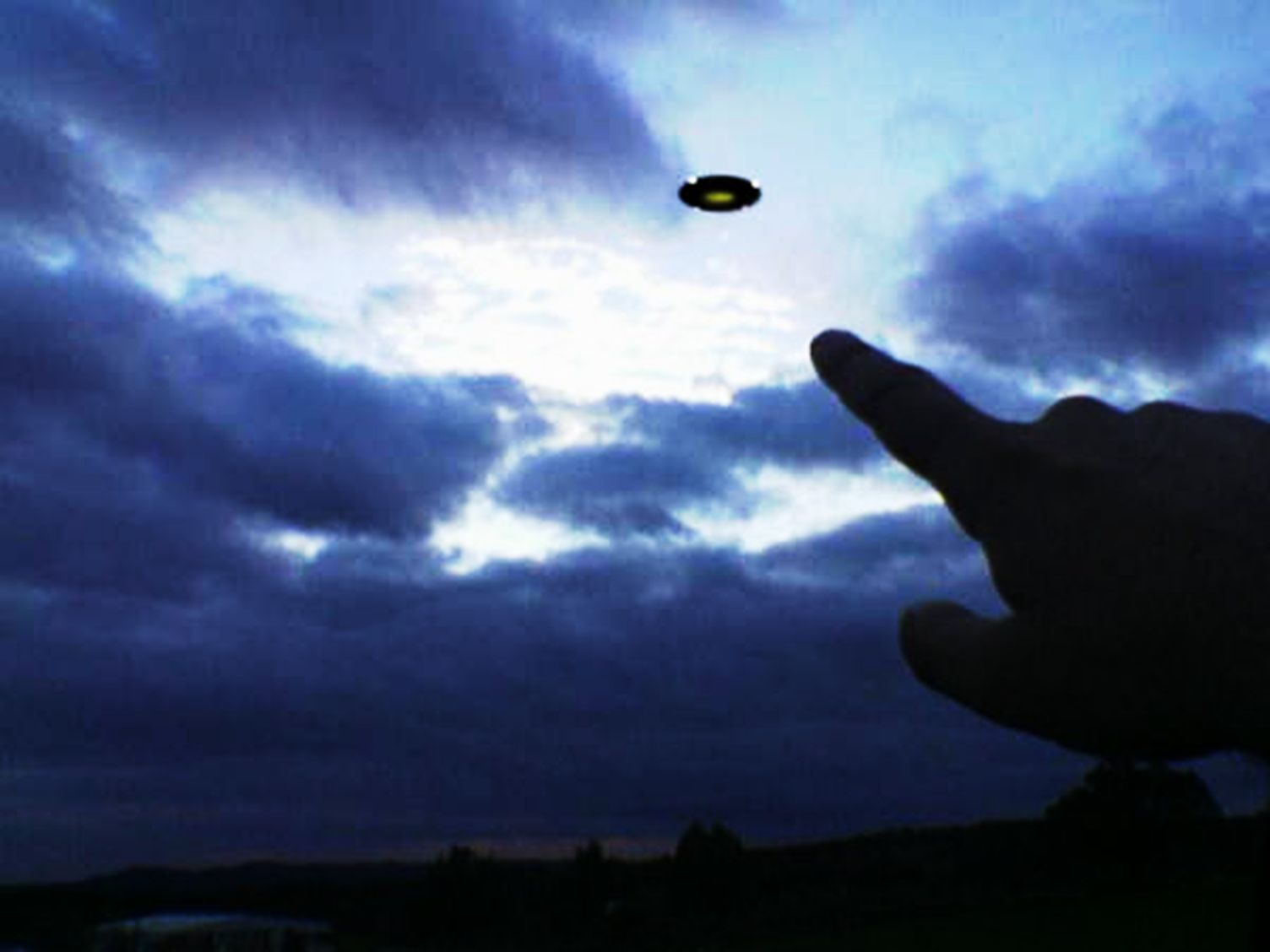 Porque no tenemos lucha contra sangre y carne, sino contra principados, contra potestades, contra los gobernadores de las tinieblas de este siglo, contra huestes espirituales de maldad EN LAS REGIONES CELESTES. (Ef. 6: 12)
PRONTO APARECERÁN EN EL CIELO SIGNOS PAVOROSOS DE CARÁCTER SOBRENATURAL, EN PRUEBA DEL PODER MILAGROSO DE LOS DEMONIOS.
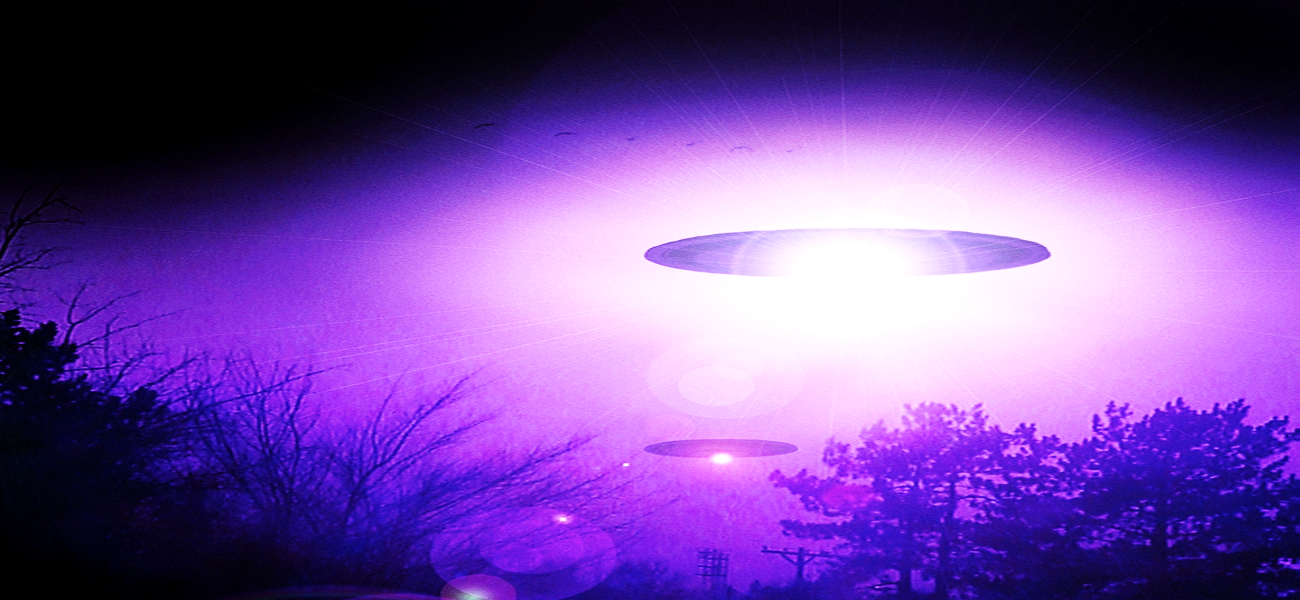 Los espíritus de los demonios irán en busca de los reyes de la tierra y por todo el mundo para aprisionar a los hombres con engaños e inducirlos a que se unan a Satanás en su última lucha contra el gobierno de Dios.
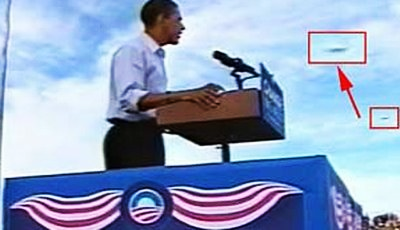 Mediante estos agentes, tanto los príncipes como los súbditos serán engañados. Surgirán entes que se darán por el mismo Cristo y reclamarán los títulos y el culto que pertenecen al Redentor del mundo. Harán curaciones milagrosas y asegurarán haber recibido del cielo revelaciones contrarias al testimonio de las Sagradas Escrituras. (CS. Cap. 40 El Tiempo de angustia. Pág. 681, 682)
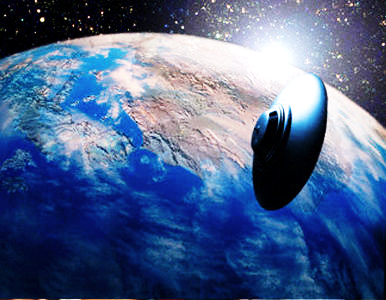 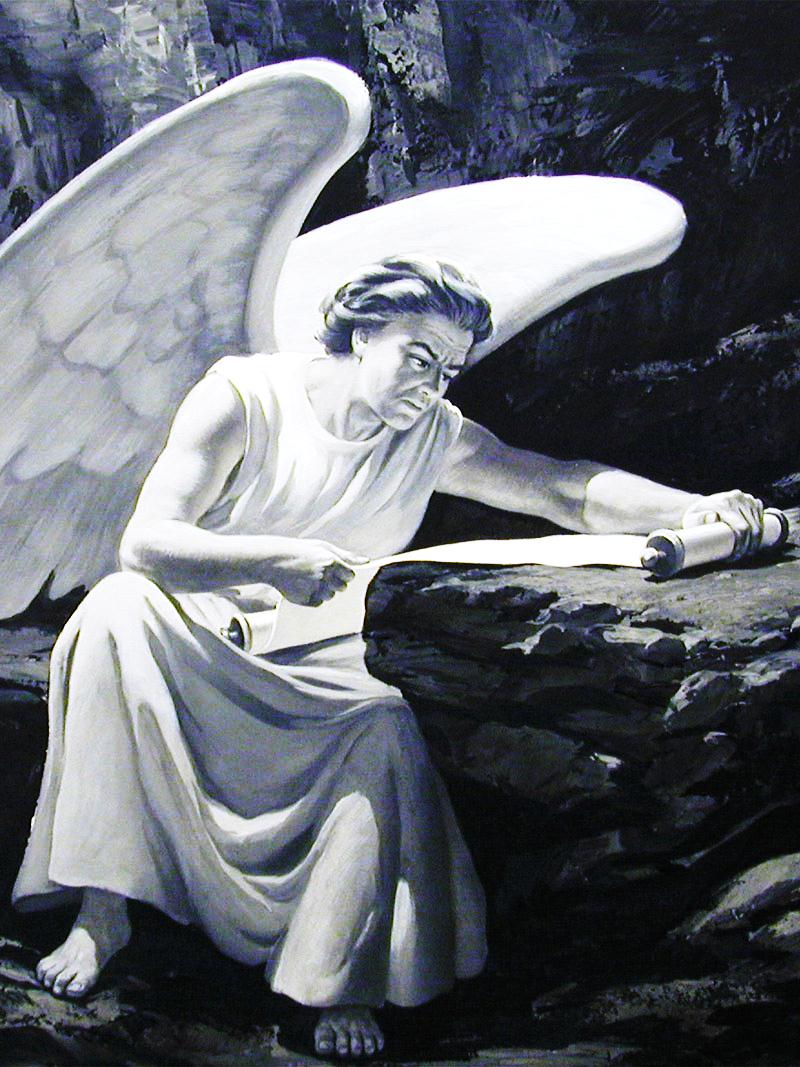 Un poder de abajo está actuando para poner en acción las grandes escenas finales del drama: la venida de Satanás como si fuera Cristo, y su actuación con todo engaño de iniquidad en aquellos que se unen en sociedades secretas. (SC. Condiciones mundiales a que hace frente el cristiano. Pág. 64)
Dios tiene un propósito al permitir que ocurran estas calamidades.  Son uno de sus medios para llamar a los hombres y mujeres a la reflexión.
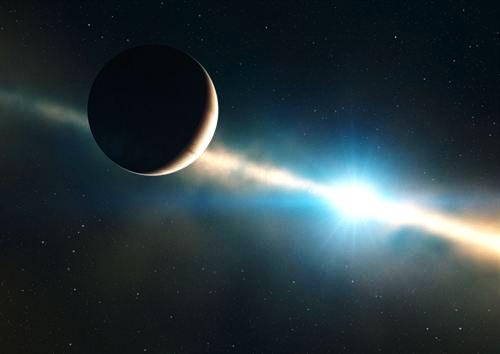 MEDIANTE FENÓMENOS INSÓLITOS A TRAVÉS DE LA NATURALEZA,
Dios expresará a los incrédulos agentes humanos aquello que ha revelado claramente en su Palabra.
19MR 279 (1902). (EUD. Cap. 2 Señales del Pronto Regreso de Cristo.  El propósito de Dios en las calamidades. Pág. 28)
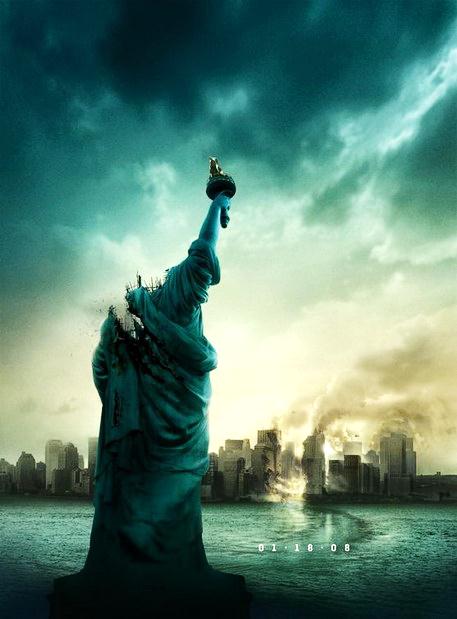 La transgresión casi ha llegado a su límite máximo.  La confusión llena el mundo, Y PRONTO HA DE VENIR SOBRE LOS SERES HUMANOS UN GRAN TERROR.
El fin está muy cerca.  Nosotros, que conocemos la verdad, hemos de prepararnos PARA LO QUE PRONTO HA DE IRRUMPIR SOBRE EL MUNDO COMO UNA SORPRESA AGOBIADORA. (Testimonies, tomo 8, pág. 28.) (SC. Condiciones Mundiales a que Hace Frente el Cristiano. Pág. 65, 66)
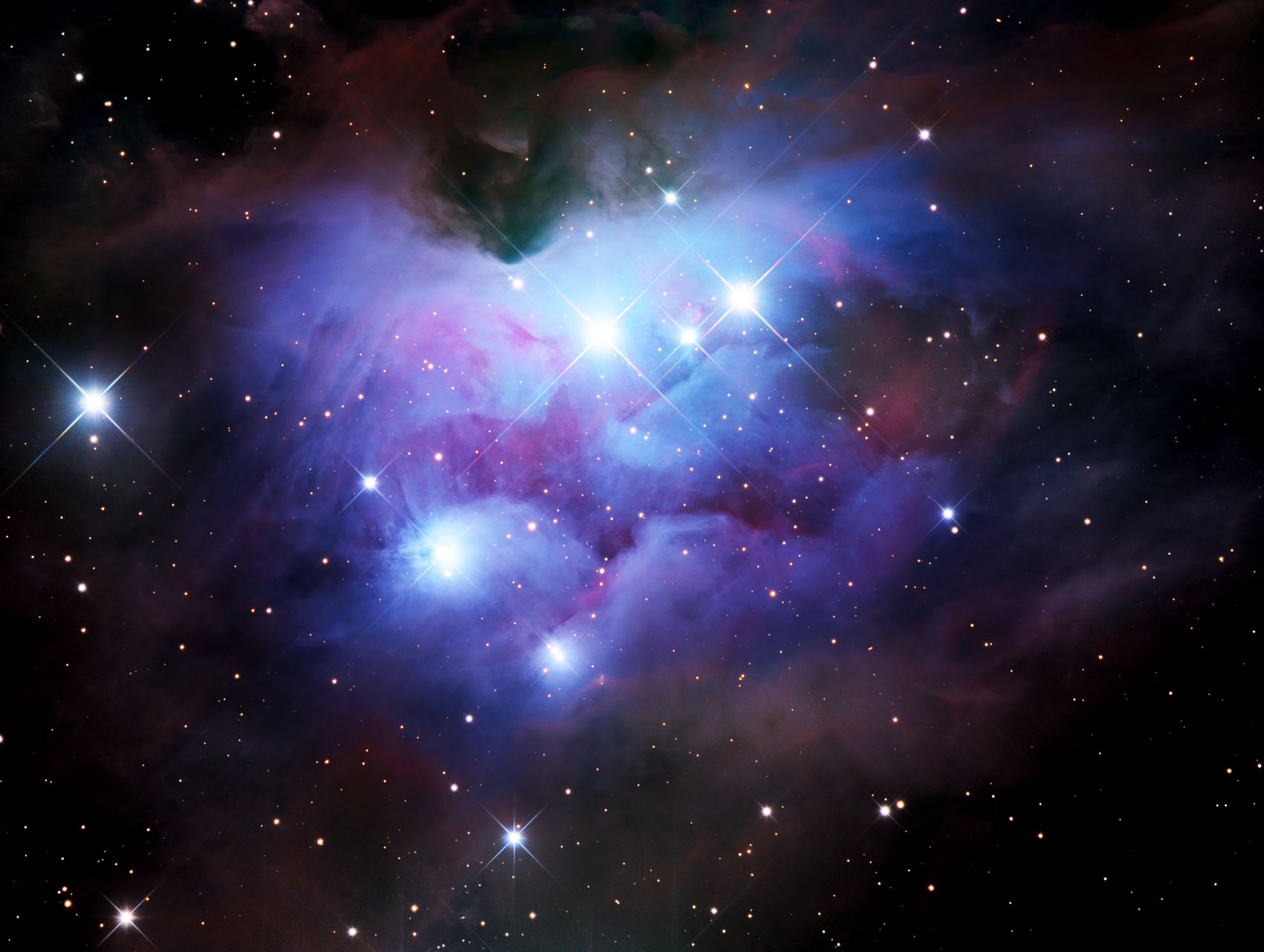 EL  MENSAJE  DEL TERCER  ANGEL
Expedientes Daniel y Apocalipsis
Estudios e Investigaciones Escatológicas
Fernando Silva Quintana.  Profesor de Religión y estudios en Teología
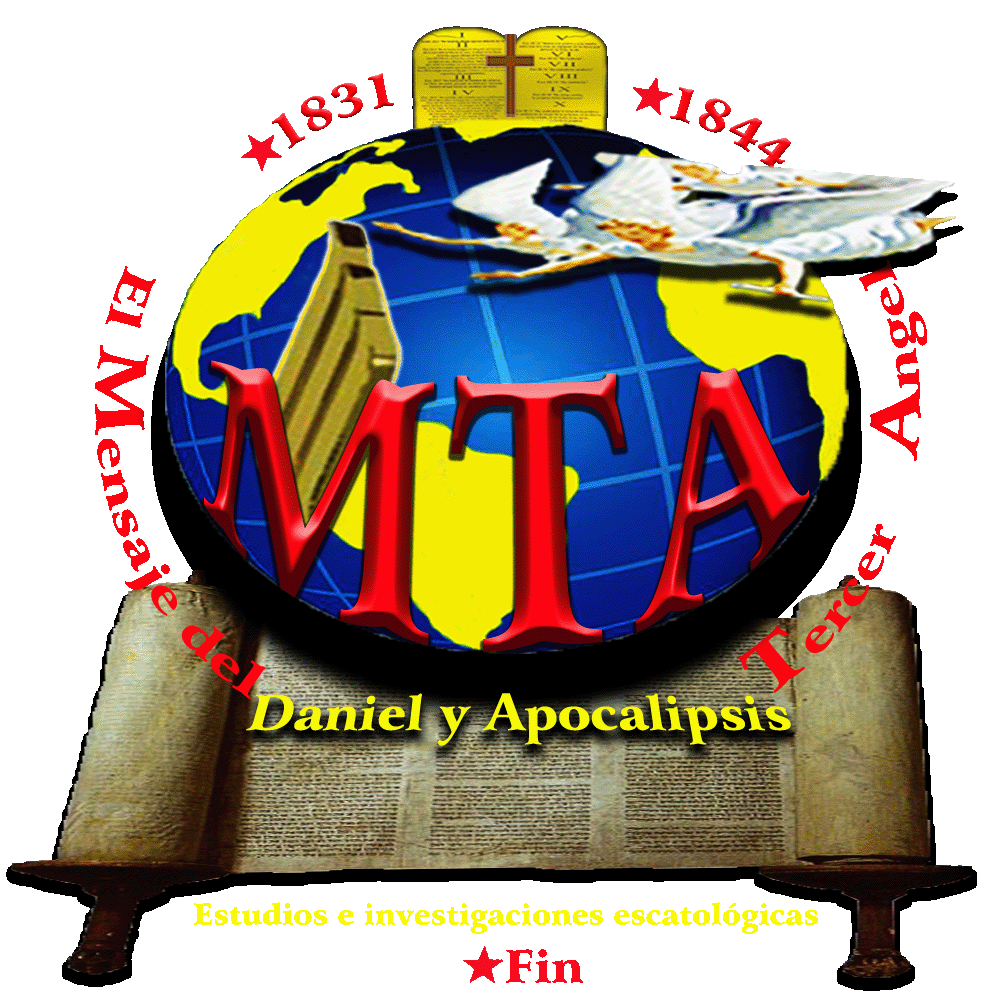